Evaluate Improved Streamflow Measurement at TxDOT BridgesProject 0-7095Being conducted for TxDOT by UT Austin and US Geological Surveywith the support of Kisters North America and Aqua StrategiesSeptember 2020 to August 2023
Presentation for Sixth Quarterly Review Meeting, Tuesday 8 March, 2022
Acknowledgements: Rose Marie Klee (H&H Director, TxDOT), Trenton Ellis (H&H, TxDOT), Shelley Pridgen (RTI Project Manager, TxDOT), 
Matthew Heinze (MNT, TxDOT), Jared Browder (MNT, TxDOT), Chris Henry (BMT, TxDOT), Keith Horn (BMT, TxDOT)
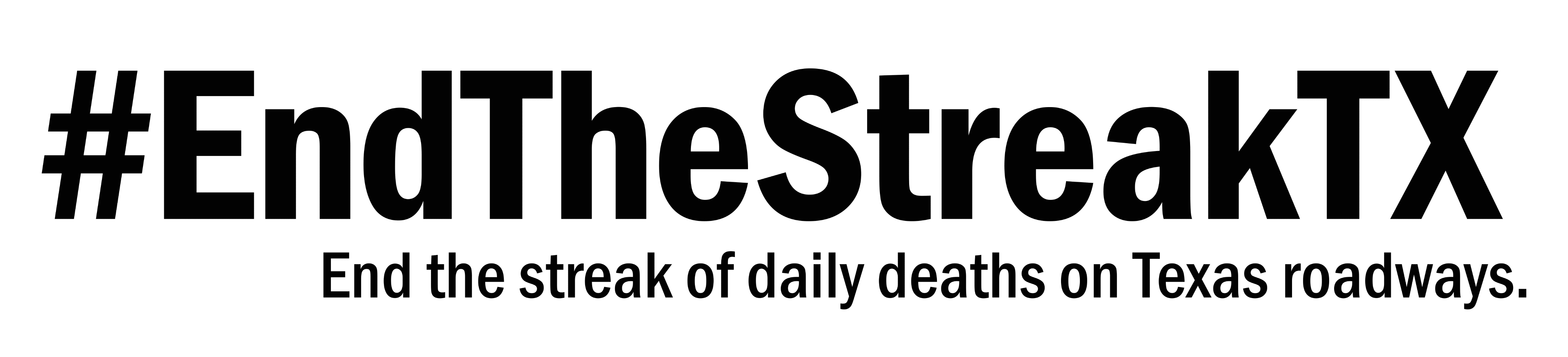 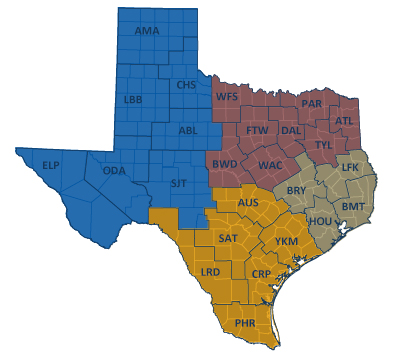 TxDOT Priorities
SAFETY
Our staff, our community
Emergency response
CONNECTIVITY
Reliability of the transportation network
Asset management
*BRIDGES*
Efficiency and efficacy
For TxDOT
For other/all jurisdictions
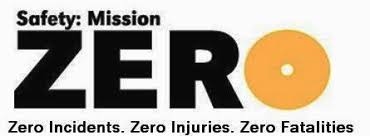 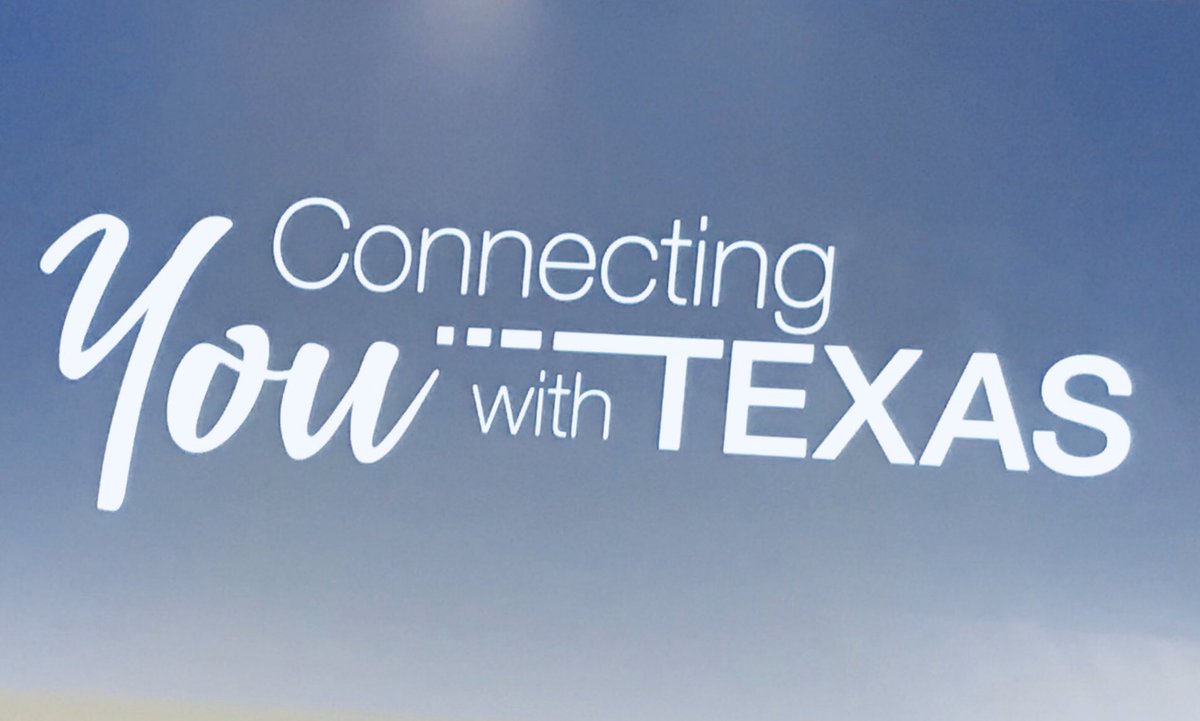 Slide: Rose Marie Klee, TxDOT
TxDOT Project Management Committee
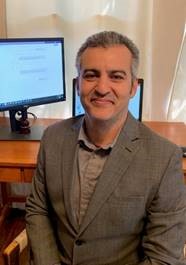 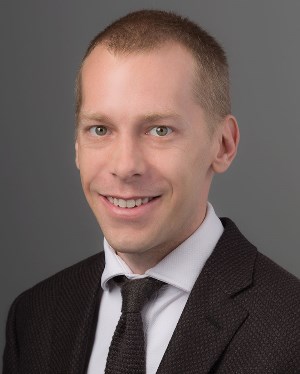 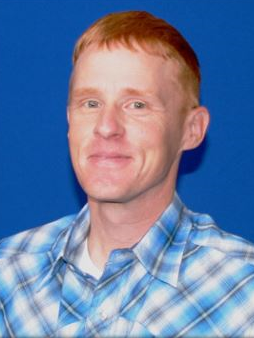 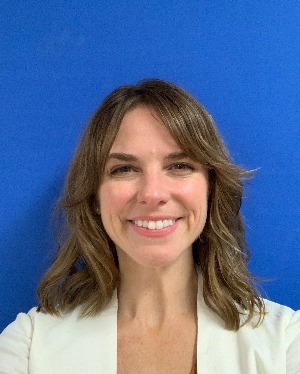 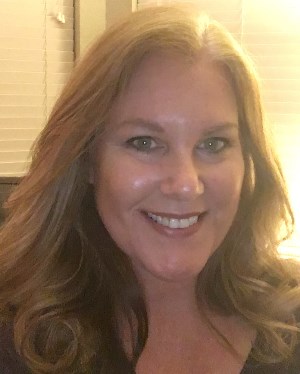 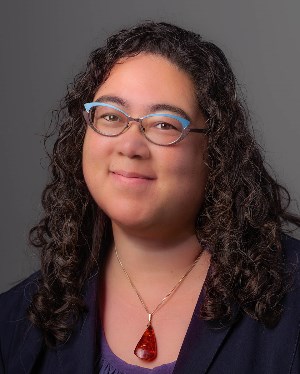 LaDonna WatersLead Hydraulics Engineer BMT
Rose Marie KleeH&H Section Director DES
Trent EllisH&H Engineer DES
Matthew HeinzeTxDOT Emerg Mgmt Coord MNT
Abderrahmane Maamar-Tayeb
H&H Section Team Lead DES
Jennifer LashGIS Program LeaderTPP
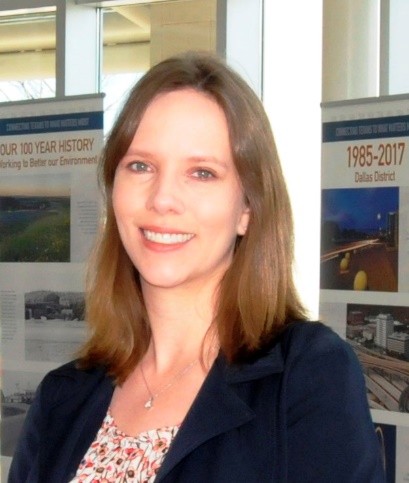 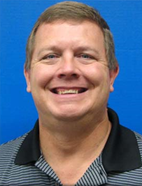 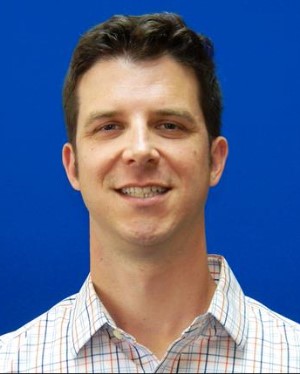 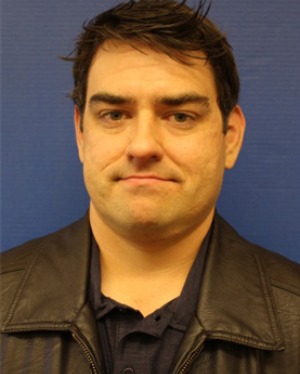 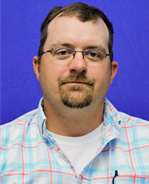 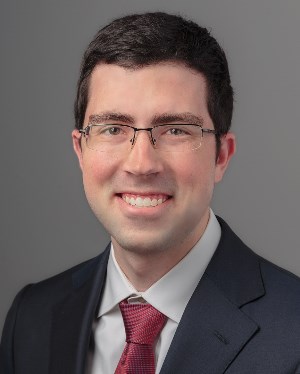 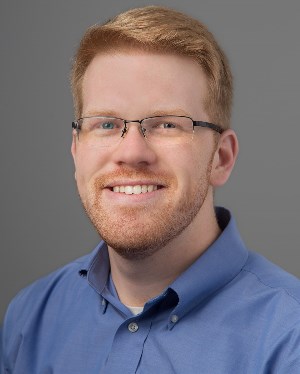 Drake Builta 
Bridge Info Grp Lead 
BRG
Andrew Lee District Bridge Engineer BMT
Ryan Eaves Geotech Brch Mgr BRG
Shelley PridgenResearch Project Manager RTI
Jared Browder Maintenance Assess Spec MNT
Joseph Goessling 
Lead Hydraulics Engineer 
AUS
Adam Jack Dir of Trans Plan & Dev BMT
Project Advisory Committee
Welcome to 
the Discussion!
+ other members of the H&H Section, 
TxDOT Design Division:
Meeting Agenda
Beaumont Flood Emergency Response Exercise
Introduction and overview
Review of maps presented 
Results of the exercise evaluation
Proposed plan
Discussion
 Progress and Plans
Gauge installation, operation and maintenance
Flood forecast system operation
Forecast model assessment
Flood emergency response and flood manual
Discussion
Meeting Agenda
Beaumont Flood Emergency Response Exercise
Introduction and overview
Review of maps presented 
Results of the exercise evaluation
Proposed plan
Discussion
 Progress and Plans
Gauge installation, operation and maintenance
Flood forecast system operation
Forecast model assessment
Flood emergency response and flood manual
Discussion
TxDOT BMT wants to move from Reactive response to Proactive response
Reactive Response
Maintenance Staff 
observing current 
flood conditions
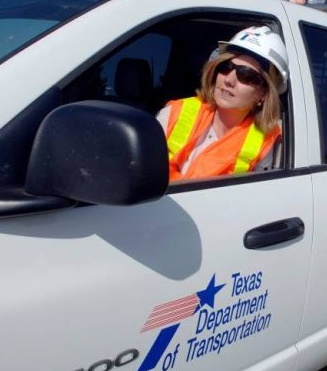 EOC staff
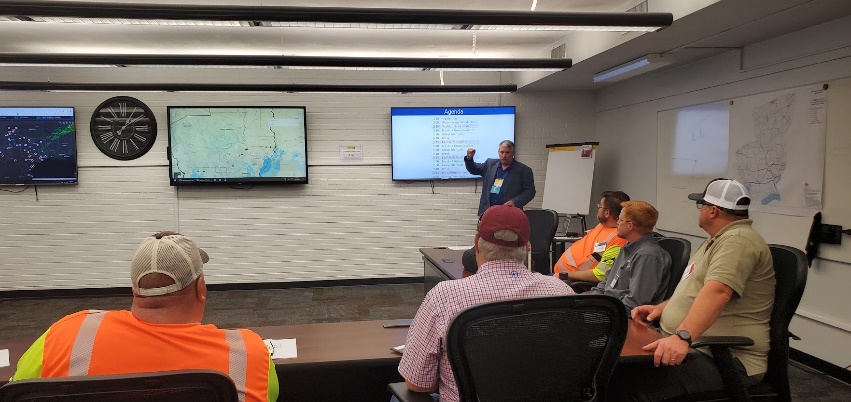 Decisions based on 
current conditions
TxDOT BMT wants to move from Reactive response to Proactive response
Proactive Response
Maintenance Staff 
observing current 
flood conditions
Predictive Storm and Flood Maps
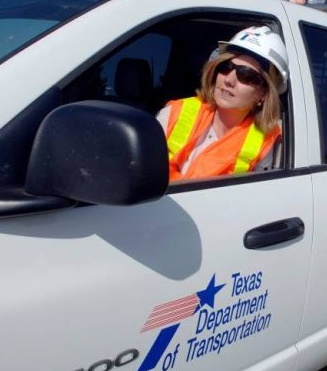 EOC staff
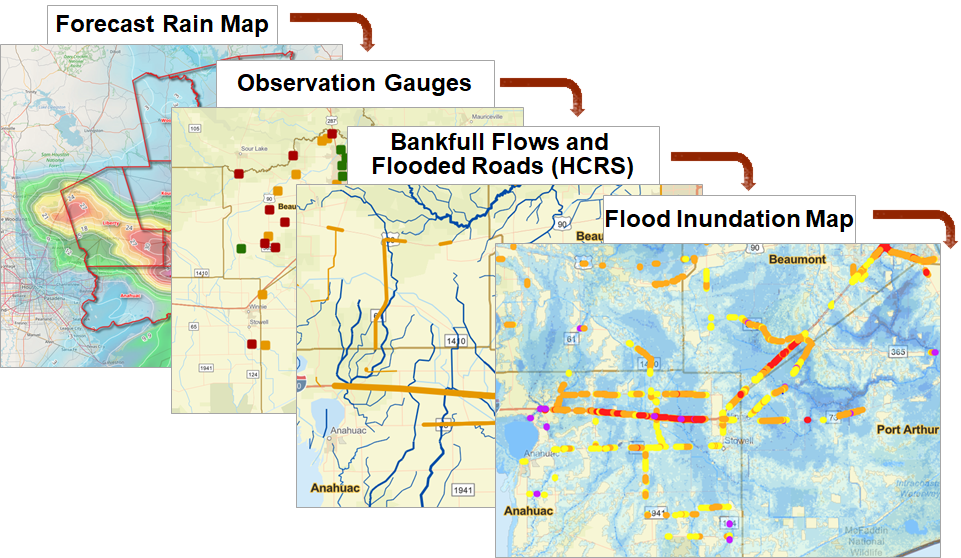 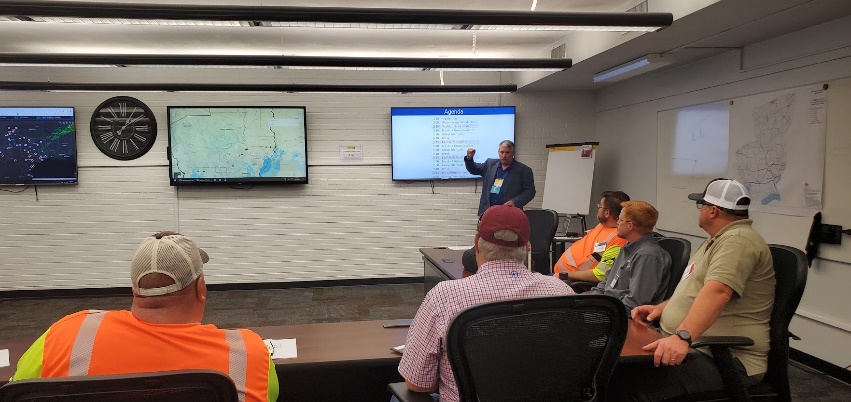 Advance warning of location, extent 
and severity of flooding
Decisions based on 
current and predicted conditions
Some Thoughts I have Heard
“It’s the guys in the field who tell us what’s going on” 
	Keith Horn, Logistics Coordinator, BMT
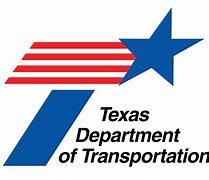 “I want technology to be my eyes on the landscape”  
	Martin Gonzalez, District Engineer, BMT
“We want to move from being reactive to being proactive”  
	Chris Henry, Director of Maintenance, BMT
“We need all the data in one place”  
	Eliza Paul, District Engineer, HOU
“I want to know if there’s going be another Harvey”  
	Eliza Paul, District Engineer, HOU
“We could close IH-10 in 3-6 hours”  
	Chris Henry, Director of Maintenance, BMT
“At the SOC, we need warning 24-48 hours in advance”  
	Jared Browder, Maintenance Assessment Specialist, MNT
Why so much about Beaumont?
High risk of excessive rainfall causing flood deaths and damage

IH-10 closed three times in 2016 – 2021
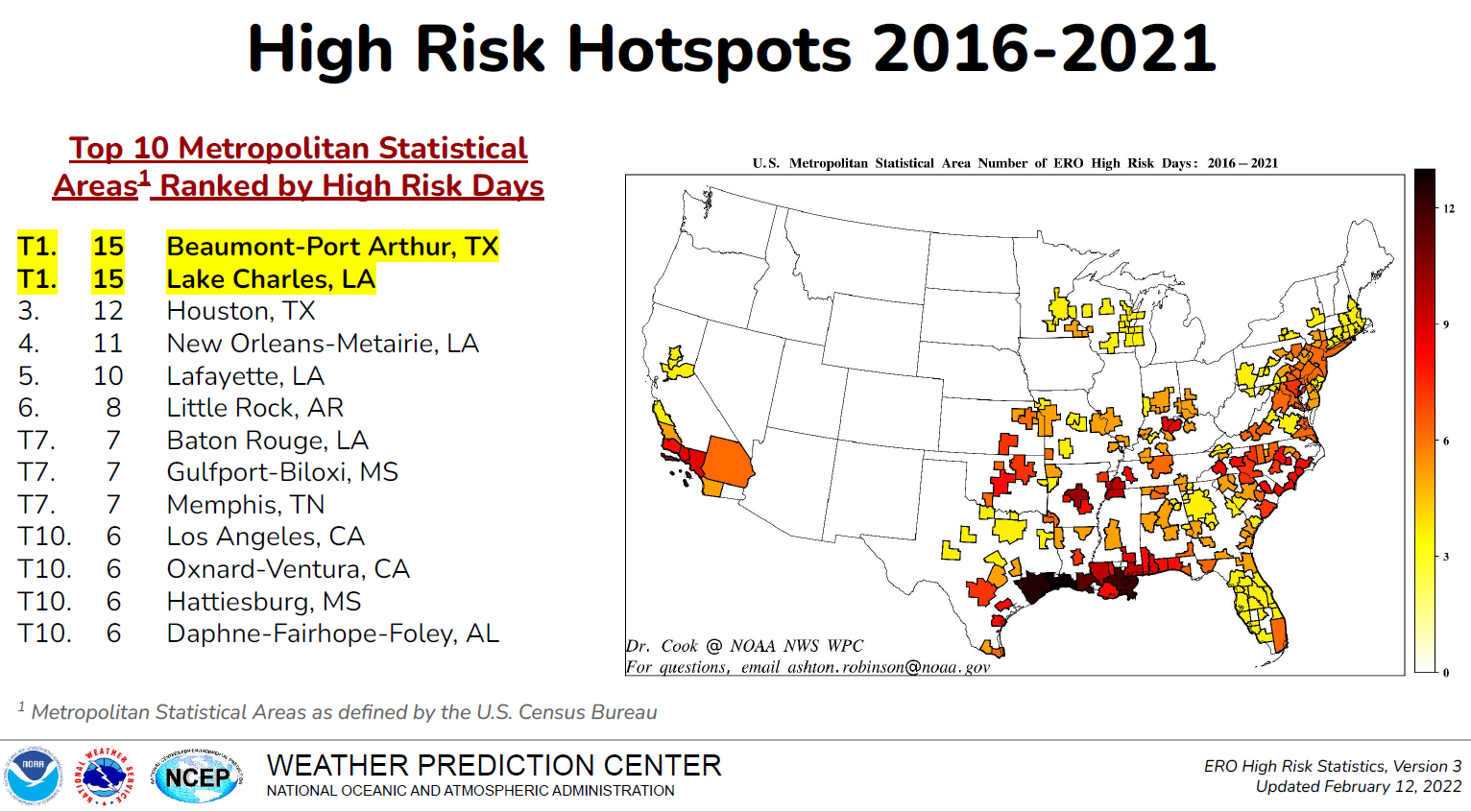 from “Excessive Rainfall Outlook High Risks (2010-2020)”
Source: Jonathan Brazzell, NWS Lake Charles WFO
Districts, Maintenance Sections, Routes and Bridges
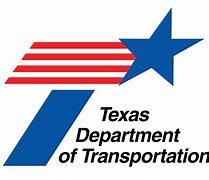 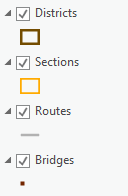 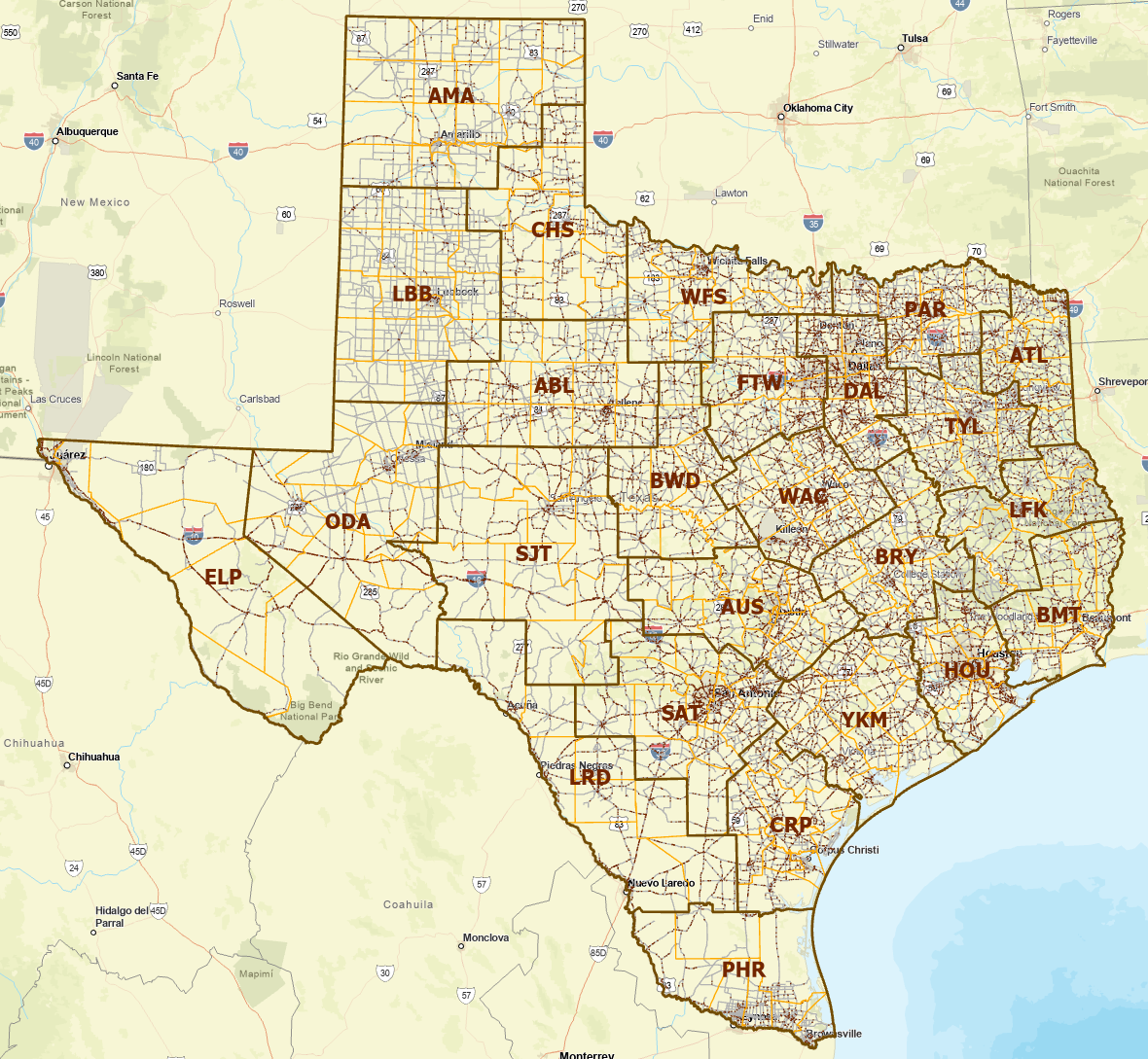 25 Districts
265 Maintenance Sections
13,784 Maintenance Routes
25,874 On-System Bridges over Water
101,187 miles of On-System Roads268,820 square miles of Area

An average Maintenance Section 
is responsible for approximately:
50 Routes
100 Bridges
400 miles of Roads
1000 square miles in Area
TxDOT Beaumont District Emergency Response Organization
Daytime Duty
District
(6 people)
State
(60 people)
Local
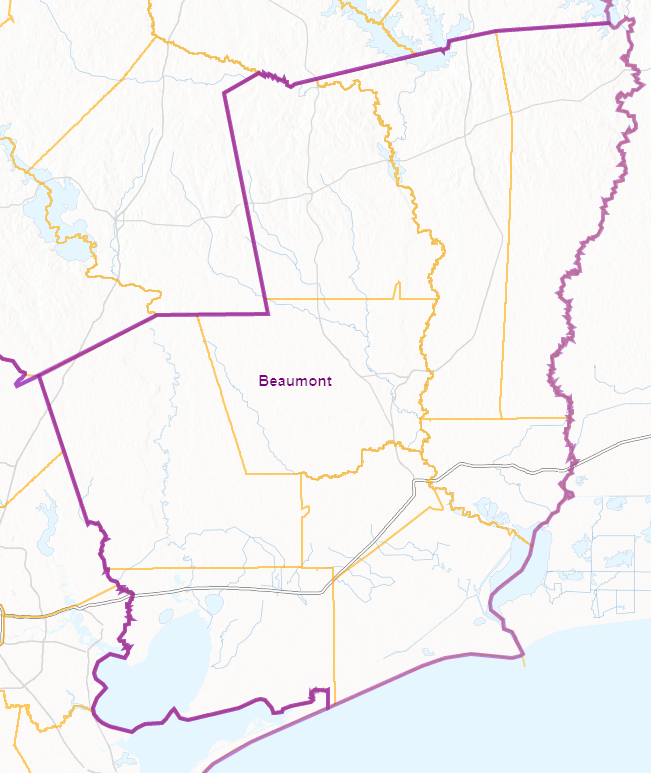 Maintenance Sections
(Maintenance Supervisor)
Newton
(Cecil Wade)
TxDOT Austin 
Emergency 
Operations Center
(Matthew Heinze)
Requests for 
assistance
District Engineer (Martin Gonzalez)
Jasper
(JoEllen Miller)
Incident Command
(Chris Henry / 
Kenneth Wiemers)
TxDOT Beaumont
Emergency 
Operations Center
(Day / 
Night)
Woodville
(Jay Castleberry)
Kountze
(Steven Singleton)
Planning
(Adam Jack)
Logistics
(Keith Horn /
Scott Estes)
Administrative
(Heather Weeks)
Orange
(Jody Hand)
Liberty
(Tyrone Alexander)
Beaumont
(Kevin Emerson)
12 hour shifts 7AM – 7PM
Operational briefings 6AM, 6PM
TxDOT Statewide Event (Weather) Call, 8AM
NWS BMT Weather briefings 10AM, 4PM
Port Arthur
(Carl Ray)
Anahuac
(Jake Taylor)
Operations
(Brad Murray /
John Sudela)
Organized within
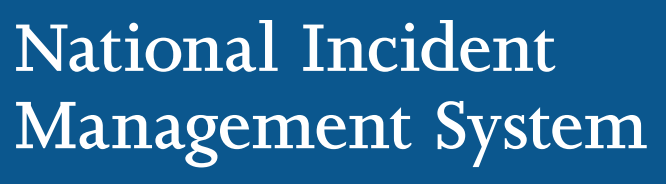 Maintenance Sections
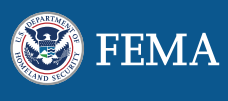 Spatial Scales and Forecast Lead Times
State scale 
24-48 hours in advance
District scale 
12-24 hours in advance
Section scale 
3-6 hours in advance
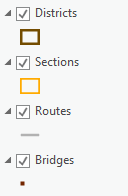 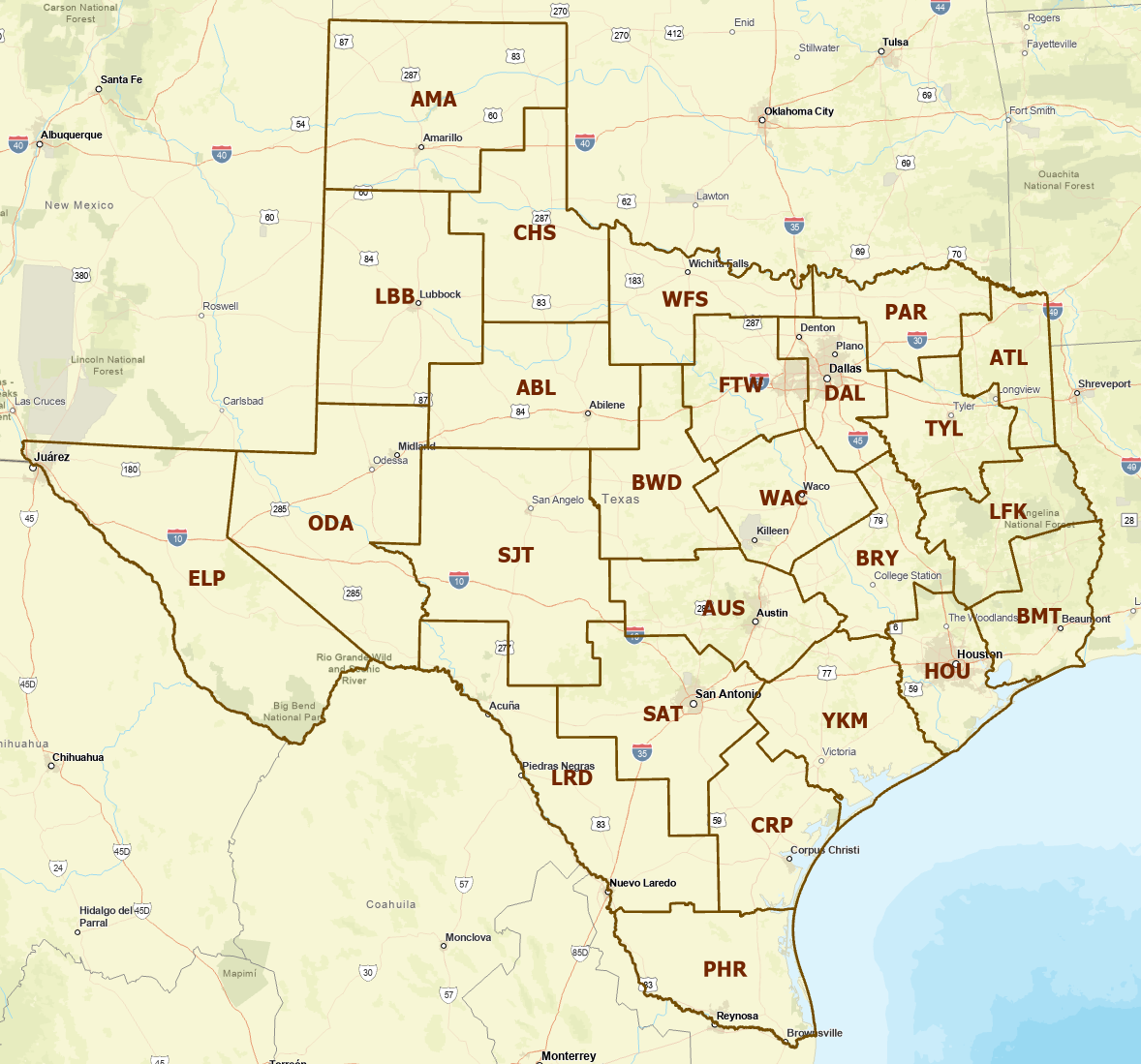 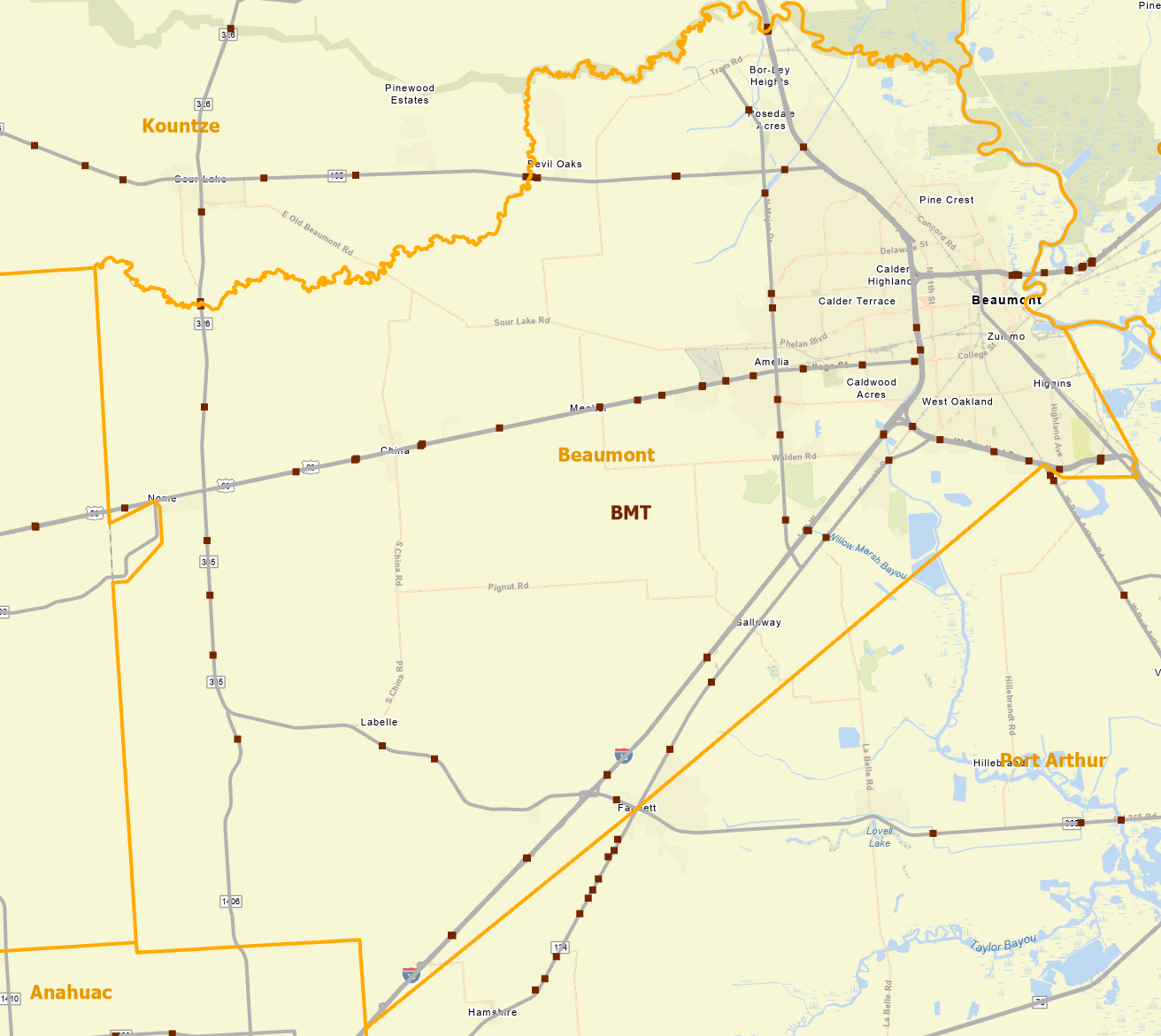 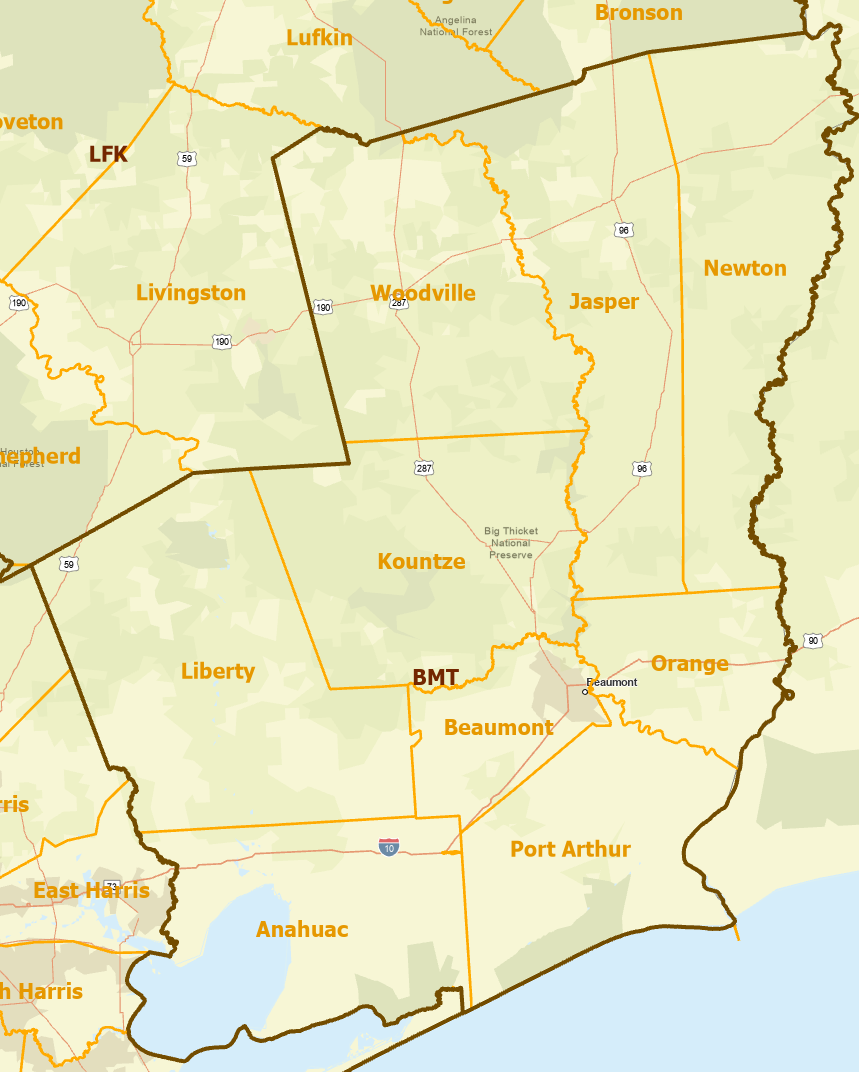 Decision units are Districts
Decision units are Routes and Bridges
Decision units are Sections
Flood Risk:Local Transportation Infrastructure
Flood Risk: Regional Transportation System
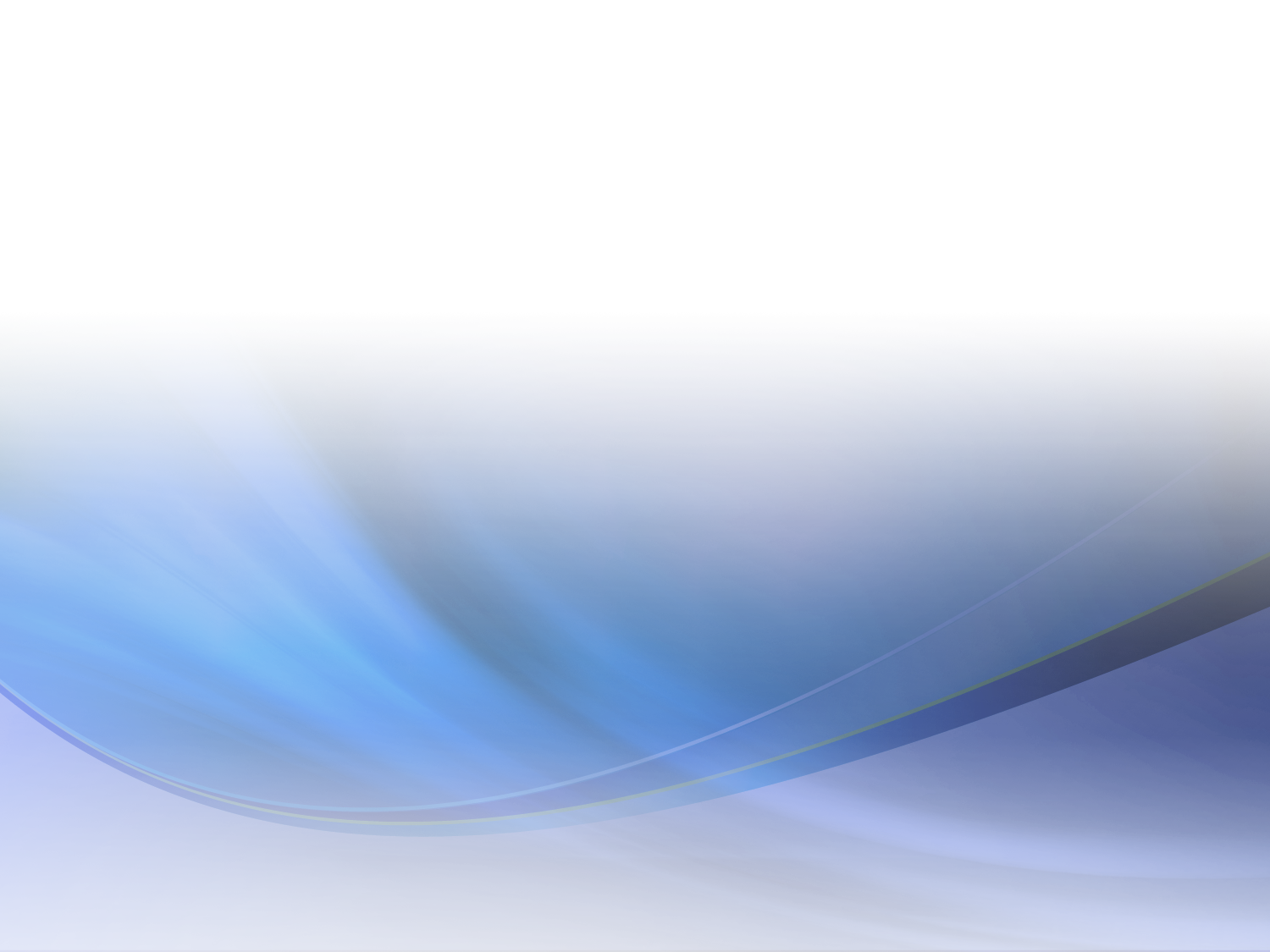 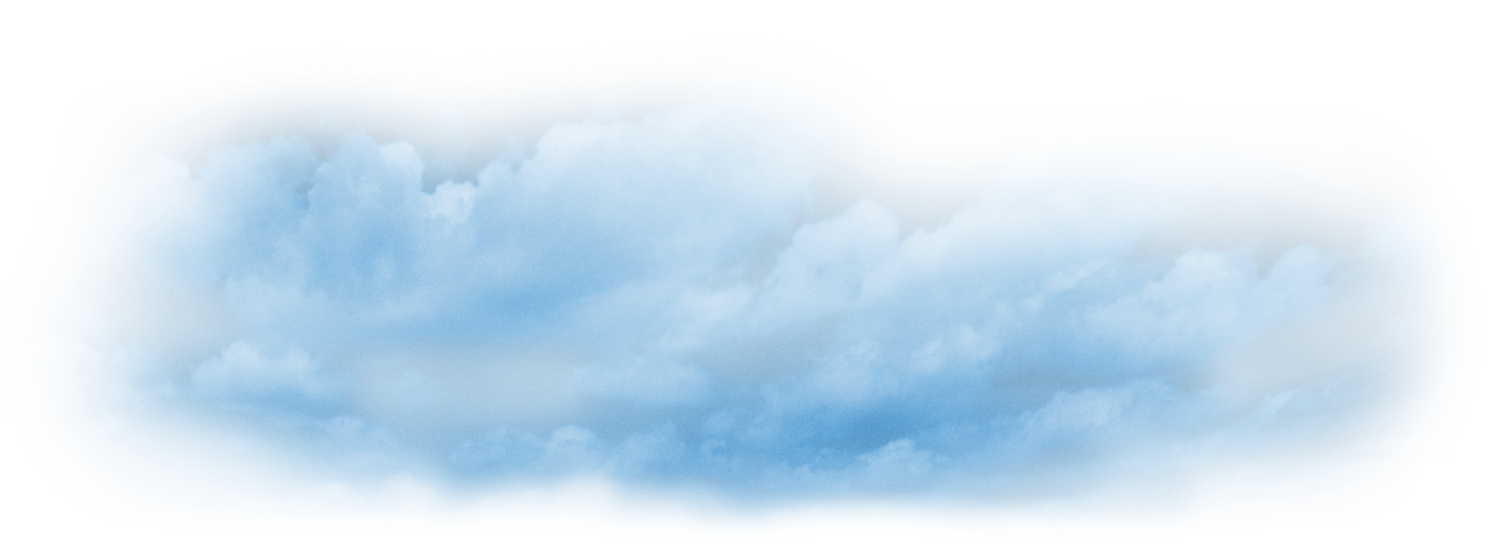 Geospatial Systems Are Helping Us Understand
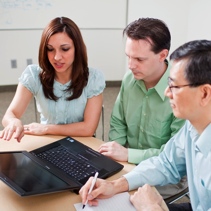 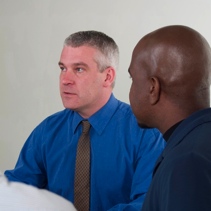 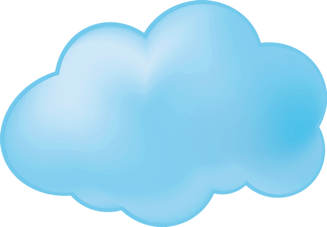 Understanding
Sharing and Collaboration
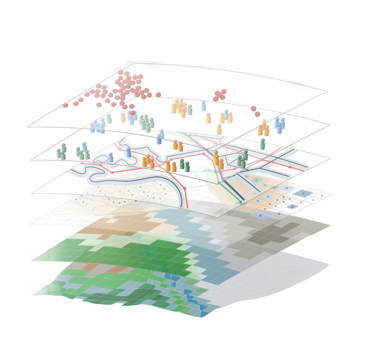 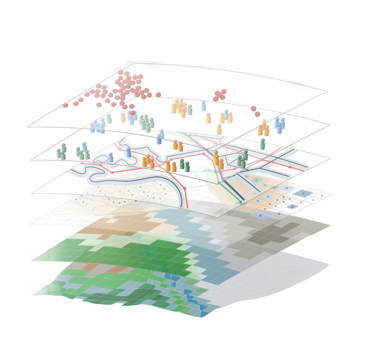 Knowledge
Integration
Information
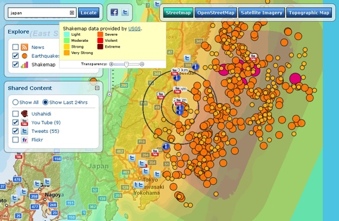 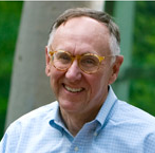 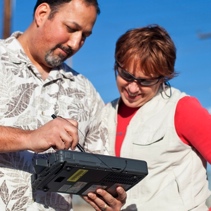 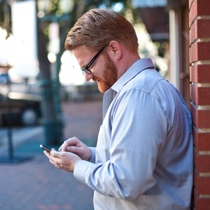 Mapping
Data
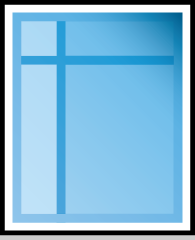 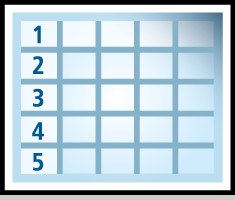 . . . Helping Us Make Better Decisions
Slide: Jack Dangermond
A Proposal Discussed with NWS Southern Region Leadership on 18 Jan 2022
Shared Services
Flood Response Working Group
Evaluation during 2022 Storm Season
Build on our Quarterly Review Meetings
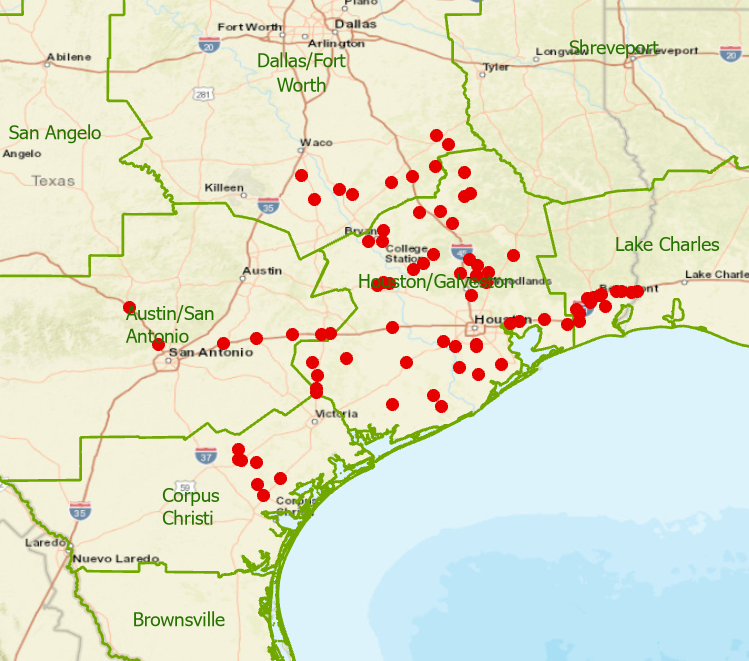 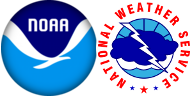 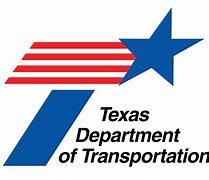 Arc GIS  Online
NWS SRH and WGRFC
Service Hydrologists at 
Weather Forecast Offices
NWS
TxDOT
DriveTexas.org
Radar gauge data
Forecast
Map
Services
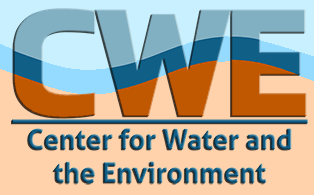 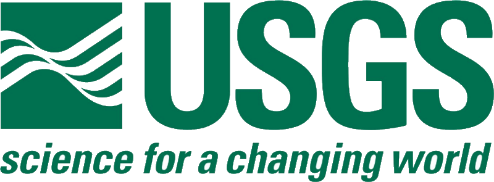 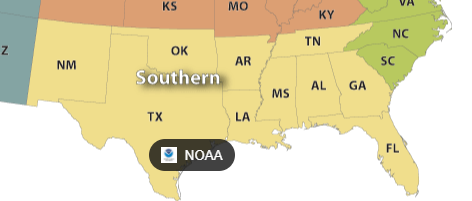 Project 0-7095 Research Team
“I can’t see any downsides to this.”
	Mike Coyne, Director NWS SRH
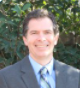 Shared Map Services between NWS and TxDOT
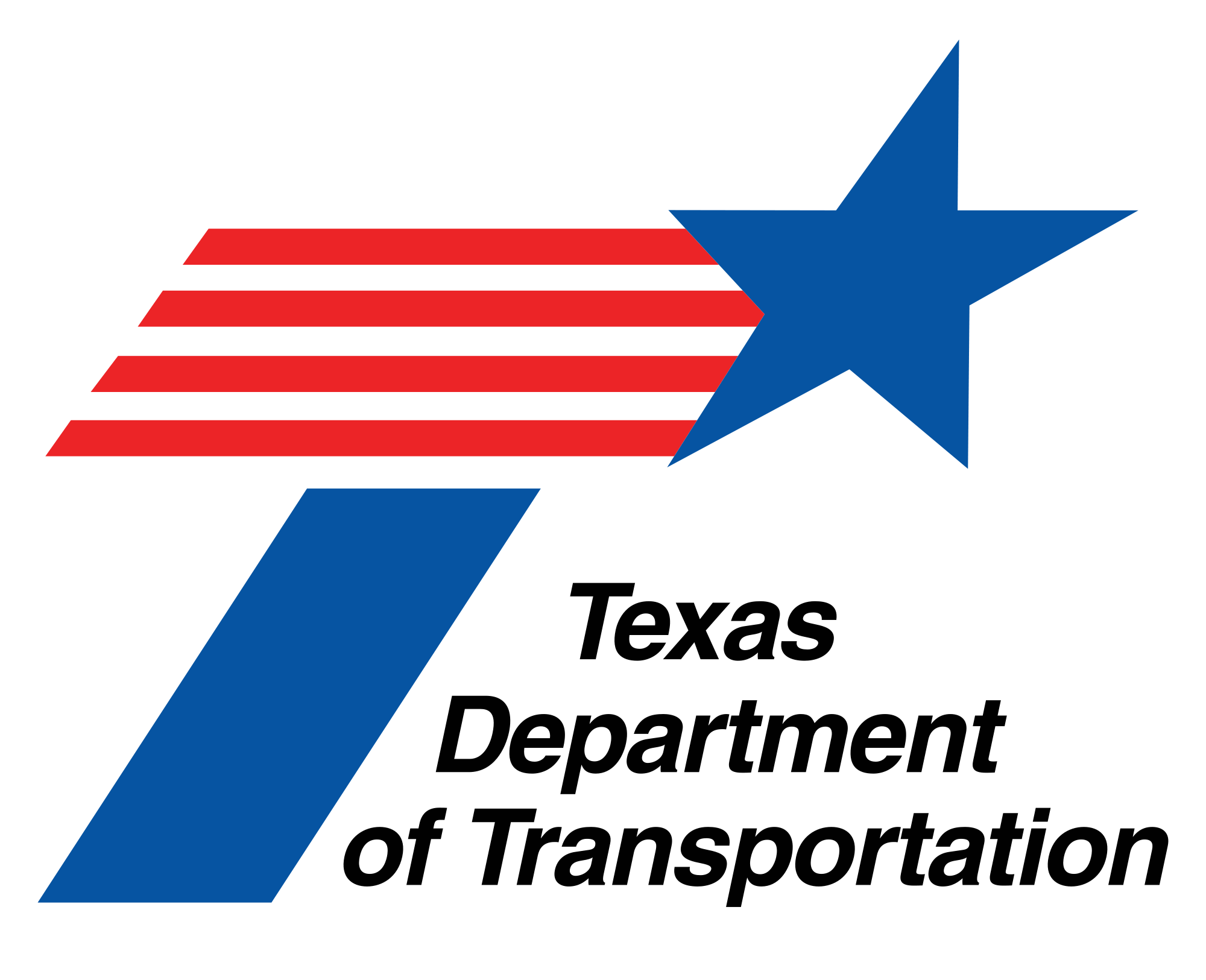 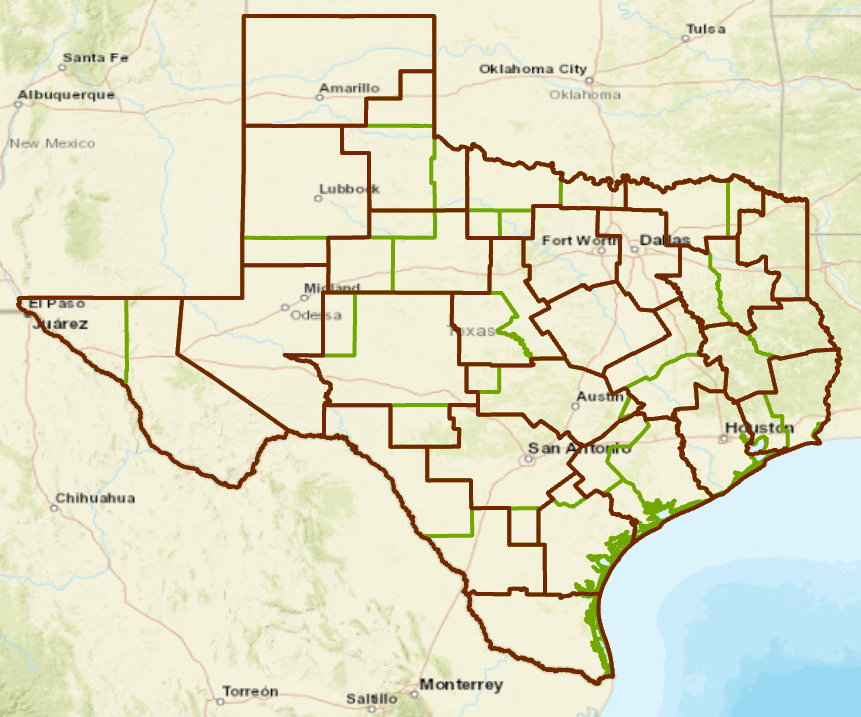 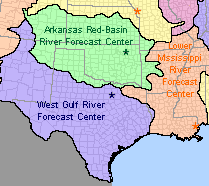 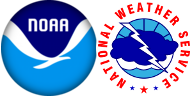 Forecast briefings
EOC Staff and 
Maintenance Supervisors
Forecasters at 
WFO’s and RFC’s
Common 
Operating 
Picture
Staff
25 TxDOT Districts 
13 Weather Forecast Offices
3 River Forecast Centers
Field observations 
of flooded roads
TxERA
(TxDOT Emergency Response Application)
ArcGIS applications for IDSS
(Impact-Based Decision Support Services)
Applications
Map services for weather 
and water forecasting at TxDOT
Services Infrastructure
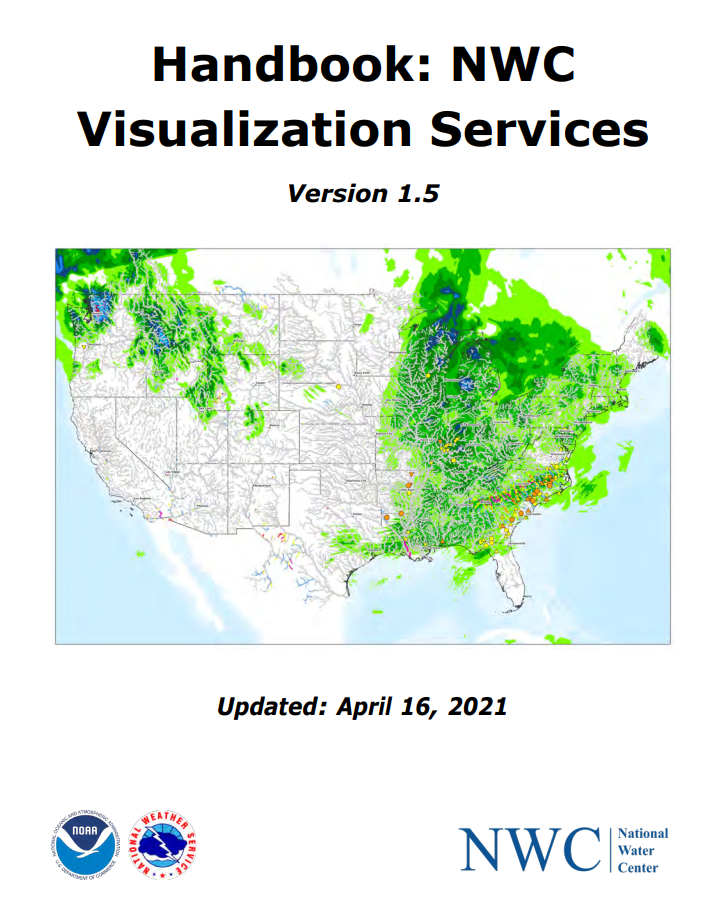 KISTERSDatasphere
TxERA Map Server
(customized maps
 for TxDOT)
NWS Map Server
(Public and Prototype 
Map Services)
Forecast map services
Flood 
data 
services
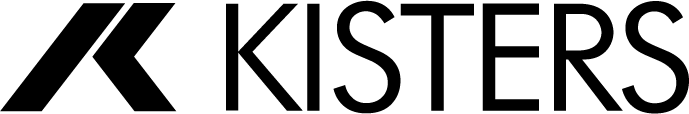 DriveTexas.org service
Rainmap in the Sky to Floodmap on the Ground
Forecast Rain Map
Maps accessible through ESRI StoryMap
https://arcg.is/0LLLXX
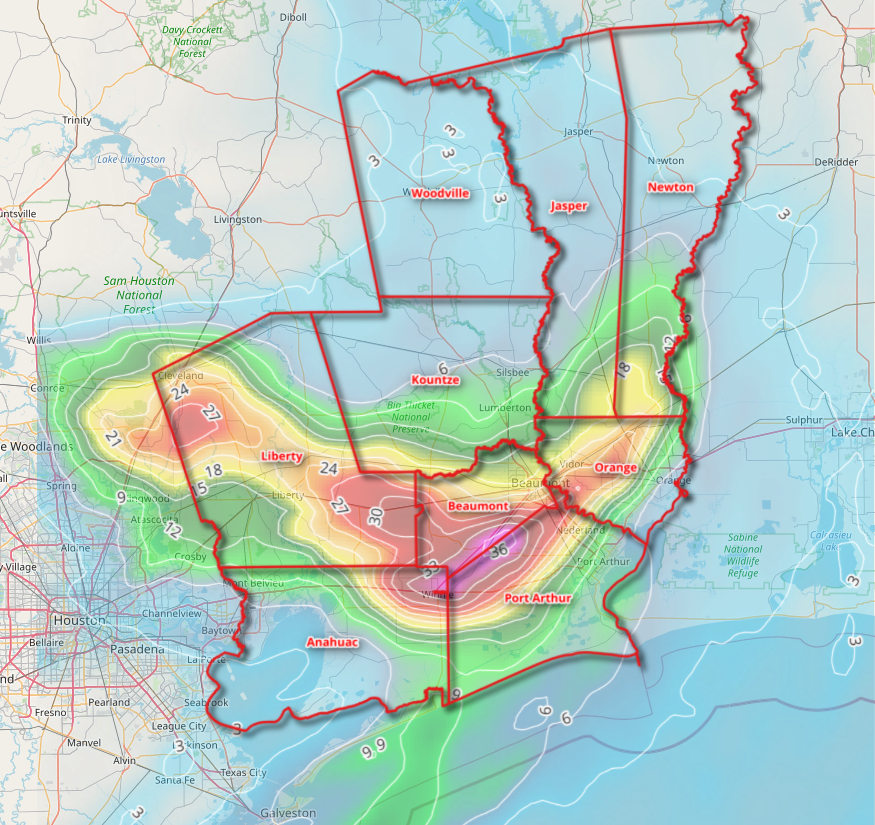 Bankfull Streams and 
Flooded Roads (HCRS)
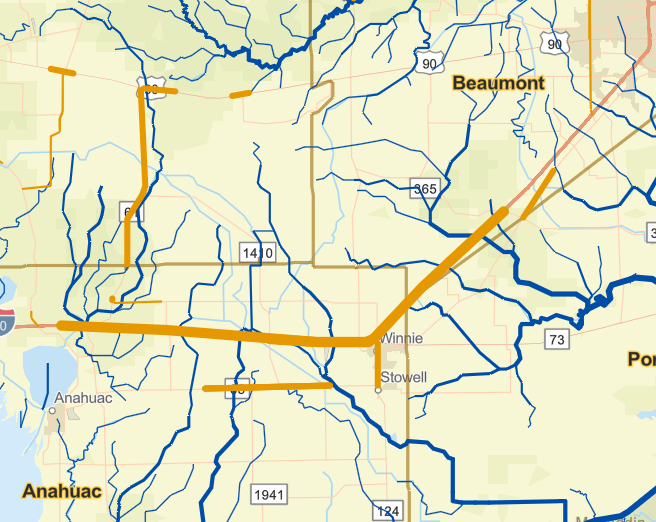 Flood Inundation Map
Observation Gauges
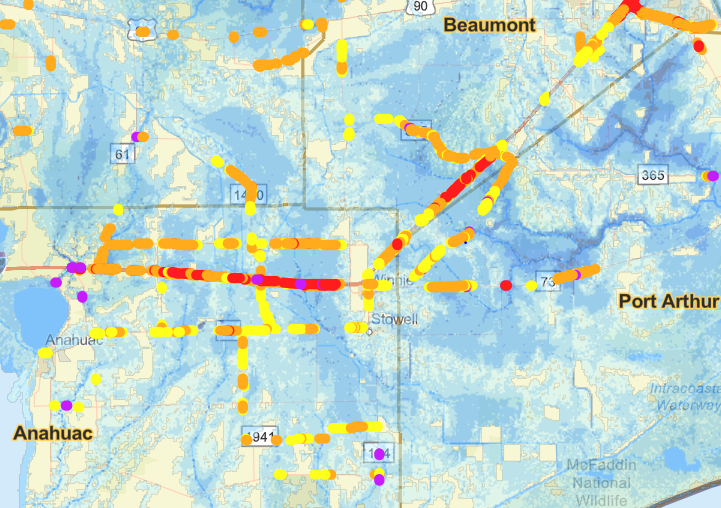 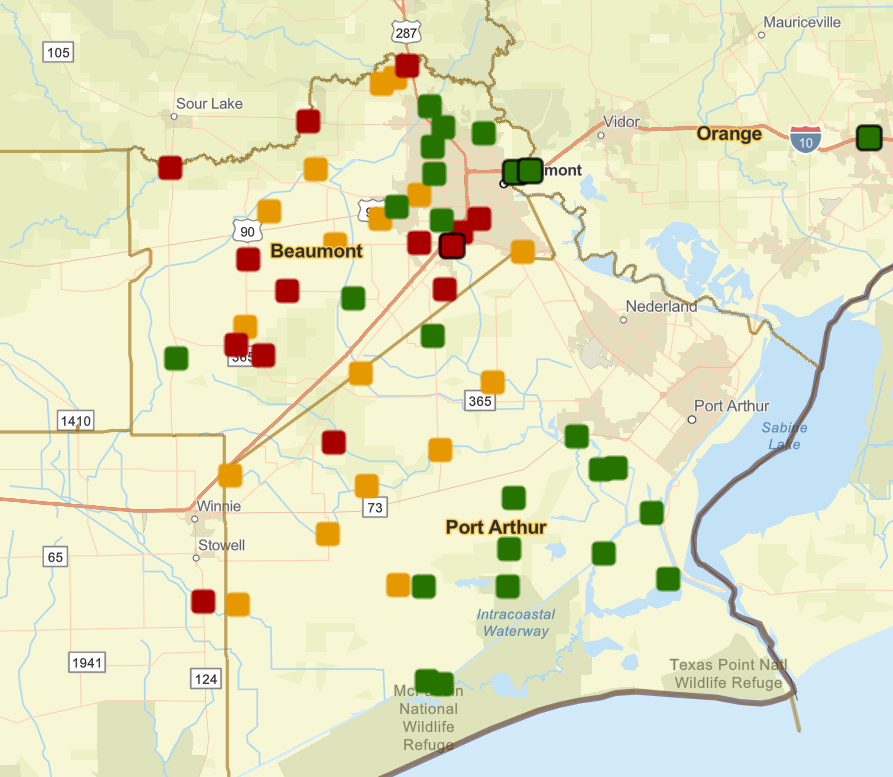 Web Communication 
to TxDOT (TxERA)
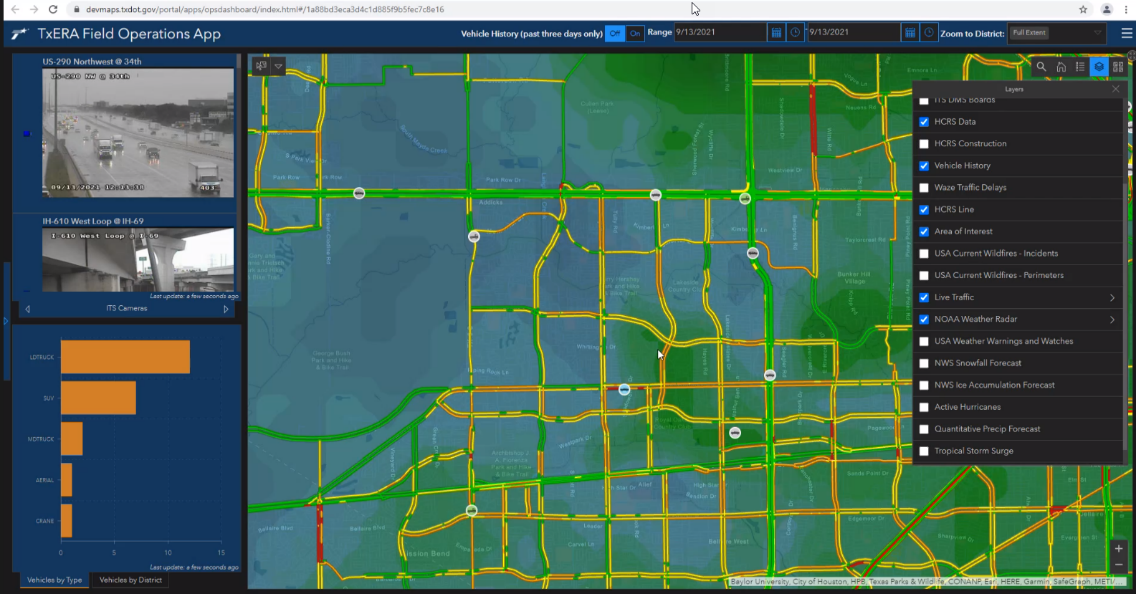 Streamflow II  0-7095
HSEEP Exercise Outcomes
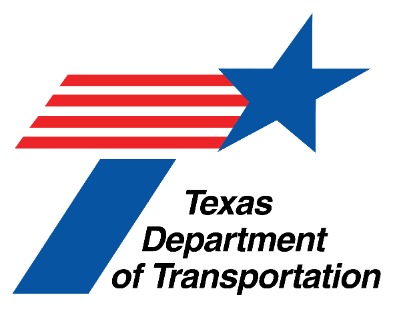 Beaumont District
Maintenance Section
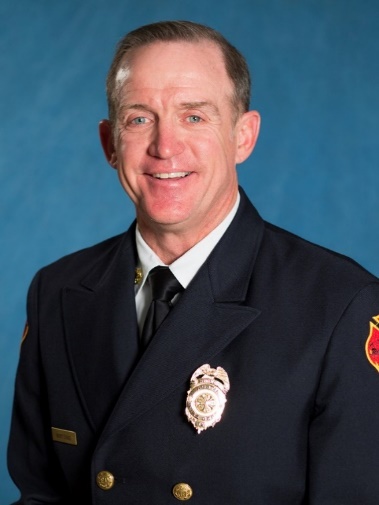 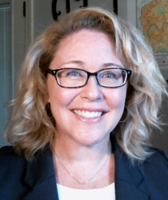 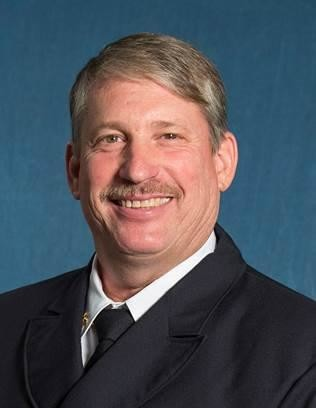 Christine Thies
Larry Jantzen
Harry Evans
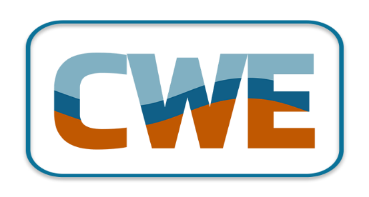 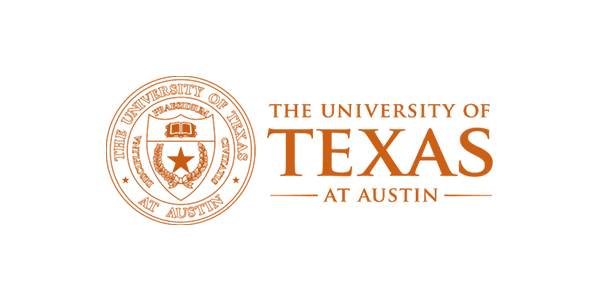 Flood Emergency Response Team
Center for Water and the Environment
[Speaker Notes: Larry]
Purpose
The Streamflow II Project Team have created several new products which we tested with the TxDOT Beaumont Maintenance District. The objectives of this exercise are to evaluate the effectiveness and access of these products.  

The new products are:
Flooded Road Estimates (based on flood depth map)
Flood Inundation (flood depth map)
Gauge Water Level using Streamflow I and Drainage District 6 gauges
Bridge Warnings using Streamflow I and Drainage District 6 gauges
Bankfull Rivers (National Weather Service Product)
Precipitation Forecast by Section (National Weather Service Product)
[Speaker Notes: Larry]
Top New Products
Flooded Road Estimates
Precipitation Forecast by Section
Bridge Warnings
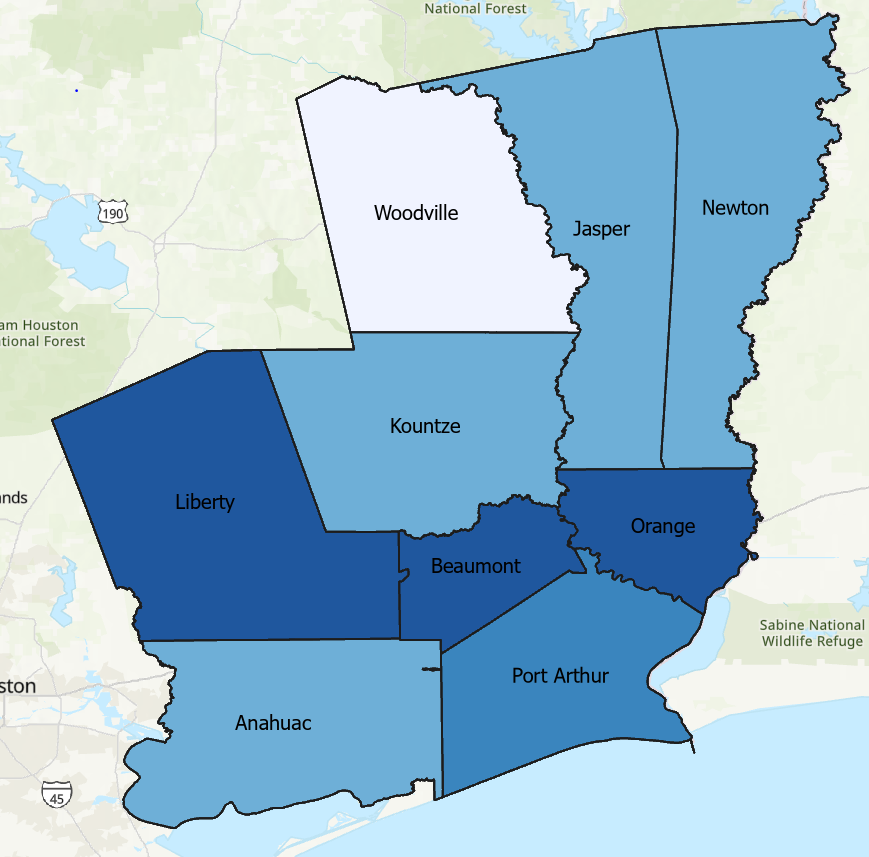 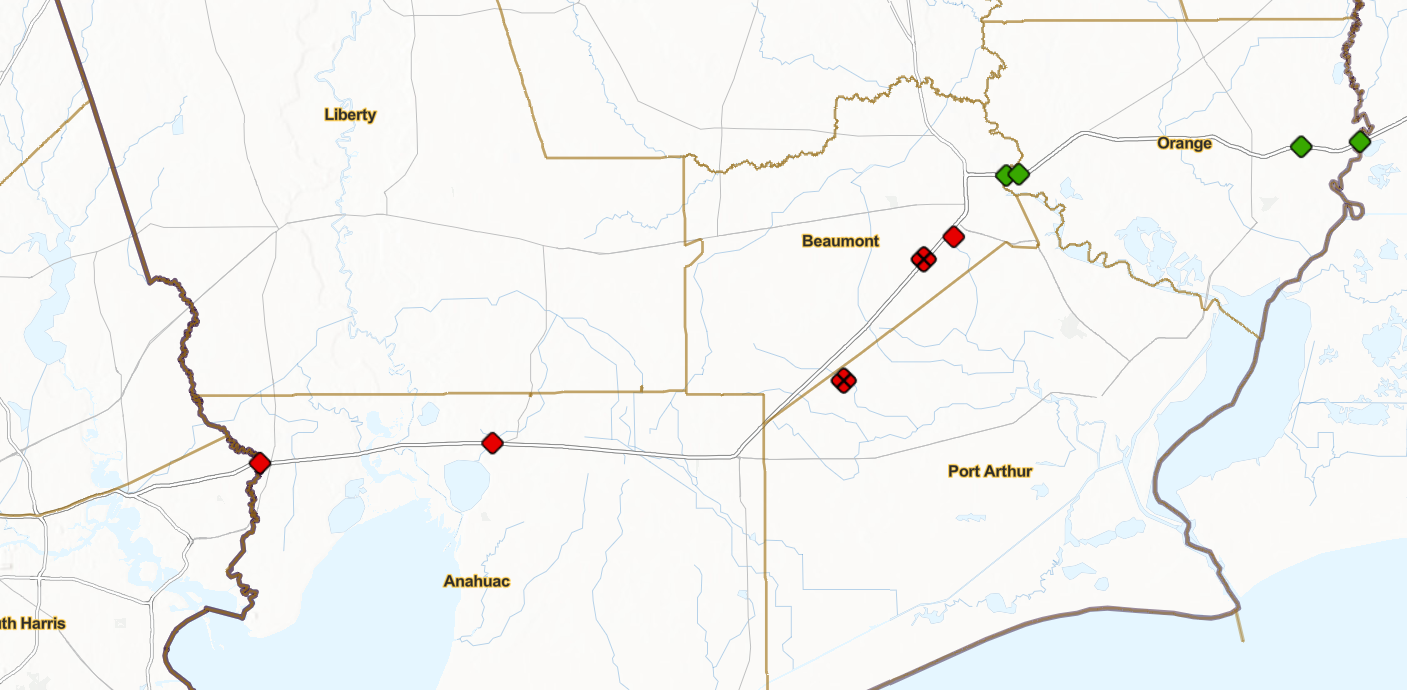 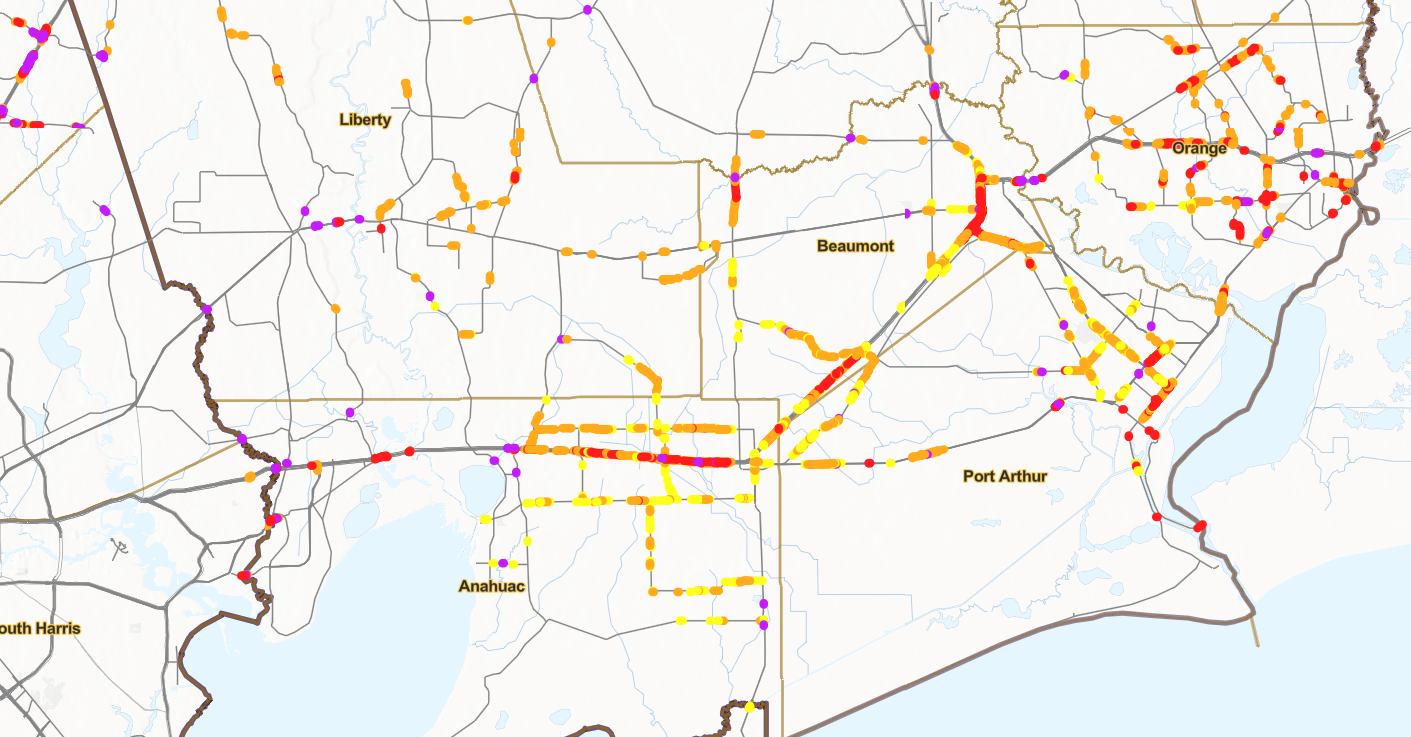 Warning (< 5ft to bridge)
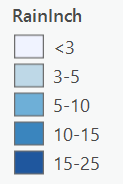 Concern (5 to 10ft to bridge)
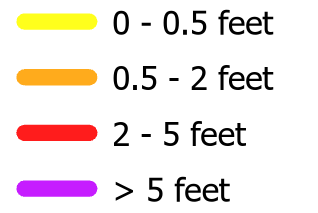 Ok (>10ft to bridge)
Estimated Depth
X
Out of Service (gauge not working)
[Speaker Notes: Larry]
Top Reference Products
Flooded Inundation
Bankfull Rivers
Gauge Water Level
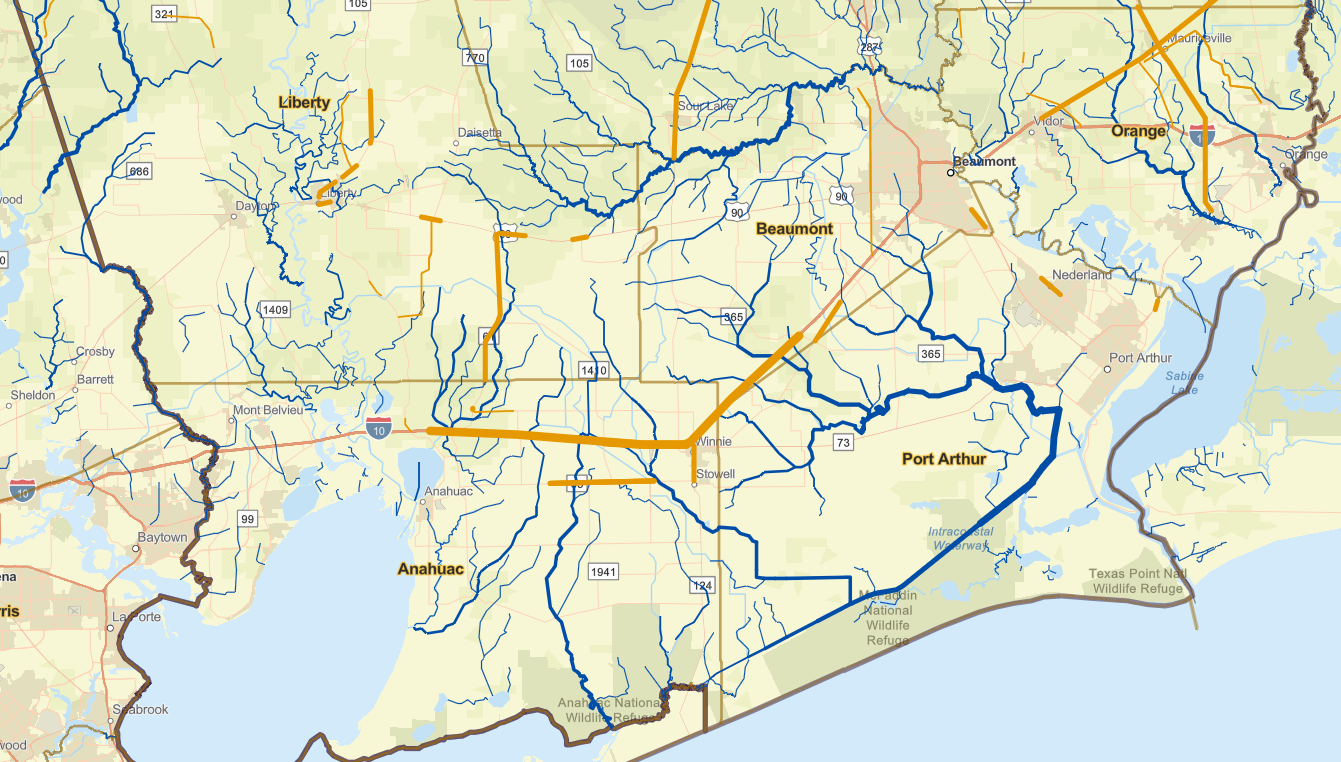 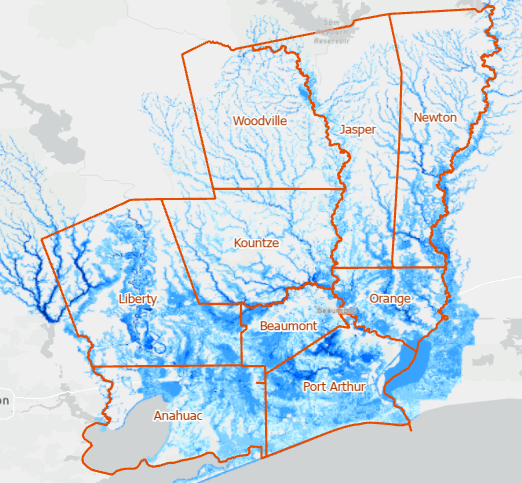 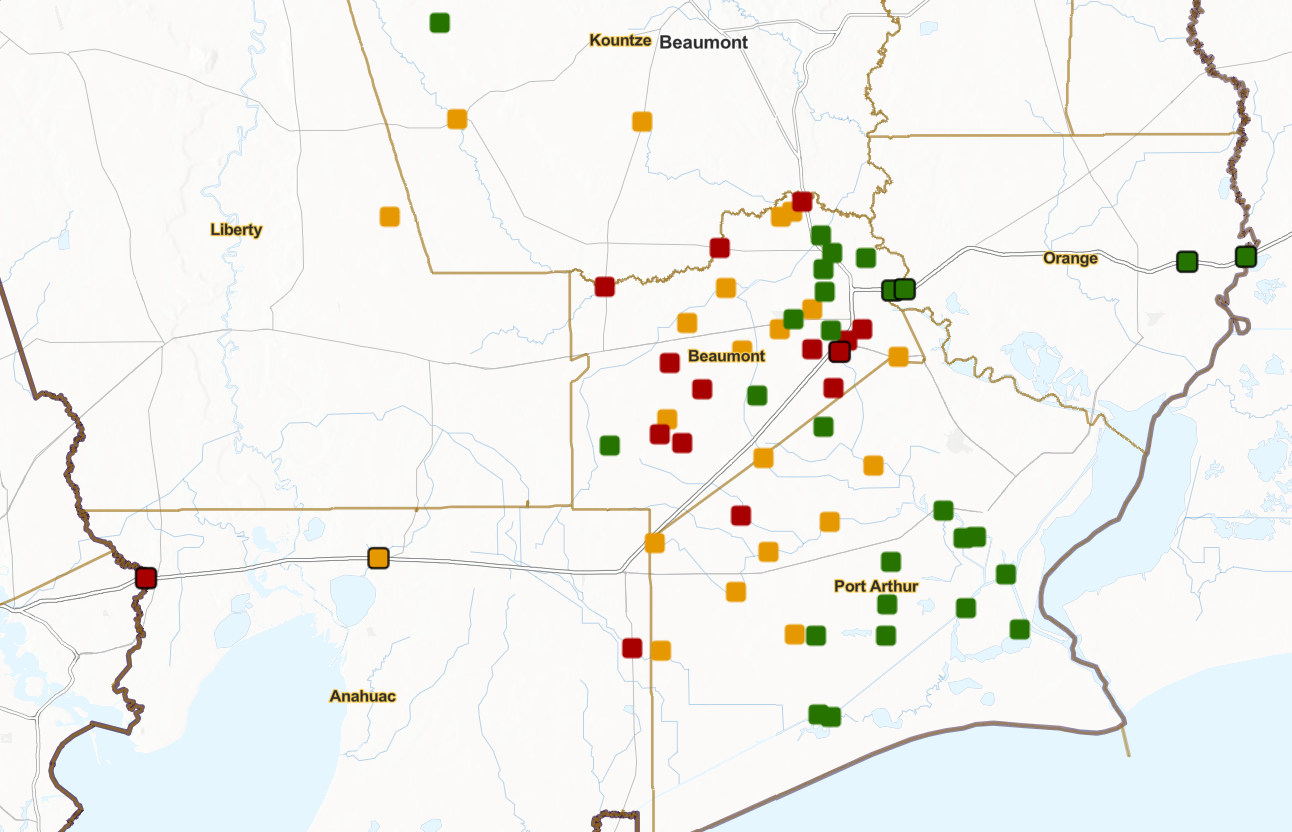 Warning (>10ft of water over normal level)
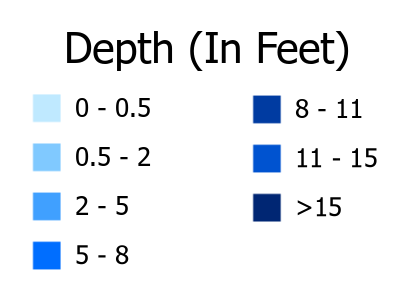 Concern (5-10ft of water over normal level)
Ok (<5ft of water over normal level)
Flooded Roads (HCRS)
[Speaker Notes: Larry]
Exercise Feedback
The exercise was very well received in the Beaumont District
[Speaker Notes: Larry]
Recommendations to TxDOT
Low Chord Elevation on Bridges
Creating a bridge warning system requires a surveyed low chord elevation to serve as a reference point in (x,y,z)
Field Data Collection During Floods
An automated method for field staff to record flood conditions is needed 
Possibilities:
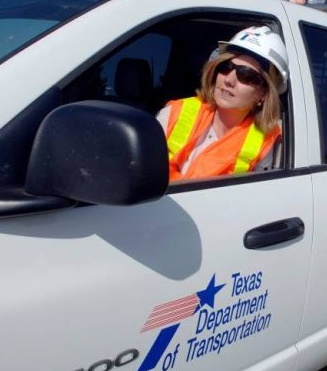 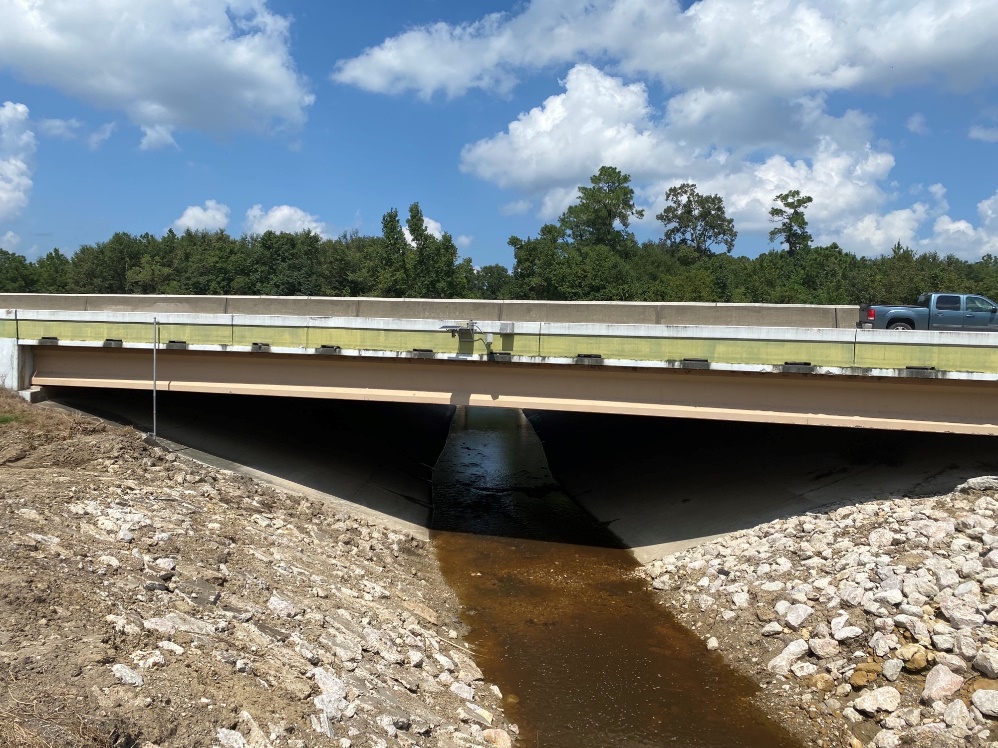 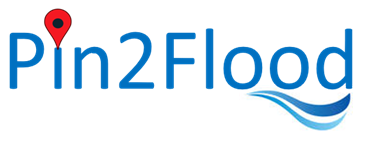 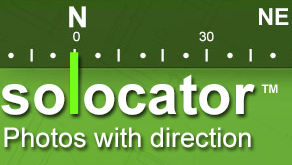 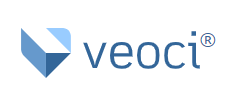 +
Spatial Scales of Flood Information
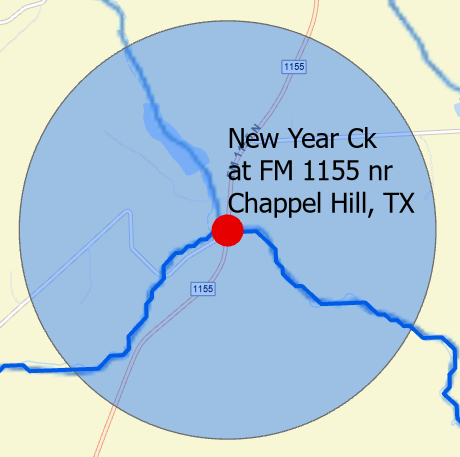 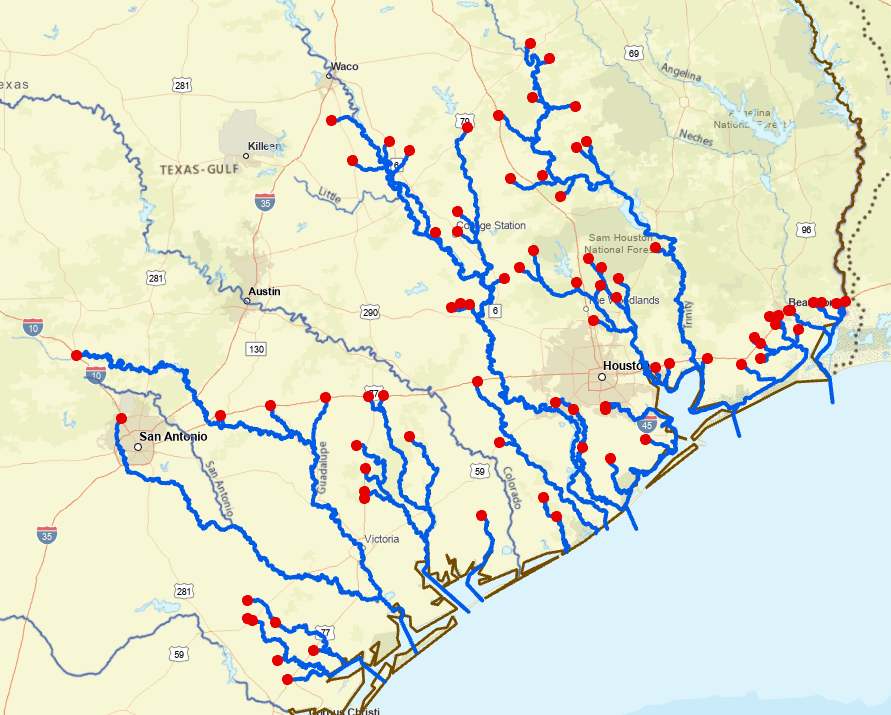 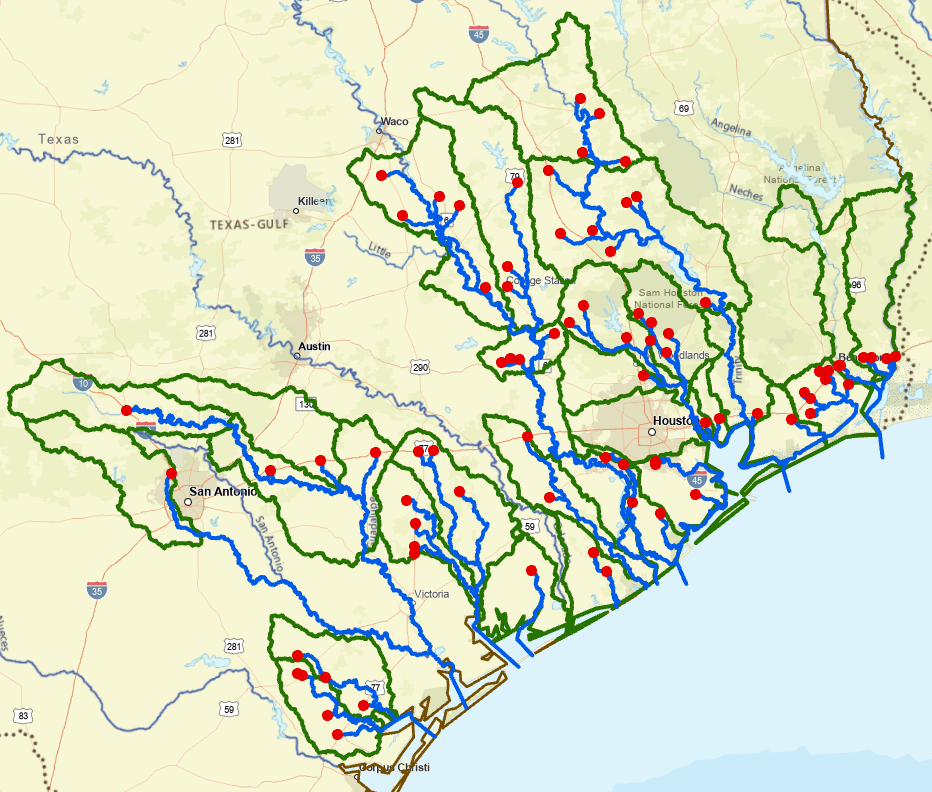 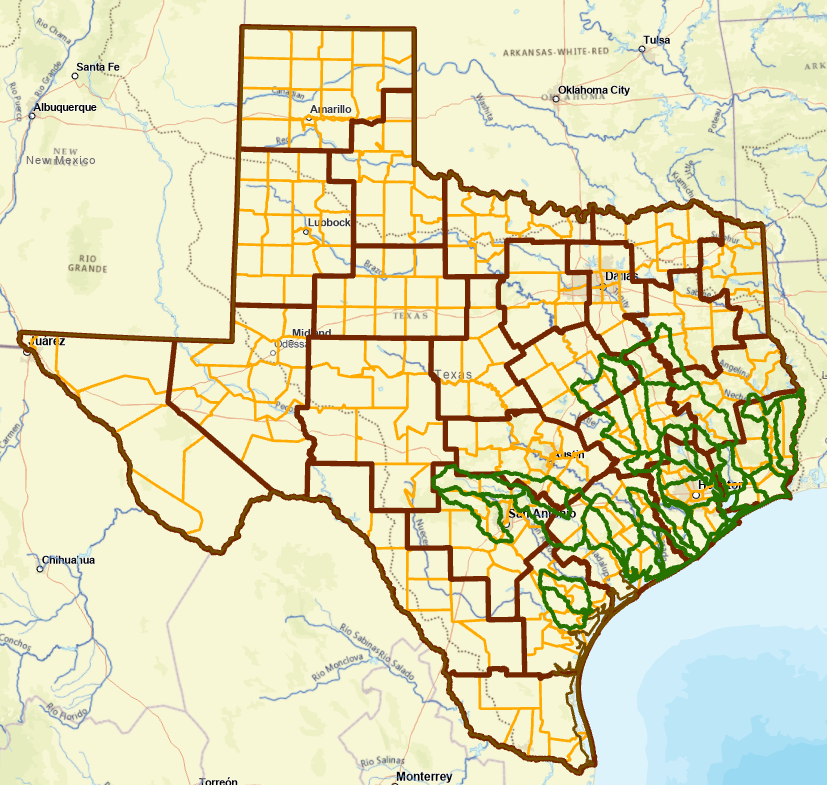 Around Gauge site
Downstream of Gauge
Gauged Watershed
TxDOT Districts
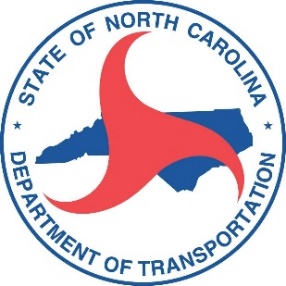 FIMAN-T system from NCDOT
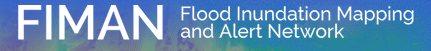 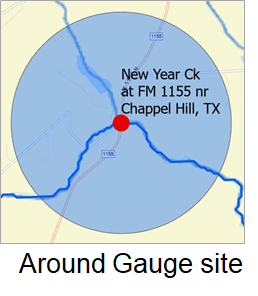 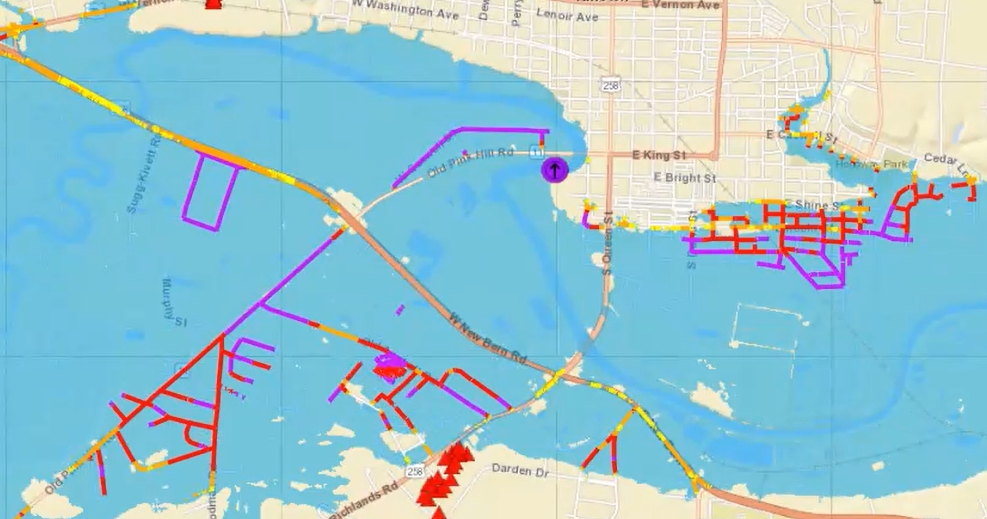 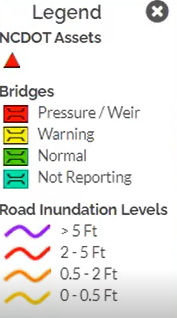 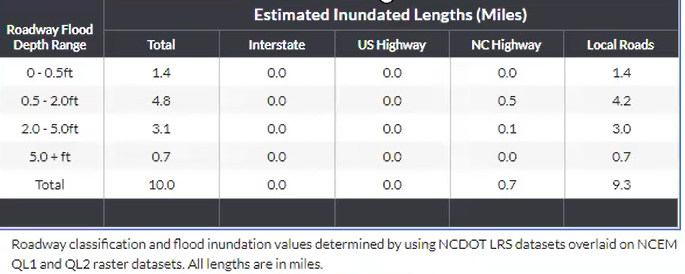 This map and summary table are drawn from the 
FIMAN-T system developed by the North Carolina DOT
Source for Images: David Key, ESP Associates
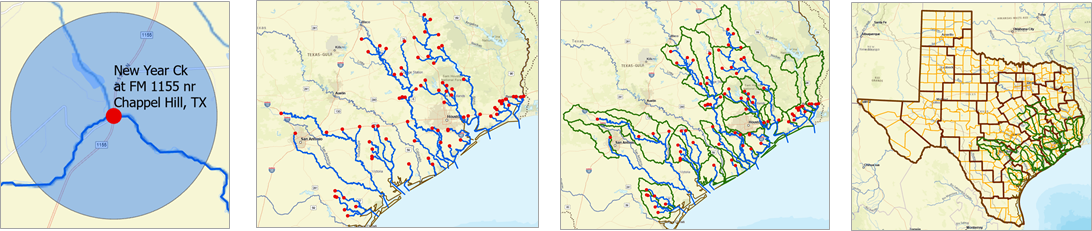 Proposed Plan
Notes:
Requires forecast adjustment and downstream routing
Requires forecast adjustment from routed reaches to all reaches
Requires hydraulic modeling of gauged bridge and its approach roads
Requires completion of gauge installation and a preliminary rating curve
Requires point cloud representation of bridge deck
Shared Services 
Demonstration Prototype
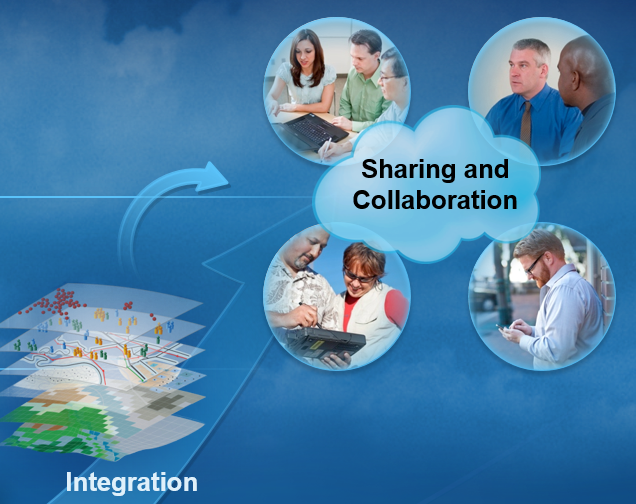 Shared Services Demonstration Prototype
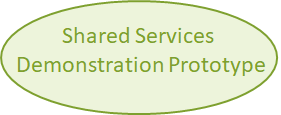 Goal: A research prototype to be tested during the 2022 summer storm season
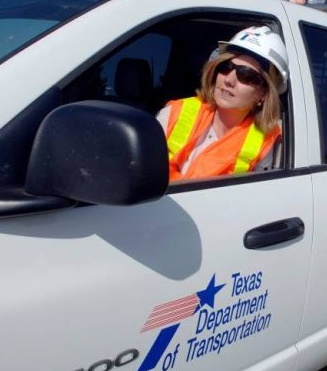 Bankfull Streams 
and Flooded Roads
Forecasting
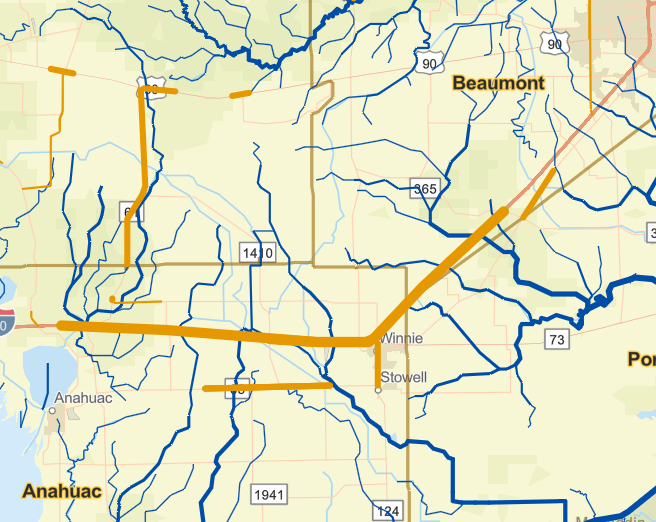 Observation Gauges
Observations
Field 
Observations
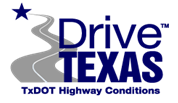 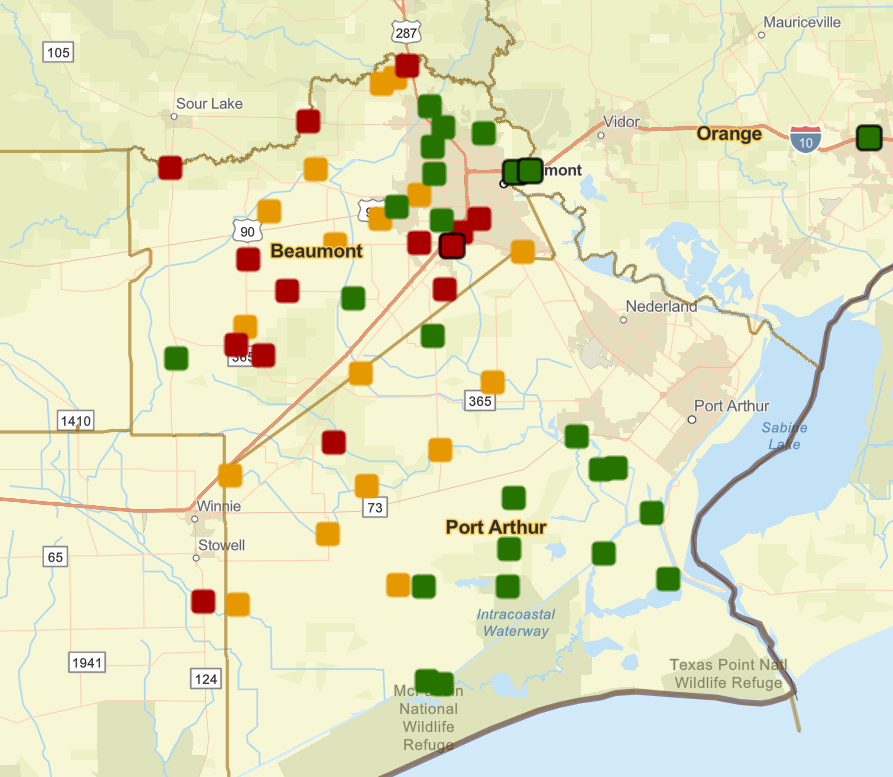 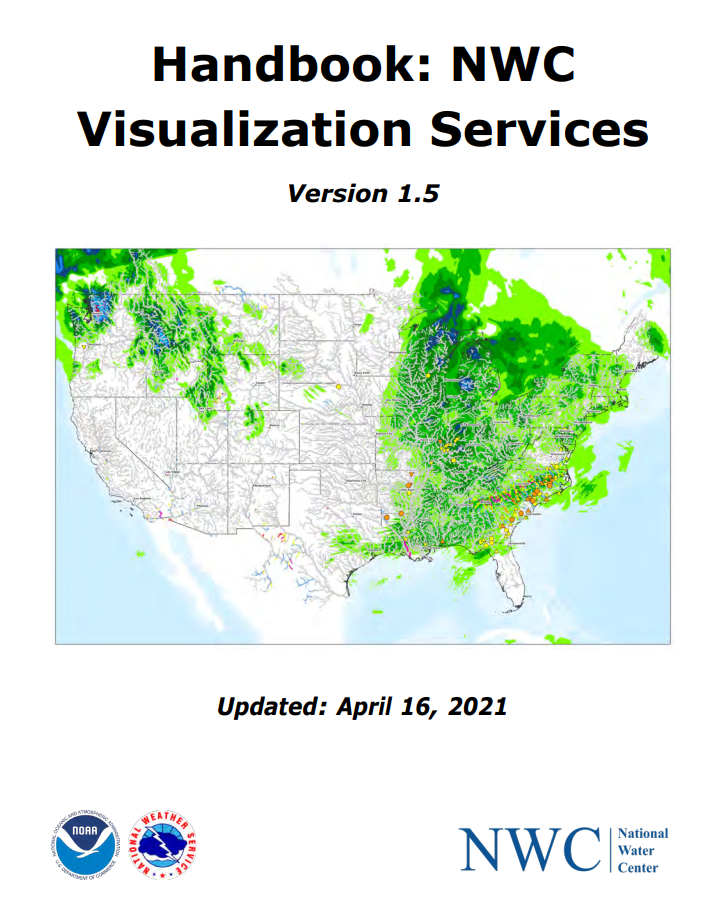 Data and Map 
services
Data and Map 
services
Forecast Rain Maps
NWS Public
and Prototype 
Map Services
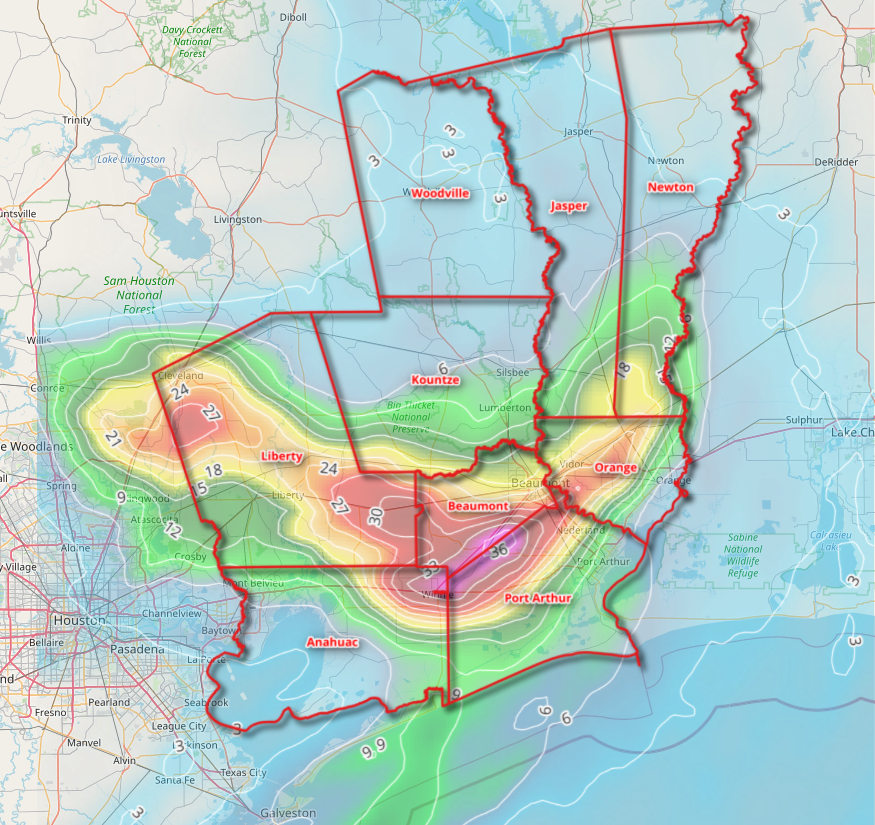 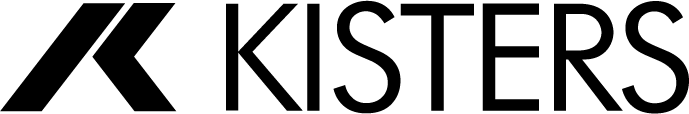 TxDOT Radar 
Stream Gauges
Datasphere
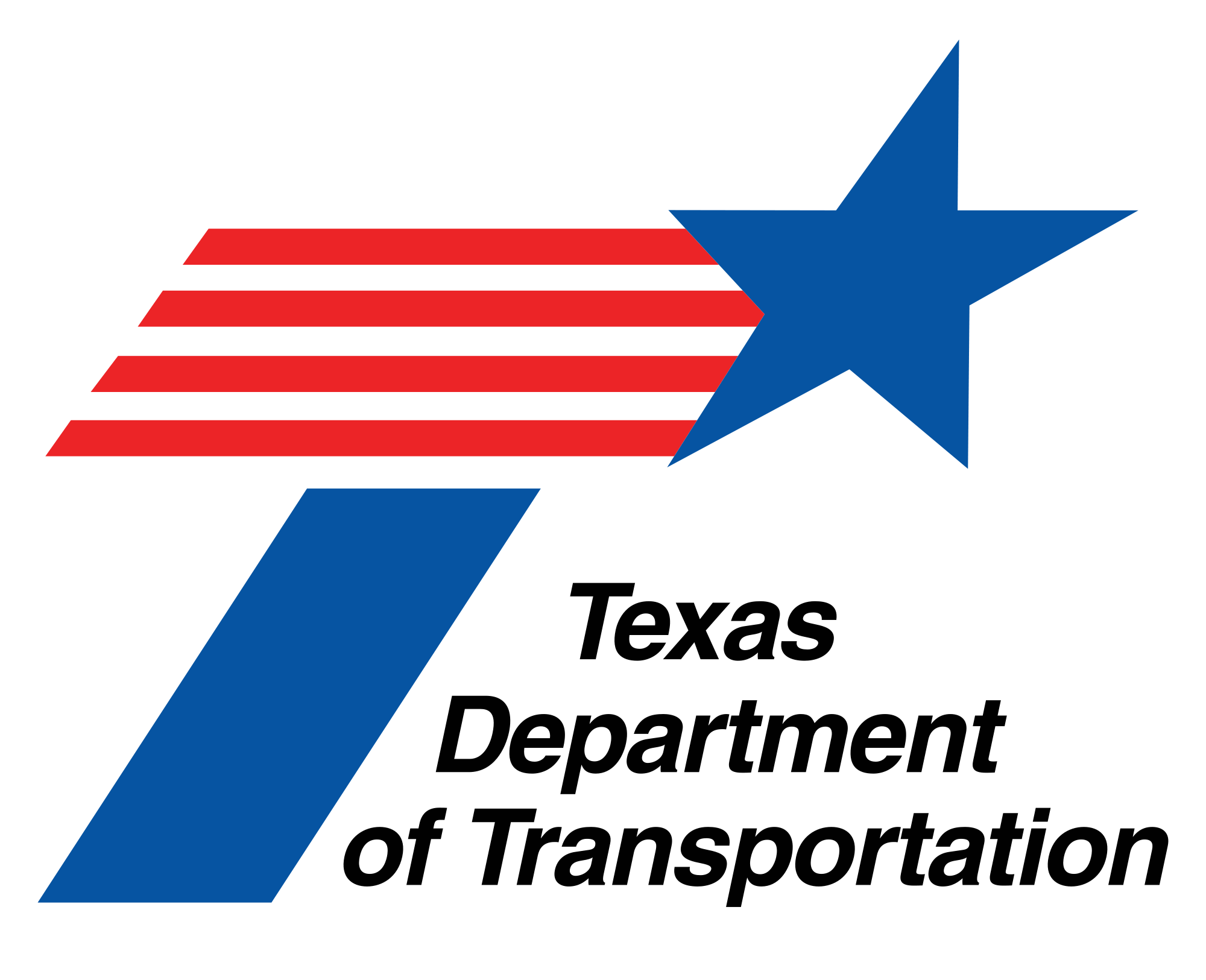 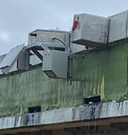 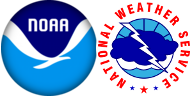 Streamflow Measurement and Bridge Modeling at 80 TxDOT Gauges
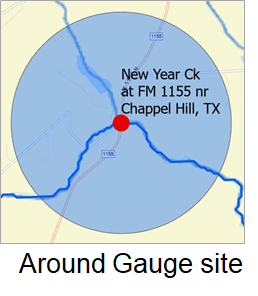 “FIMAN-T for Texas”
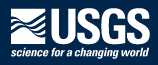 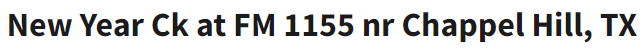 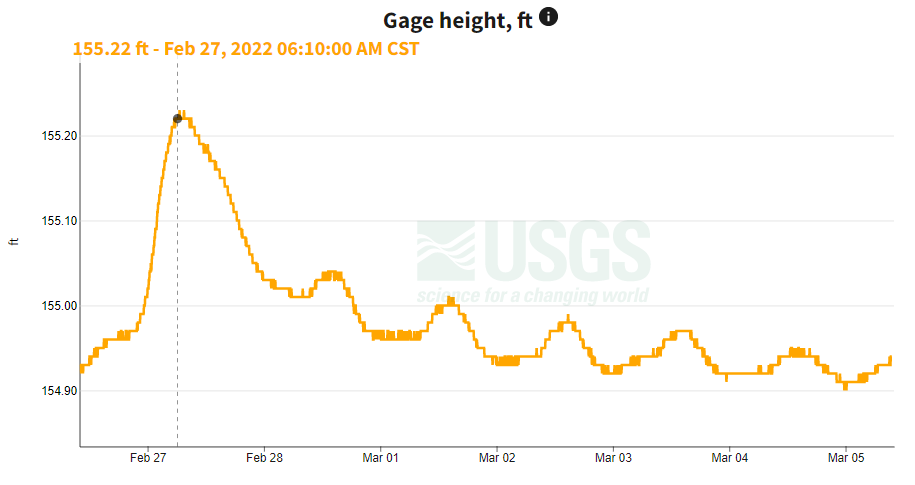 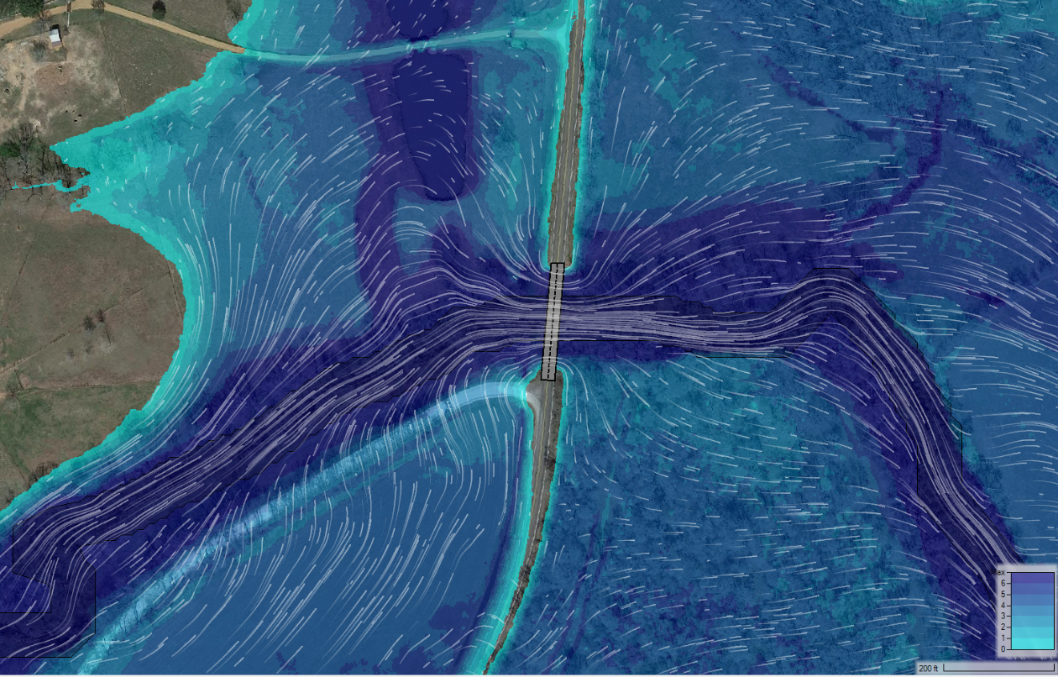 Creates accurate measurement of flow conditions at bridges …. 
                     
                                               ….. and accurate mapping of flooded road depths near bridges
Proposed Activities by Quarter
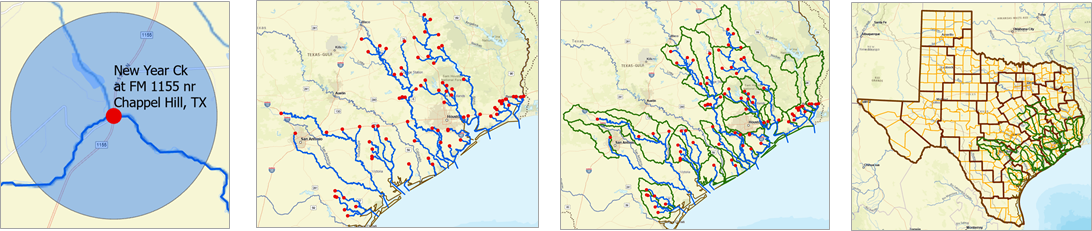 Beaumont 
Exercise
Austin 
Exercise
Measurement and Modeling 
at TxDOT Gauges

Shared Services 
Demonstration Prototype
Prep all products for 
Beaumont exercise
Prep all products for 
Austin exercise
Fourth Quarter
Third Quarter
Second Quarter
Sept 2022
Jun 2022
Mar 2022
Dec 2021
We are here now
Eighth Quarterly Review
Seventh Quarterly Review
Sixth Quarterly Review
Fifth Quarterly Review
Discussion
We are asking for your approval of the proposed plan
Shared services demonstration prototype
Streamflow Measurement and Bridge Modeling at 80 TxDOT gauges
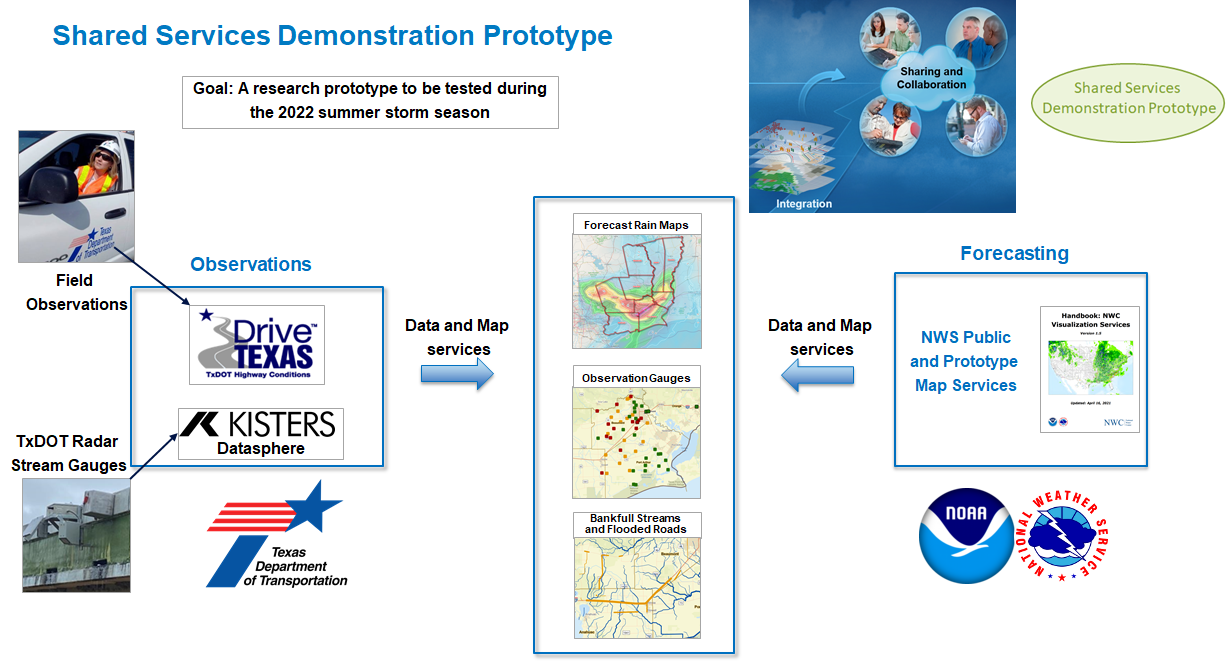 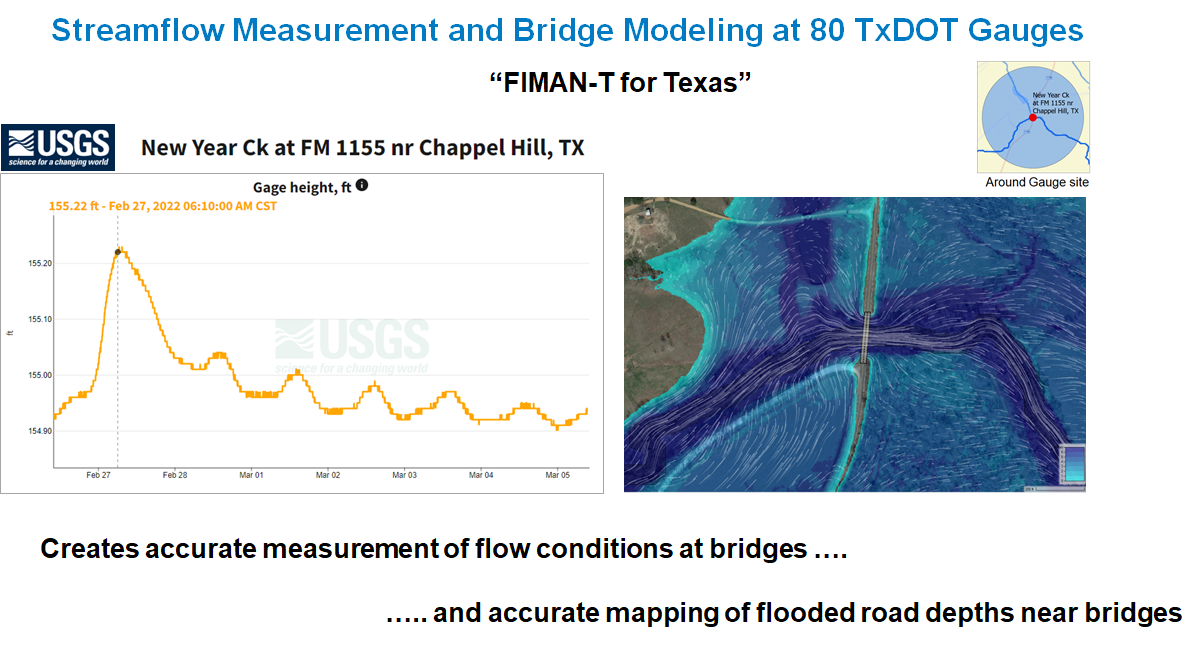 Meeting Agenda
Beaumont Flood Emergency Response Exercise
Introduction and overview
Review of maps presented 
Results of the exercise evaluation
Proposed plan
Discussion
 Progress and Plans
Gauge installation, operation and maintenance
Flood forecast system operation
Forecast model assessment
Flood emergency response and flood manual
Discussion
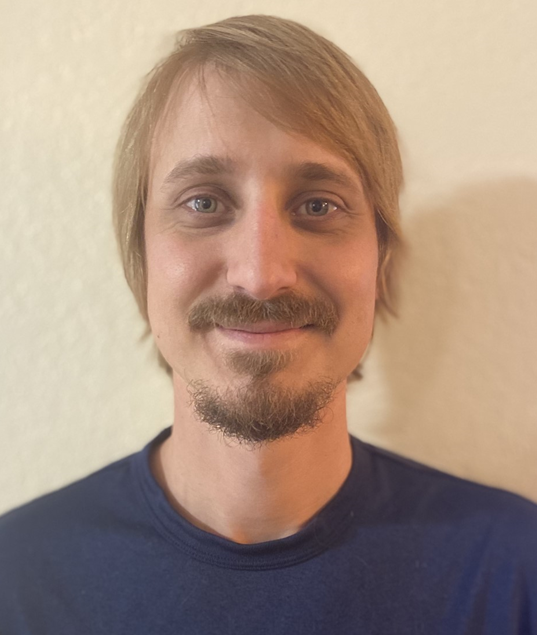 Task 3: Gauge Installation, Operation and Maintenance
Scott Grzyb, US Geological Survey
Achievements during last Quarter

55 recorded visits to installed gauges

Finished site selection and permitting

- Meaningful discharge verifications

45 gauges installed and operating
Challenges for next Quarter

 Complete gage installations and documentation

Continue developing and refining USGS rating models

- 77 gauges installed and operating
Bridge permits, approvals, installations and visits
December 3, 2021 
36 bridge permit requests sent

December 16, 2021
4 bridge permit requests sent

February 9, 2022
28 permits returned approved
  
February 23, 2022
Installation of new stream gauges begins
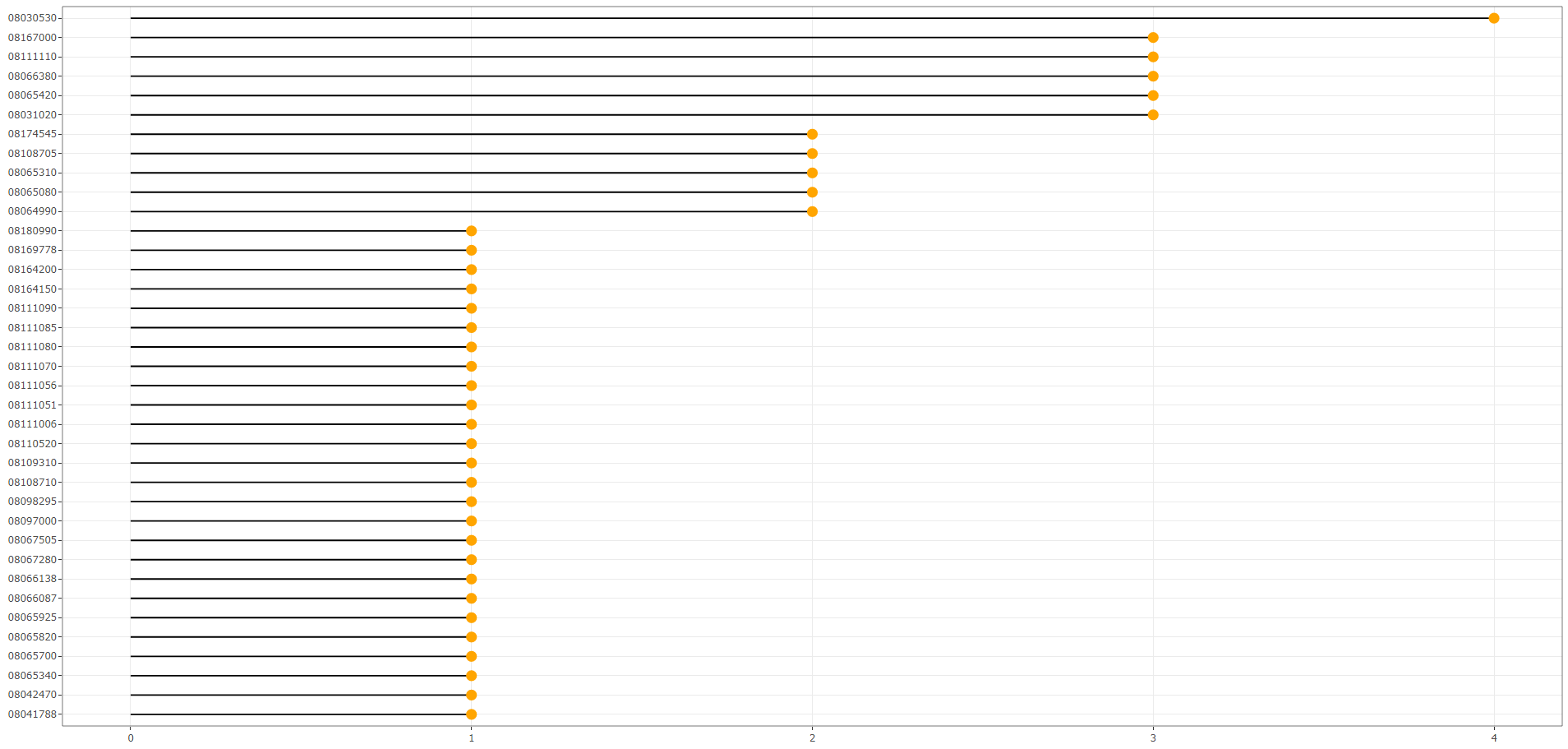 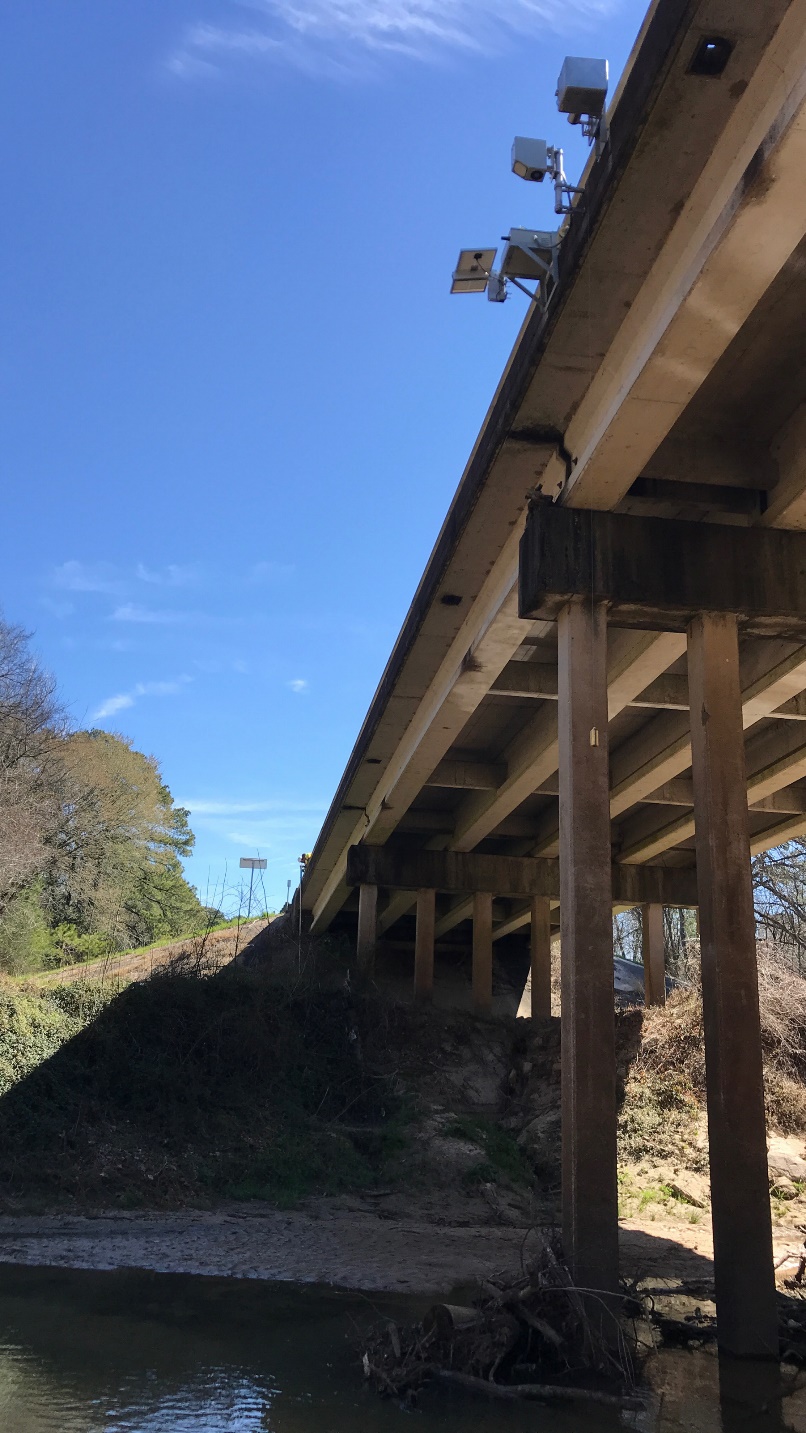 Station Number
55 recorded visits to installed gauges
0
1
2
3
4
7 new stream gauges installed since February 23, 2022
Number of Site Visits
Gauge Visits - Observations
Corrections in gauge height
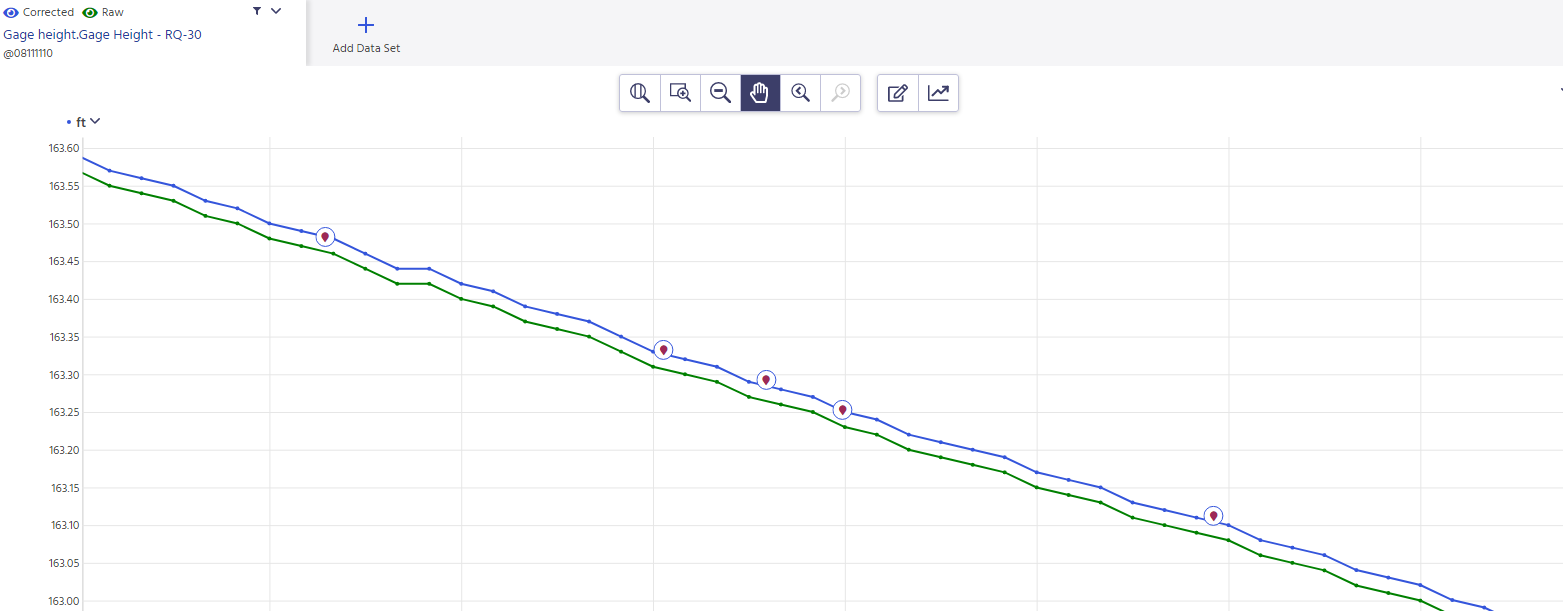 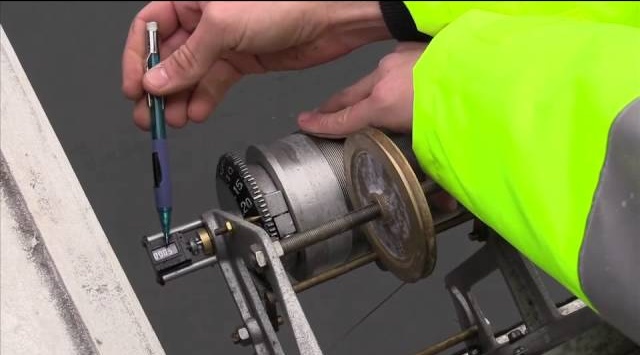 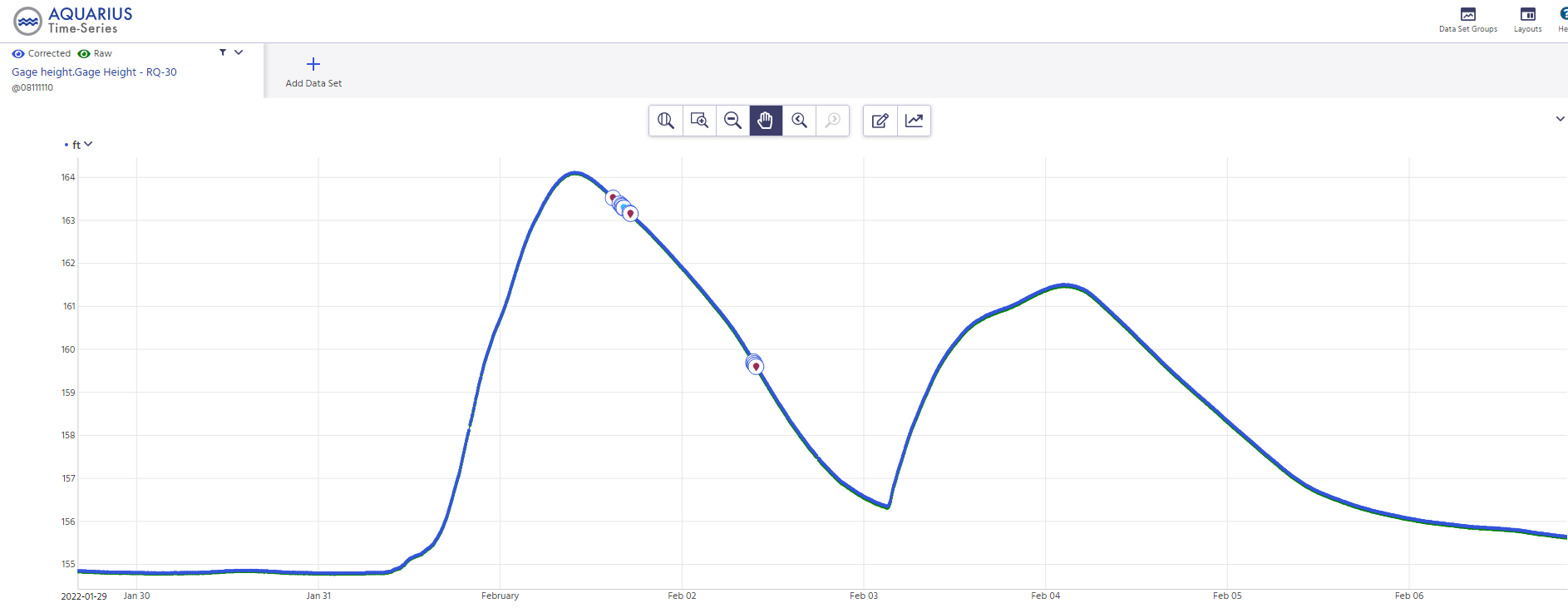 Gauge Visits - Observations
Changes in vegetation in the channel
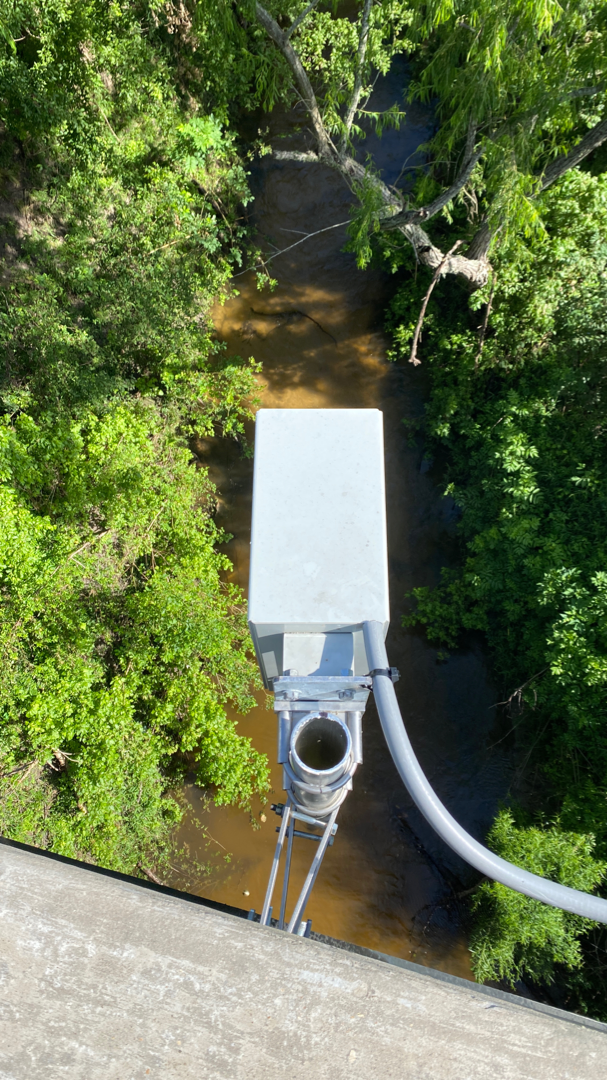 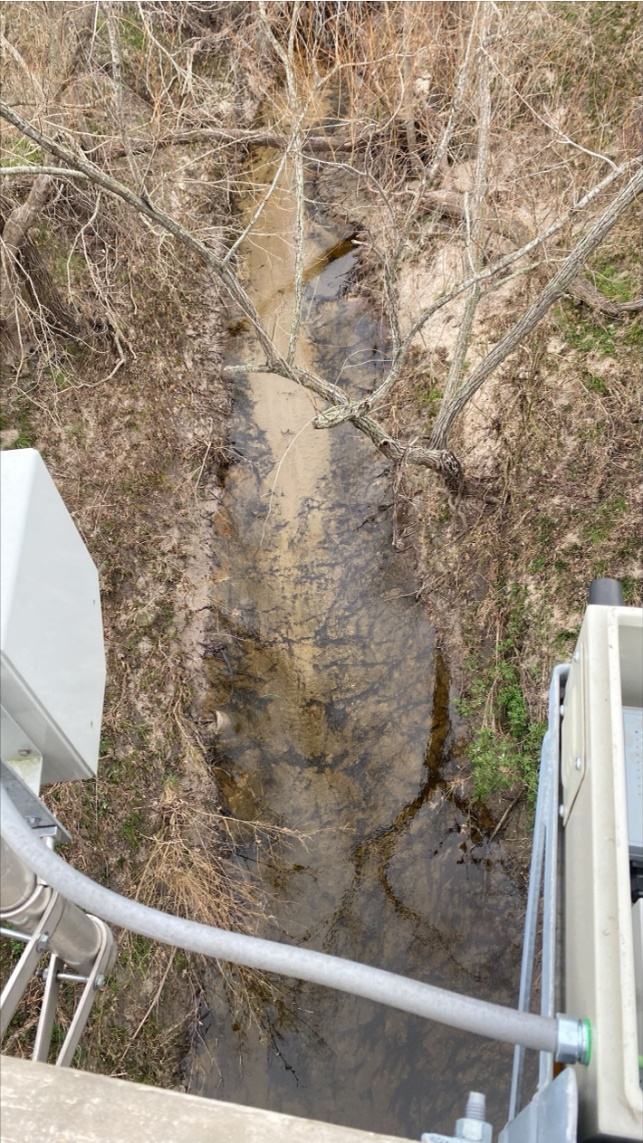 February 2022
July 2021
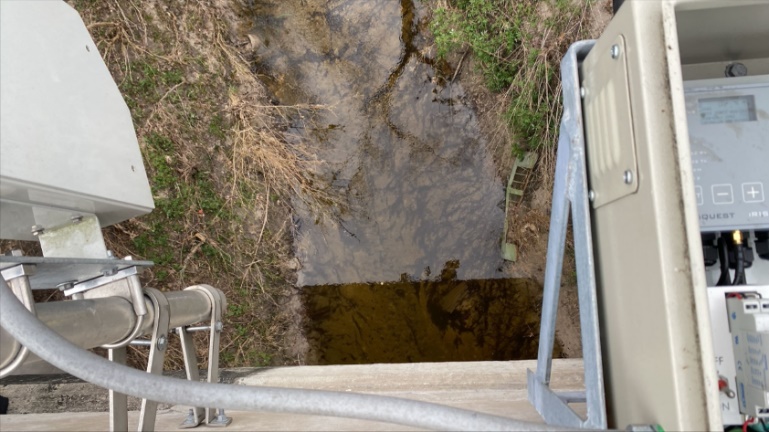 Data Observations – Initial Velocity Wave
W Navidad Rv at I-10 nr Schulenburg, TX
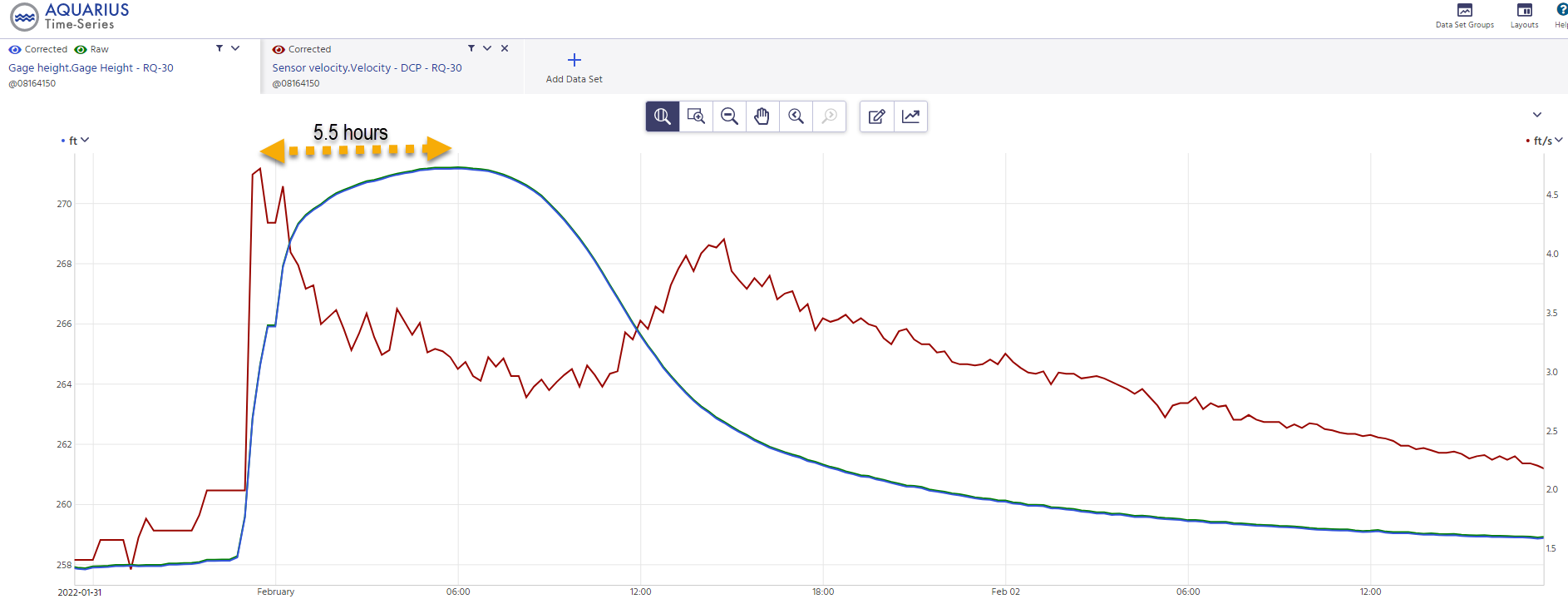 Velocity (ft/s)
Stage Height (ft)
Date/time
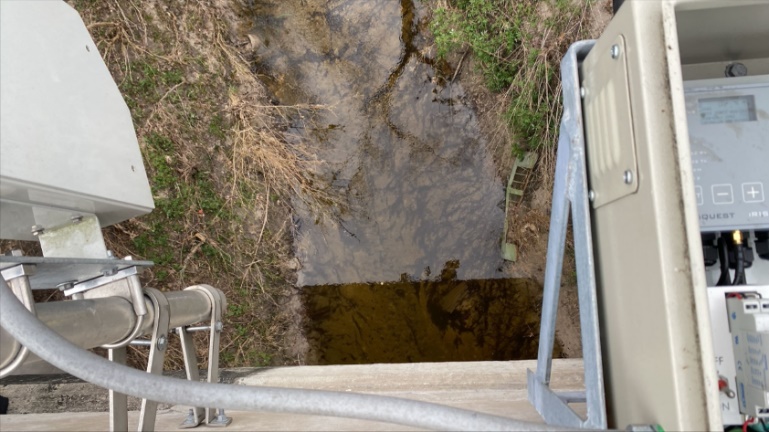 Data Observations – Initial Velocity Wave
W Navidad Rv at I-10 nr Schulenburg, TX
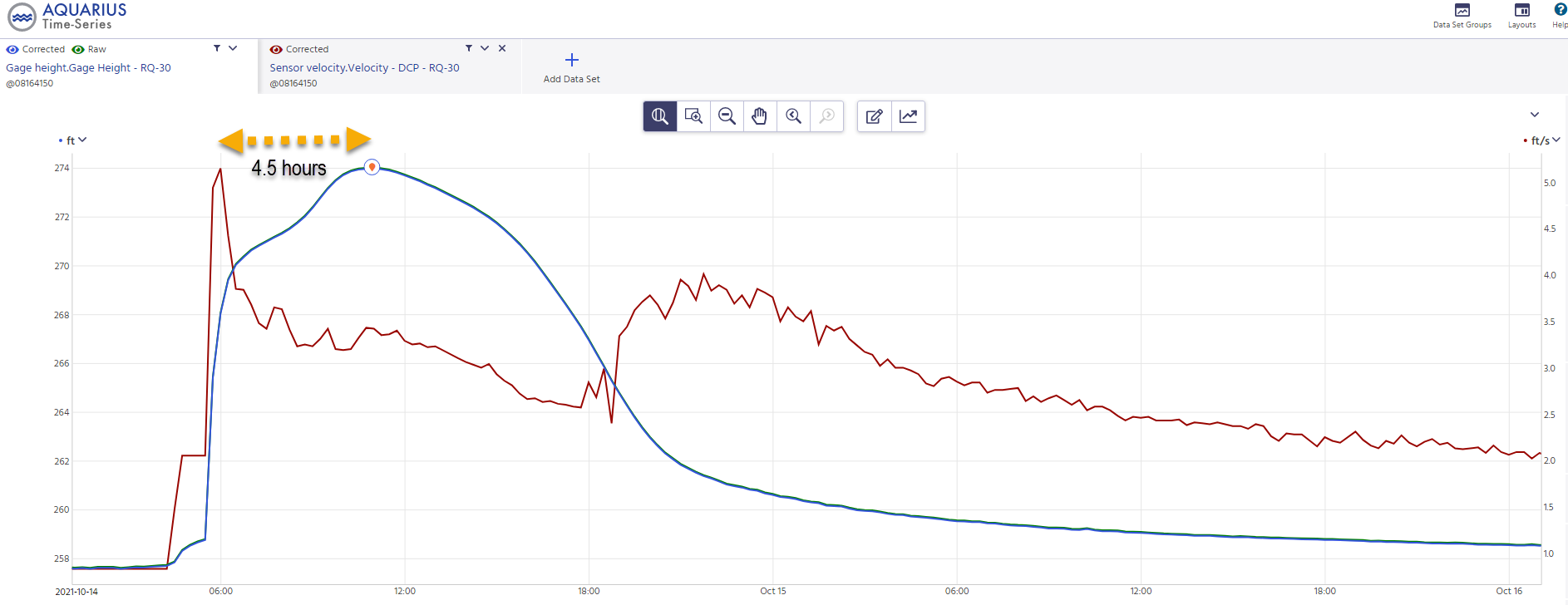 Velocity (ft/s)
Stage Height (ft)
Date/time
Data Observations – Initial Velocity Wave
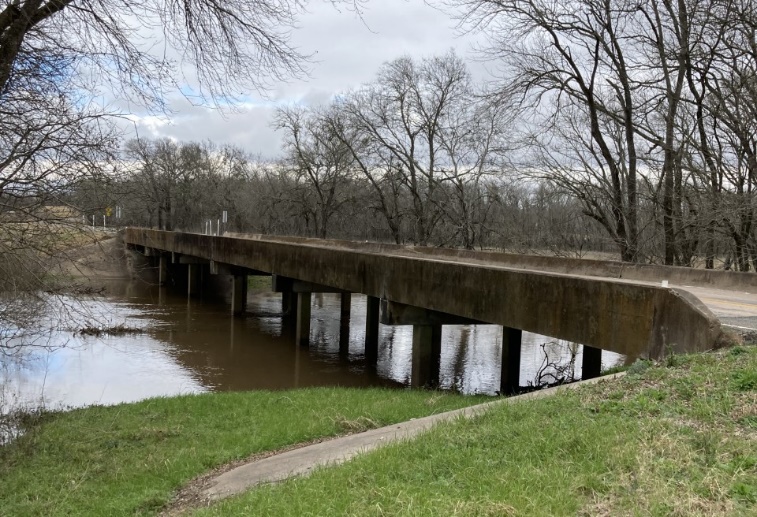 New Year Ck at FM 1155 nr Chappel Hill, TX
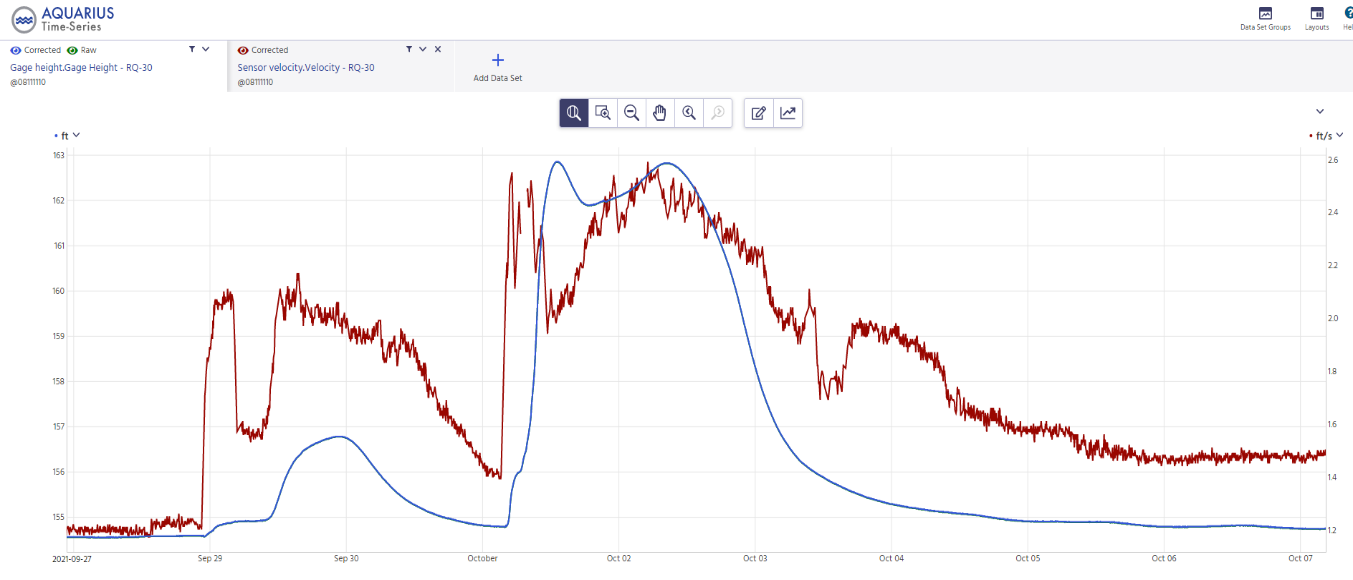 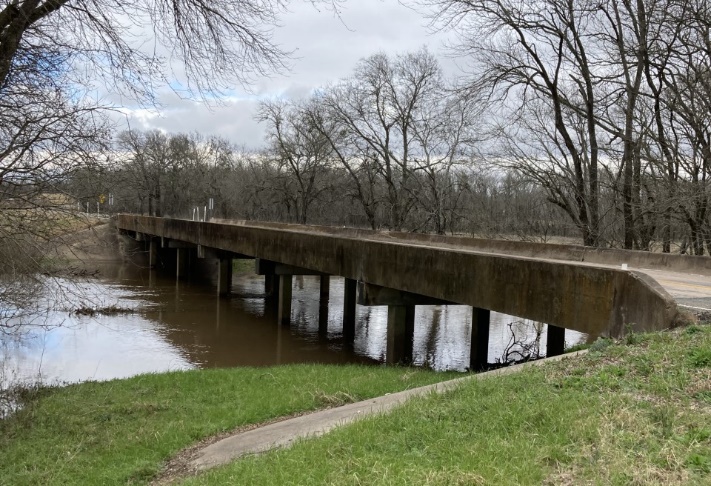 Rating 2.0 Development
Tier 1 Site: New Year Ck at FM 1155 nr Chappel Hill, TX
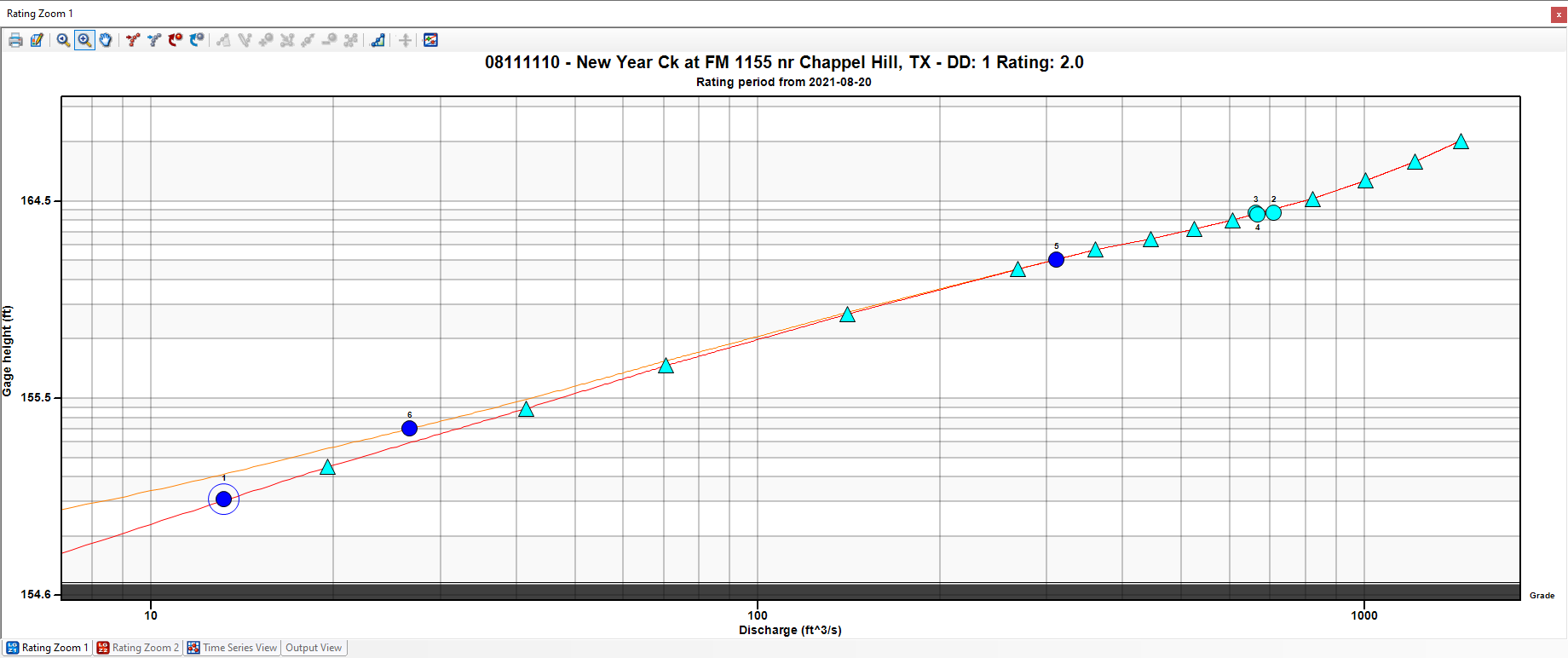 Discharge Rating 2.0
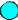 Discharge Measurements
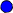 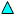 Rating Point
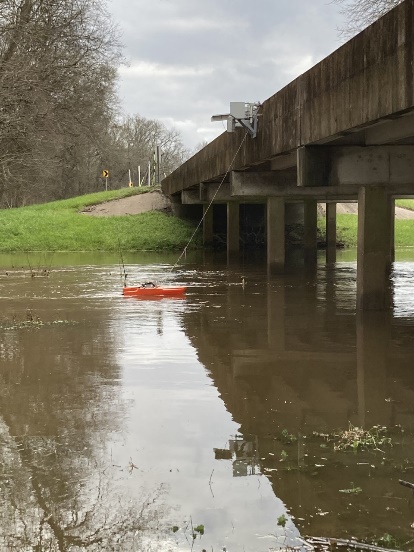 Discharge observations
Discharge ( cfs )
Tier 1 Site: New Year Ck at FM 1155 nr Chappel Hill, TX
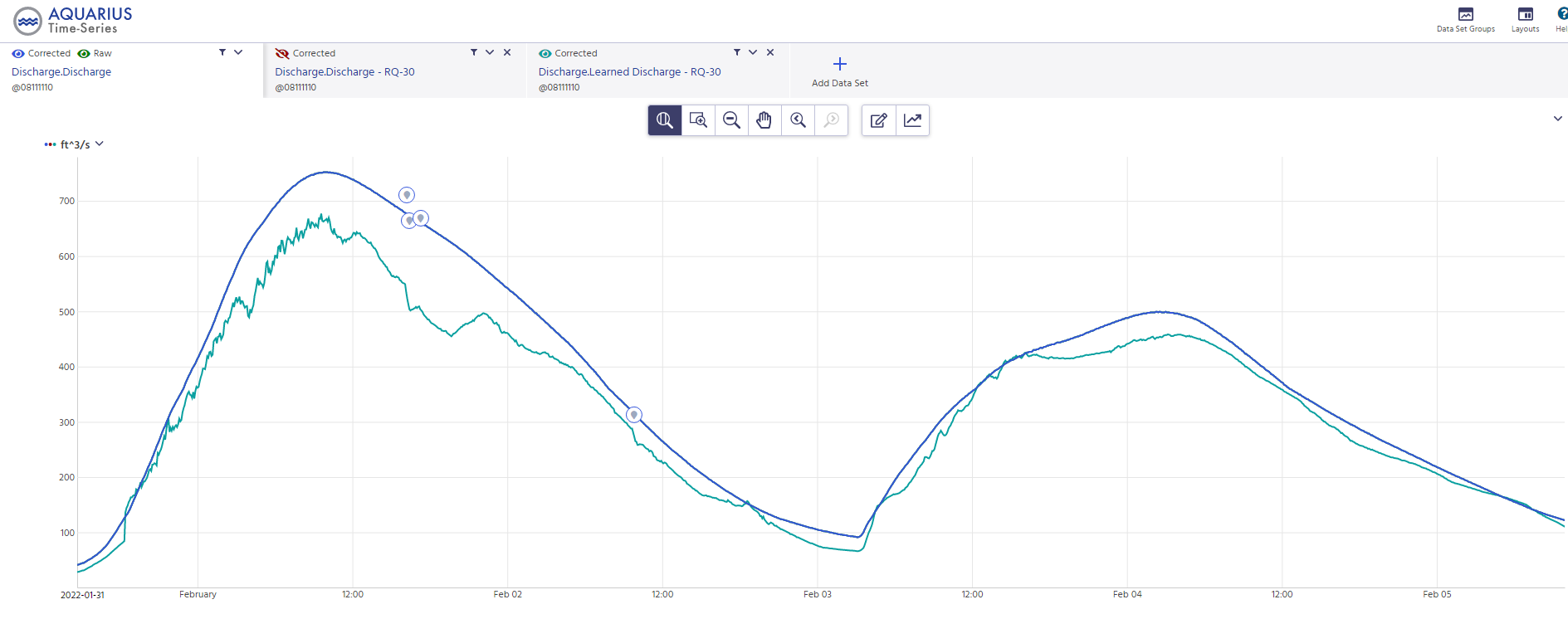 Measurements
USGS Discharge
RQ-30 Discharge 
(uncalibrated)
Date/time
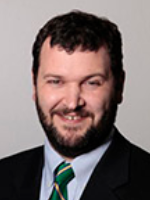 Task 4: Flood Forecast System Operation
Matt Ables, KISTERS
Challenges for next Quarter

Add new TxDOT Radar gauges to the system

Establish TxDOT specific scheduling and data processing services in AWS / ArcGIS Online

Enhance Datasphere APIs as needed

Further develop the Operations vs Research and Planning environments

Data Assimilation in the Llano River basin
Achievements during last Quarter

Released the first versions of the Datasphere Command Line Interface (CLI) to research staff

Provided CLI training and support to research staff

Prepared Web Services for Beaumont Flood Emergency Response Exercise

Imported and configured Llano Basin stations and data for Data Assimilation
Task 4: Flood Forecast System Operation
Operations Engine
Research & Planning Tools
Datasphere will work as an Operations Engine by collecting, processing, and distributing data directly to other TxDOT applications like TxERA.  This allows for the datasphere products to be presented to Operations Staff through existing and familiar tool and eliminates the need to learn / use additional software.
Researchers, planners, and other users in need of additional tools and data are able to use the Datasphere interface to perform detailed graphing and analysis.  Additional tools like the Cmd Line Interface all for easy bulk data retrieval and analysis.
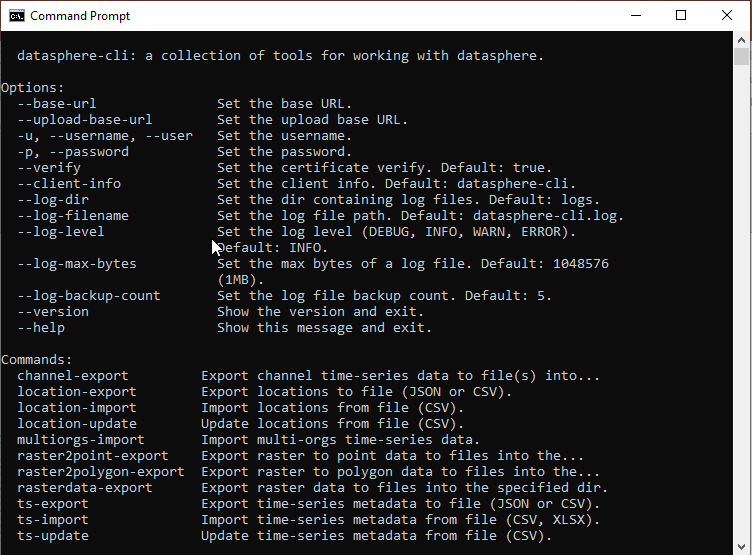 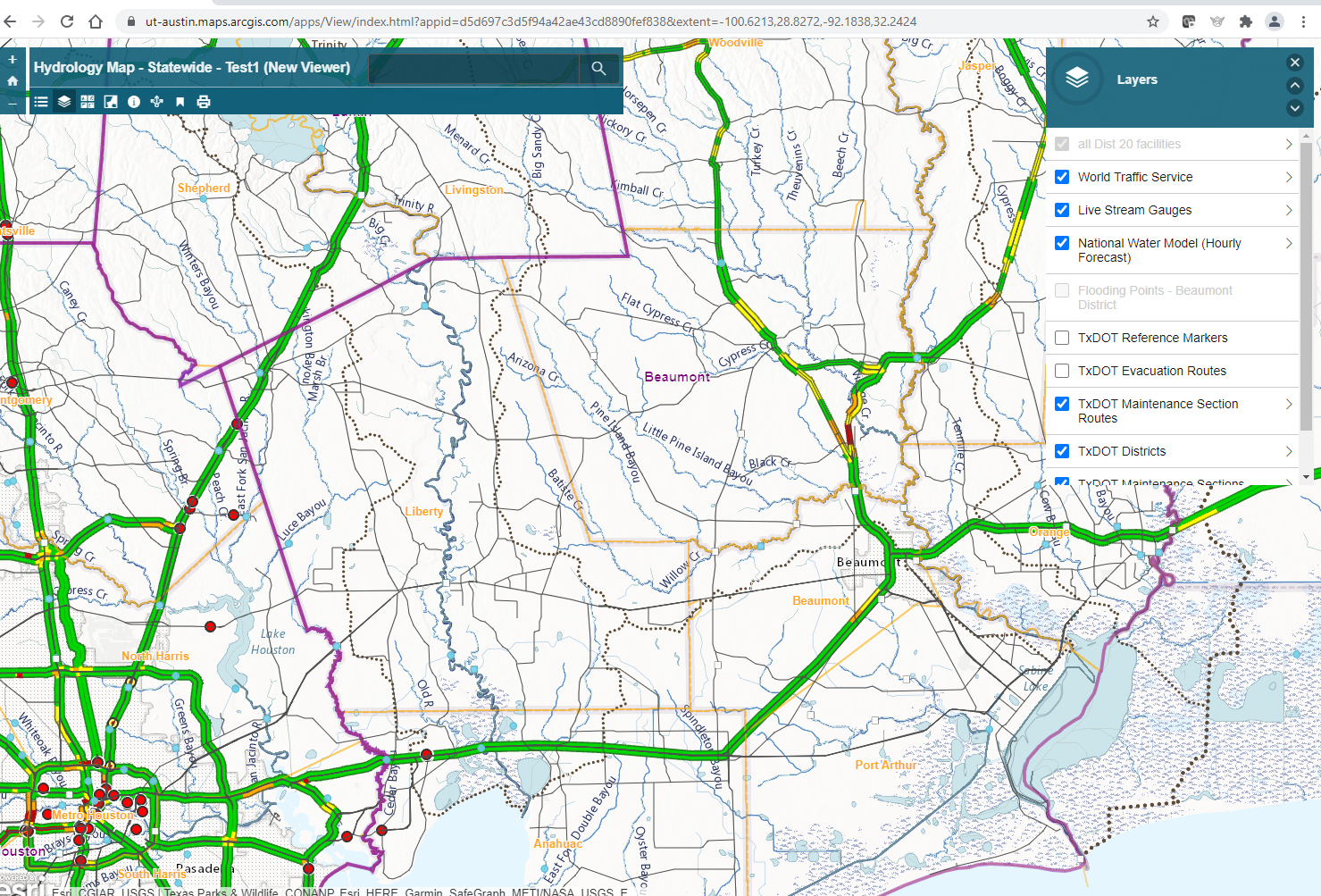 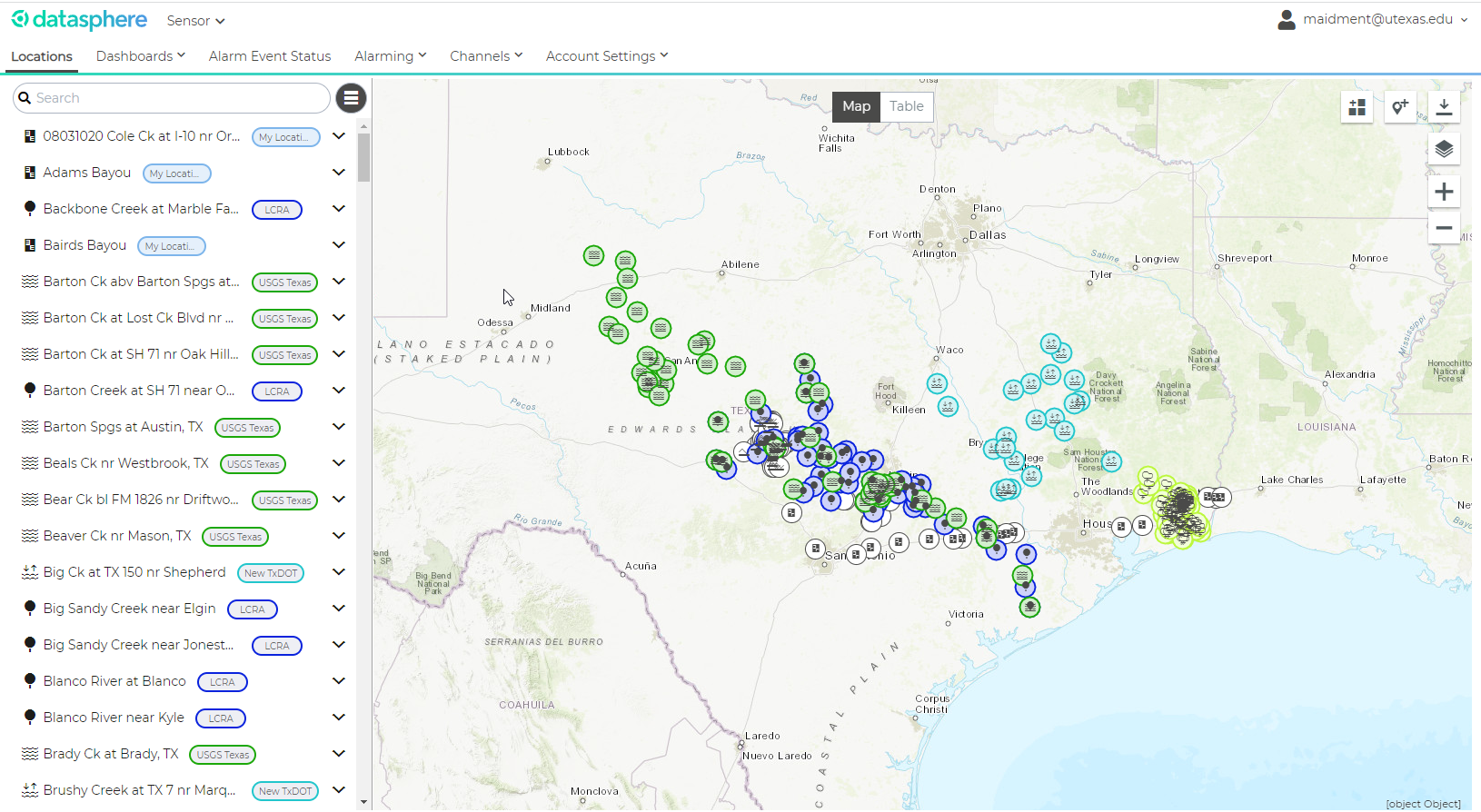 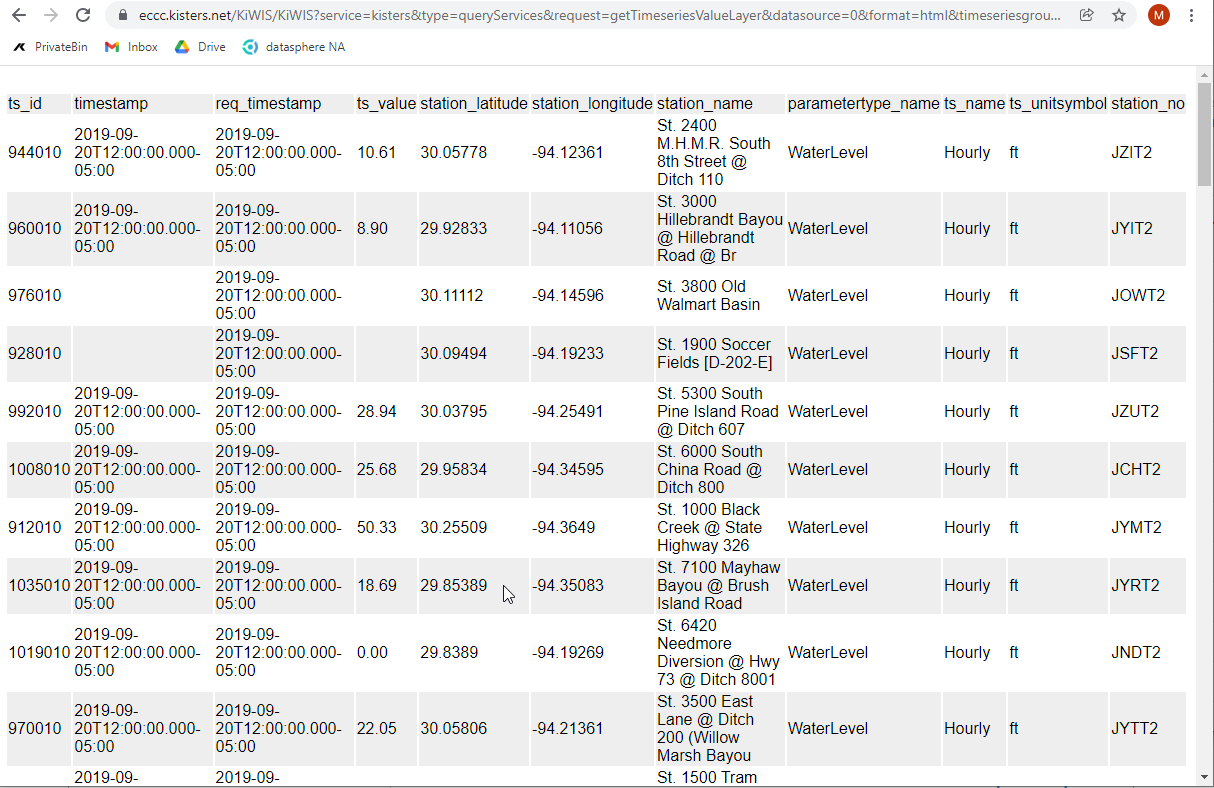 Operations Engine
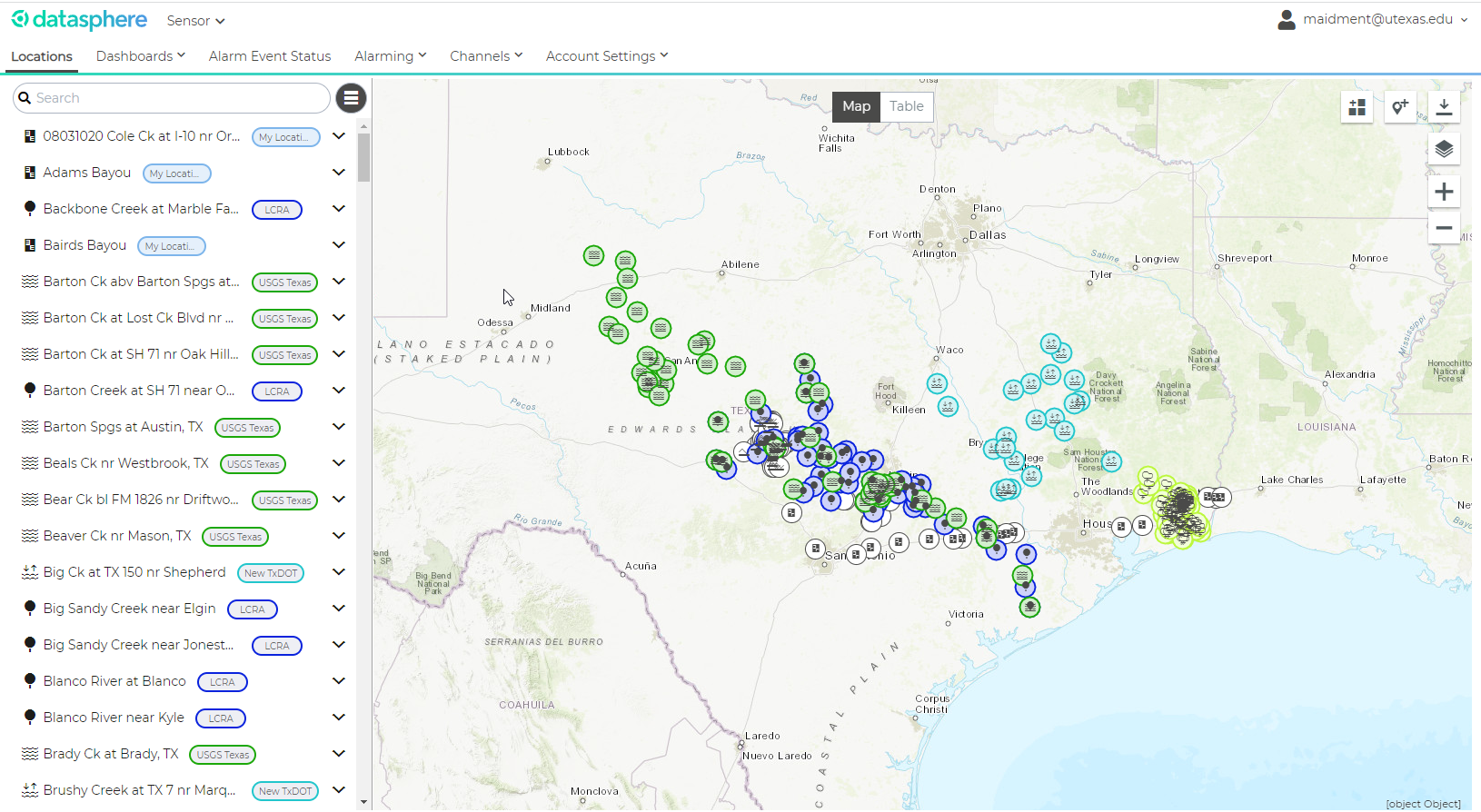 Datasphere APIs will supply time series data and graphs to TxERA or other TxDOT systems as needed.
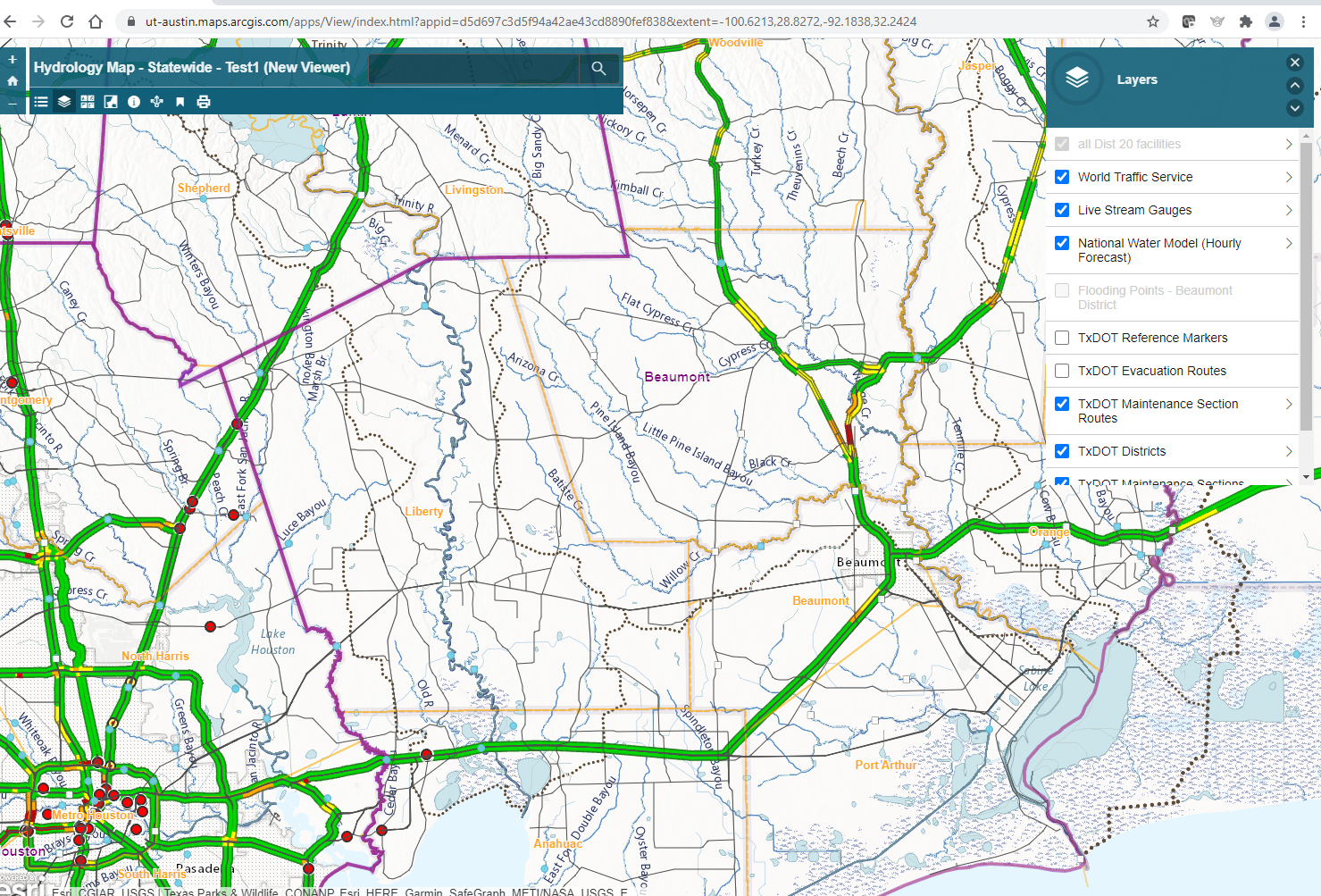 Datasphere
TxERA
Scheduler / Data Processor
ArcGIS Online Services
The Scheduler / Data Processor is an AWS VM and collection of services used to analyze, build, and update feature services and layers in ArcGIS Online that are ultimately consumed by TxERA.
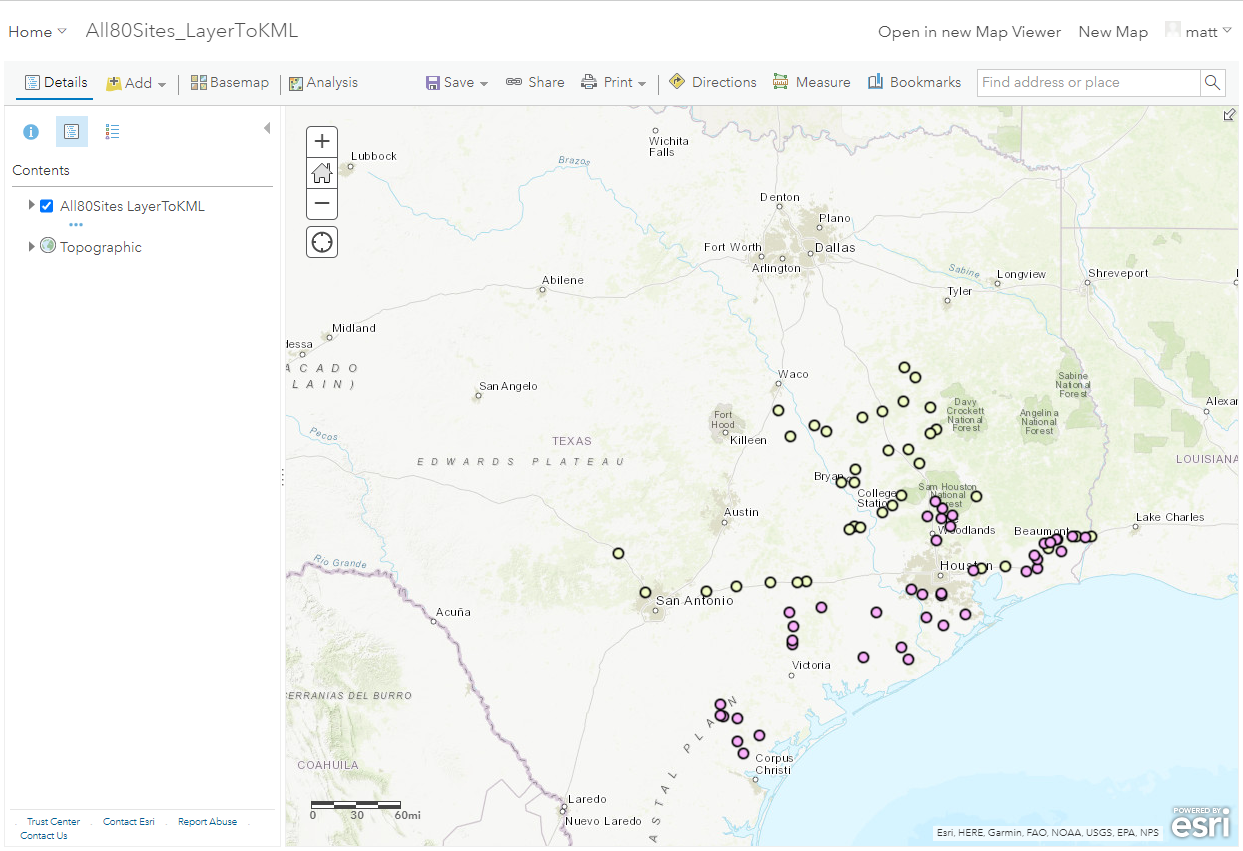 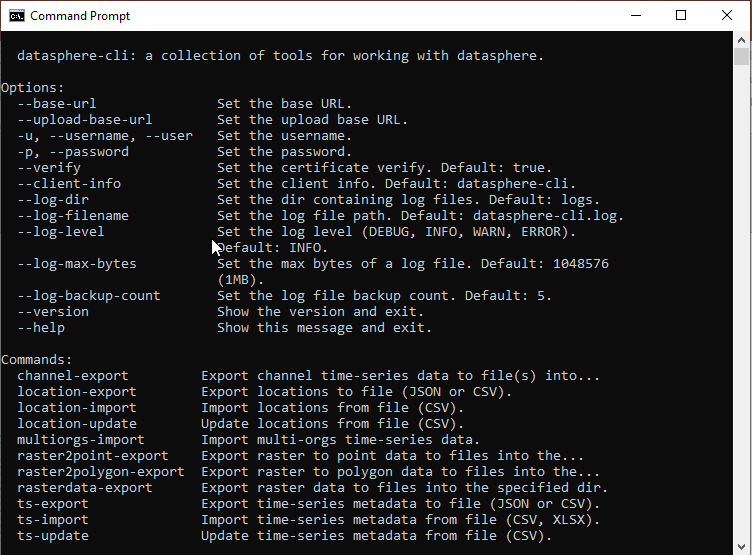 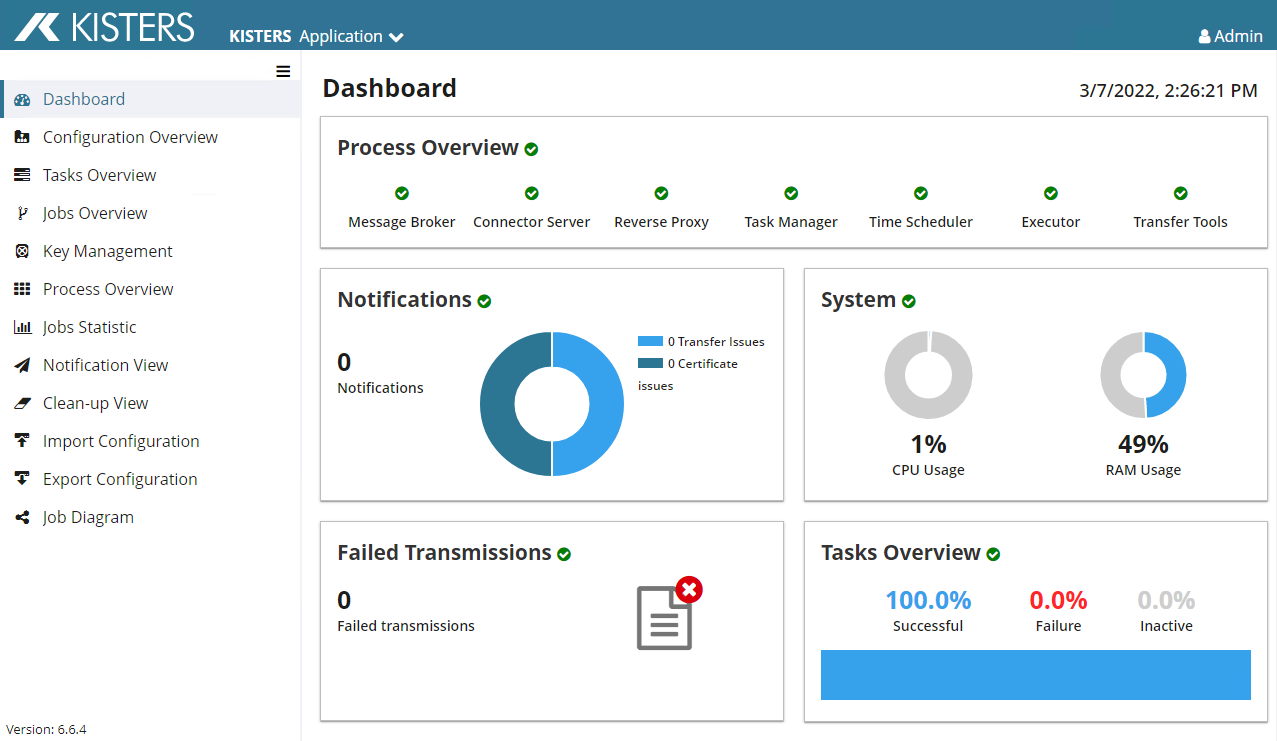 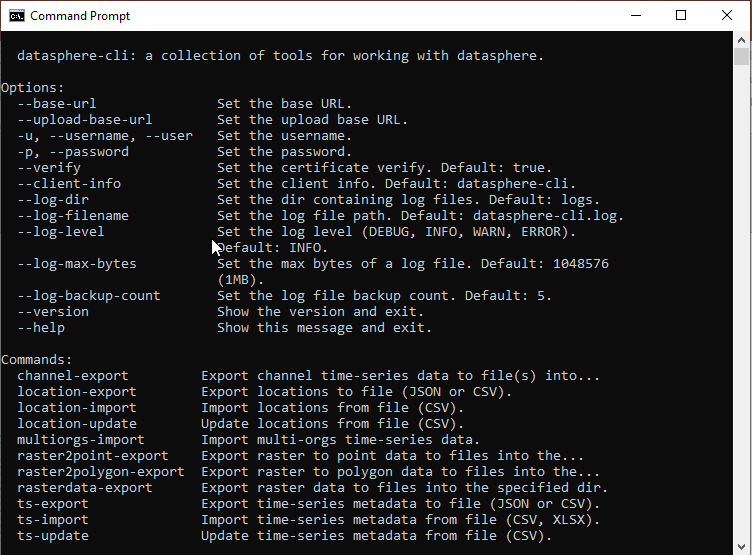 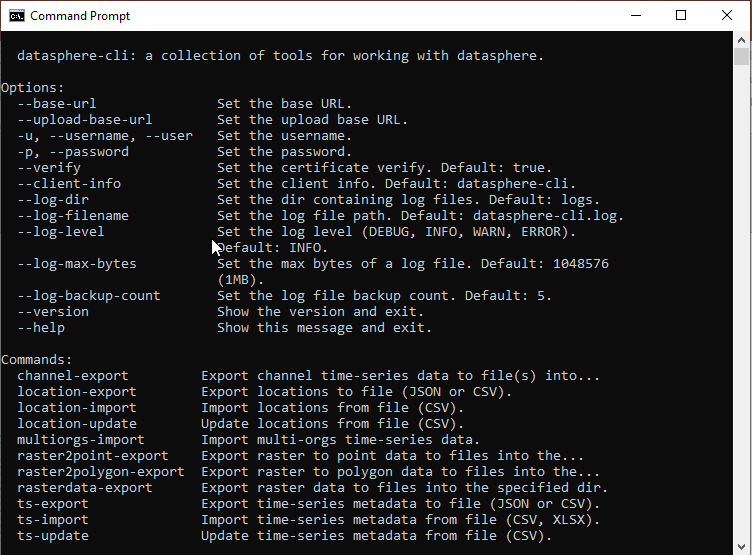 Research & Planning Tools
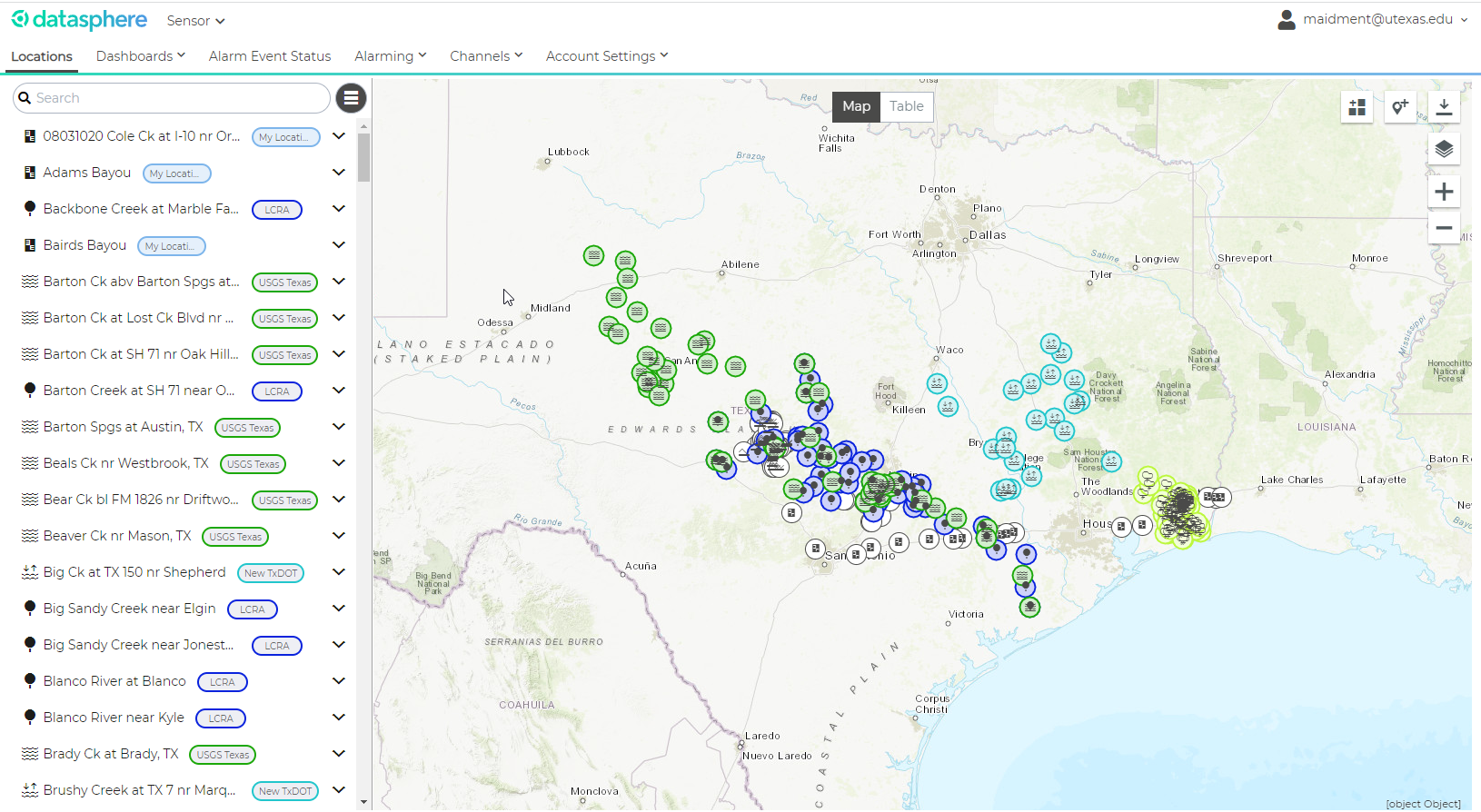 Datasphere APIs will supply time series data and graphs to the KISTERS Water Information System which will allow greater access to historical data and statistics through web services and the ArcPro Extension.
Datasphere
Scheduler / Data Processor
Research Tools & Prototypes
KISTERS
Water Information System
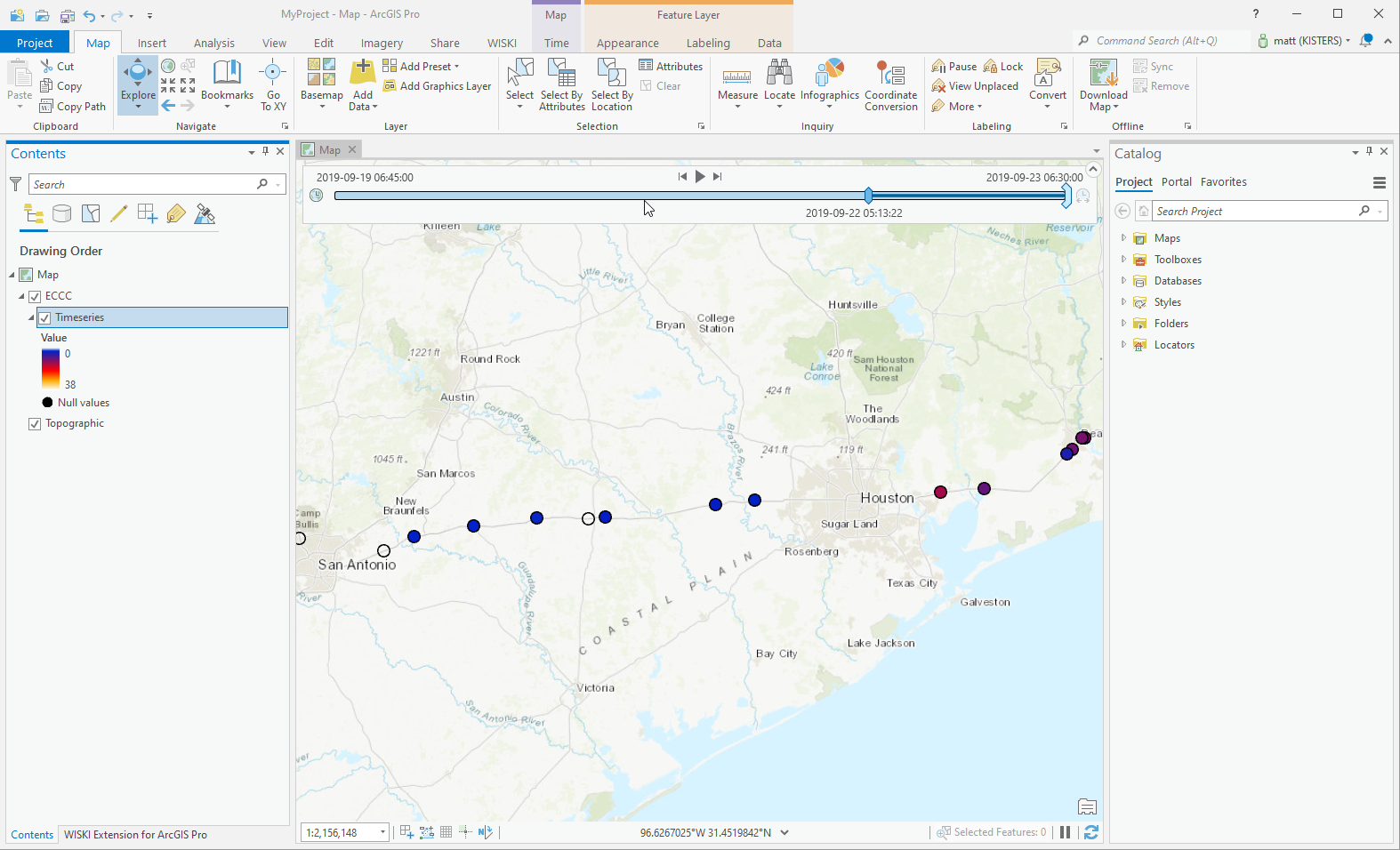 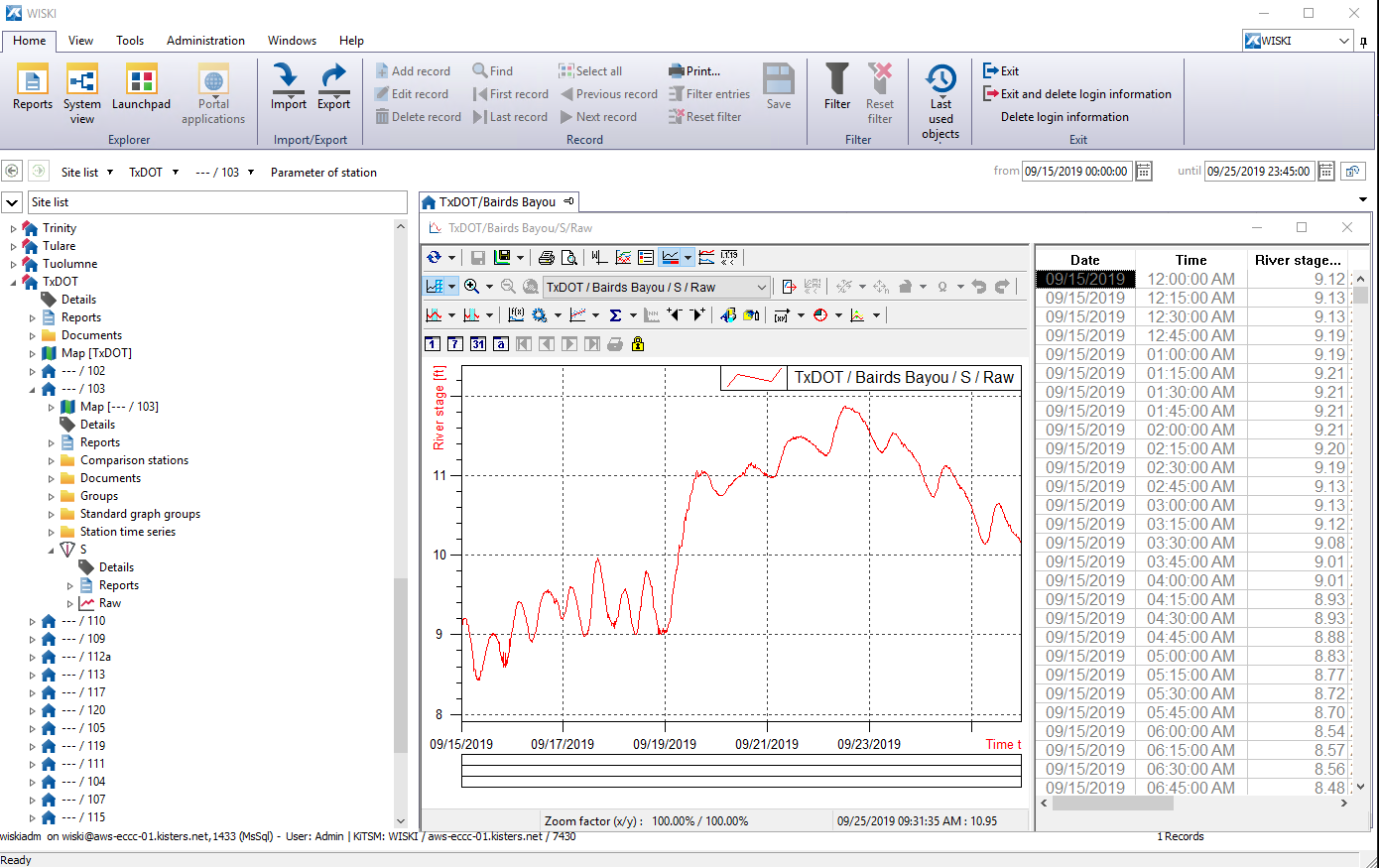 Data products and procedures designed by the Research Team could be operationalized if necessary once they pass the proof of concept stage.
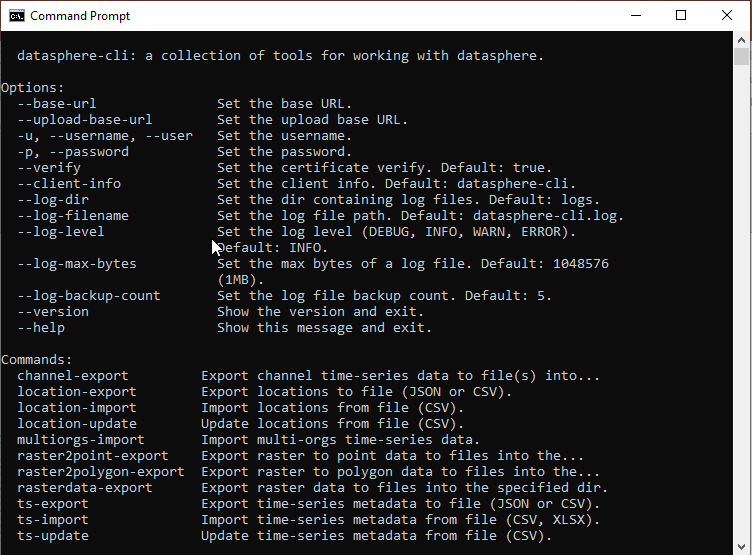 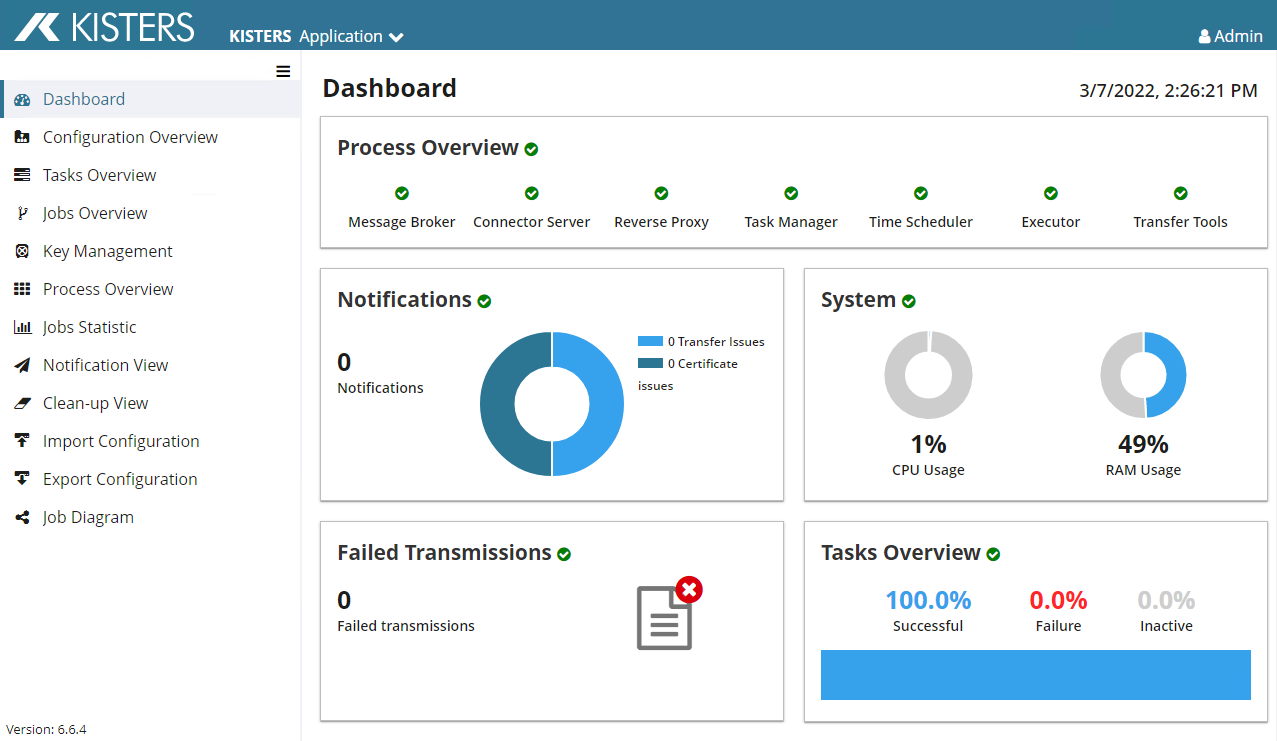 Python
Tools
Web services
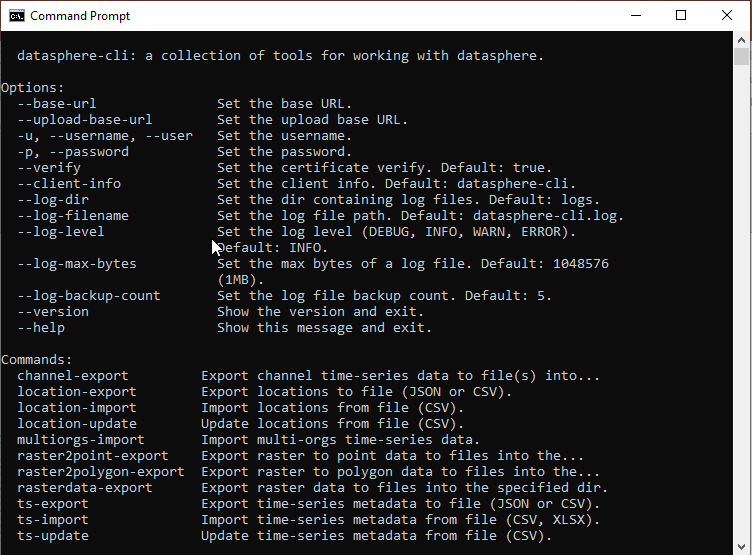 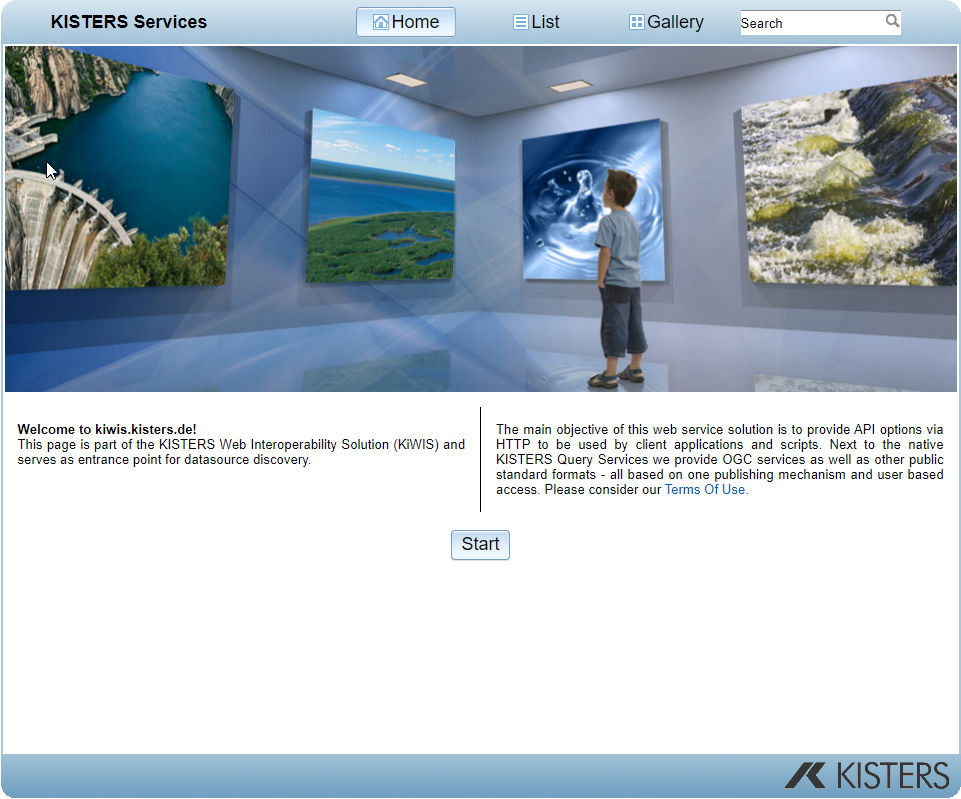 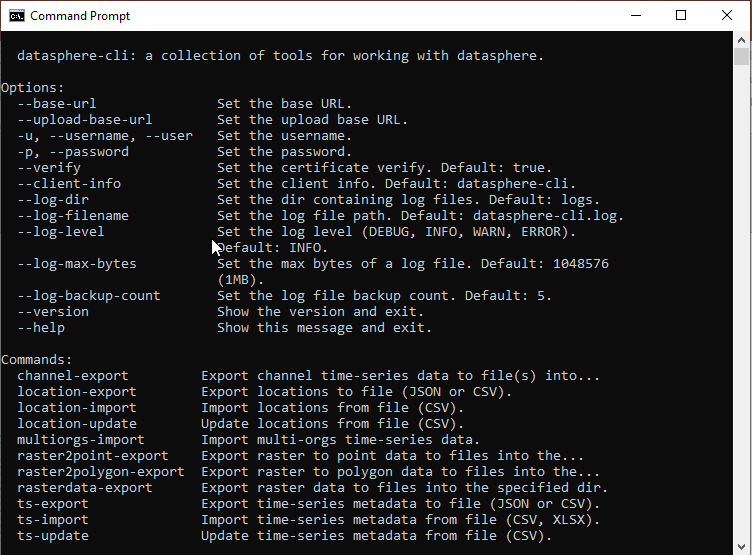 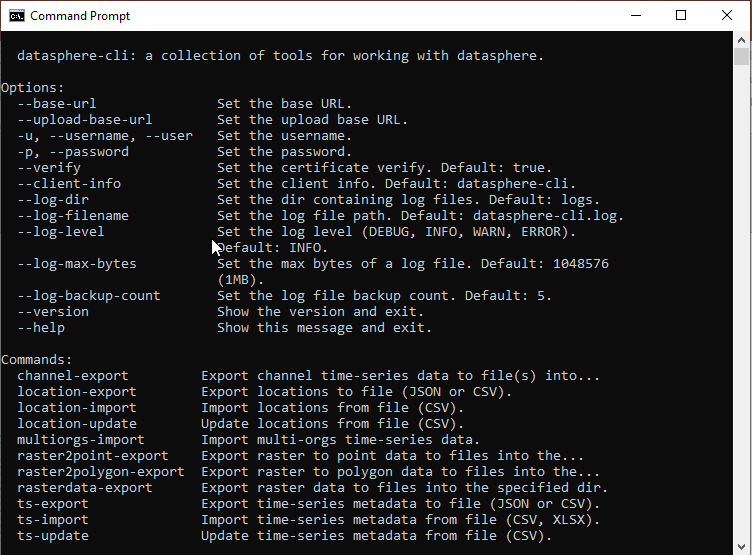 ArcPro
Extension
Statistics &
 time series
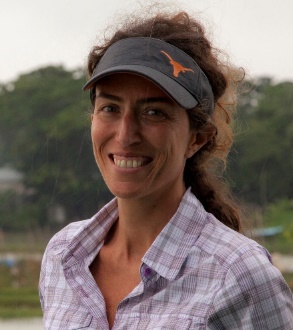 Task 5: Forecast Model Assessment
Paola Passalacqua, UT Austin
Challenges for next Quarter
Achievements during last Quarter
Identify patterns of stage-velocity relationships in space and time
Analyzing ADCP data and comparing to RQ30
Complete validation of coastal HAND approach, integrate with GeoFlood and finalize paper for submission
Identify patterns in NWM errors and create uncertainty map
Automated detection of storm and analysis of stage-velocity relationship at sensors from NWM retrospective data
Analyzing ADCP data and comparing to RQ30
Validating coastal HAND approach with ADCIRC model results
Error analysis of NWM in SETx
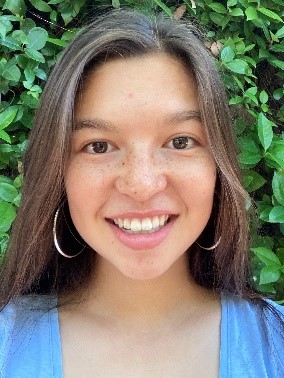 Radar Measurements and River Hydraulics
Julia Ho – senior undergraduate student supervised by Paola Passalacqua on this project
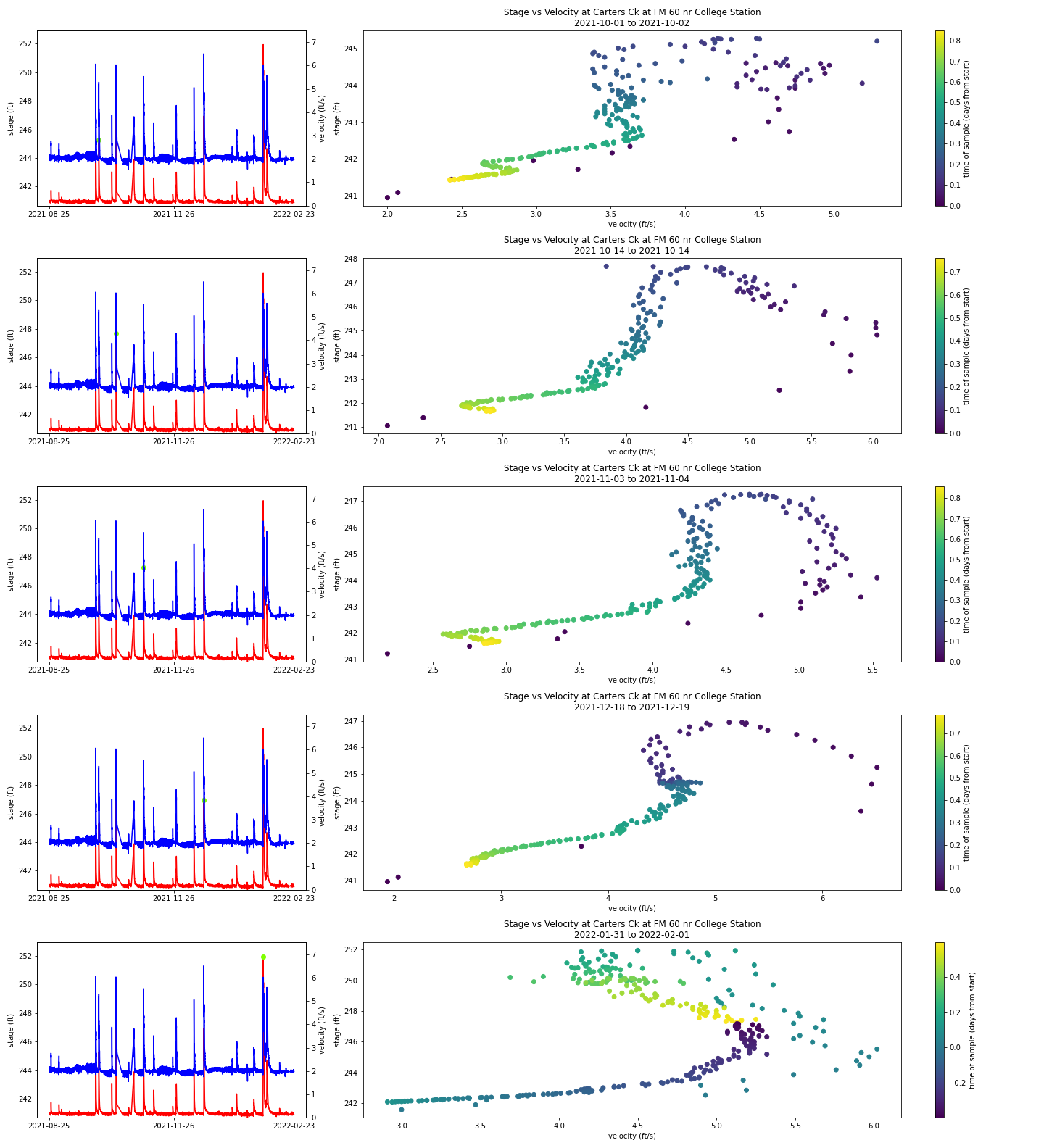 Stage Height (ft)
Velocity (ft/s)
What do stage-velocity relationships look like in the Texas streams where radar sensors are installed?

Do these relationships change through time?

How do the velocity measurements at radar sensors compare with ADCP measurements?
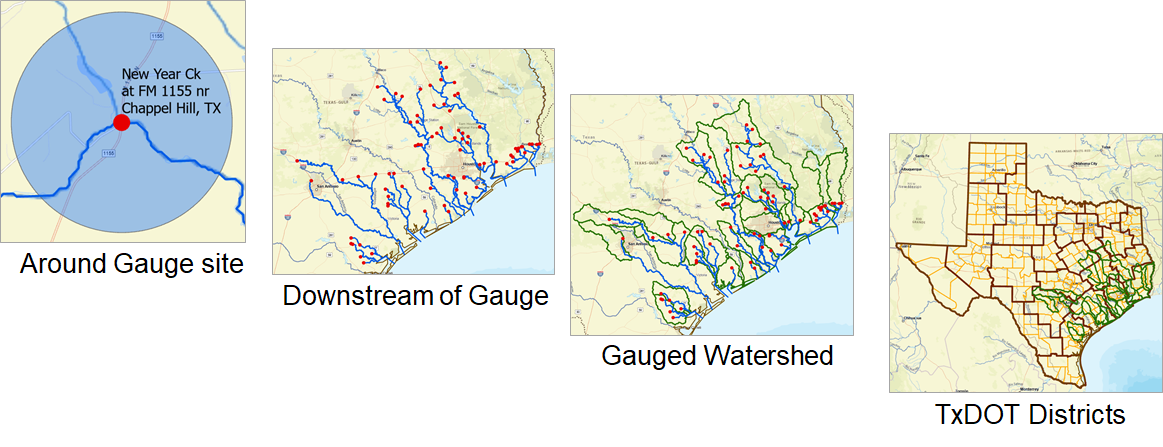 ADCP measurement and Isovel Contours
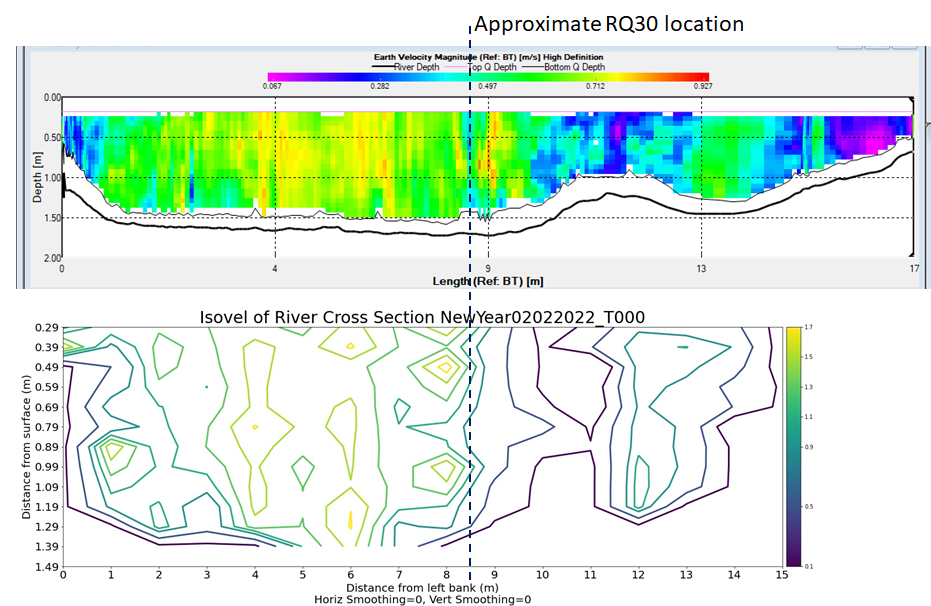 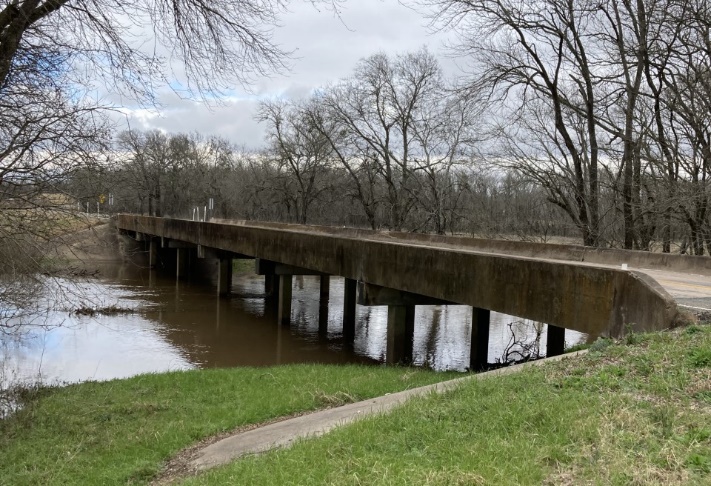 Isovel 

Contour of 

Point velocity
Mean velocity
Smoothed contours created with USGS Velocity Measurement Tool and visualized with Python
RQ-30 Cross-Section Profile and K-Factor
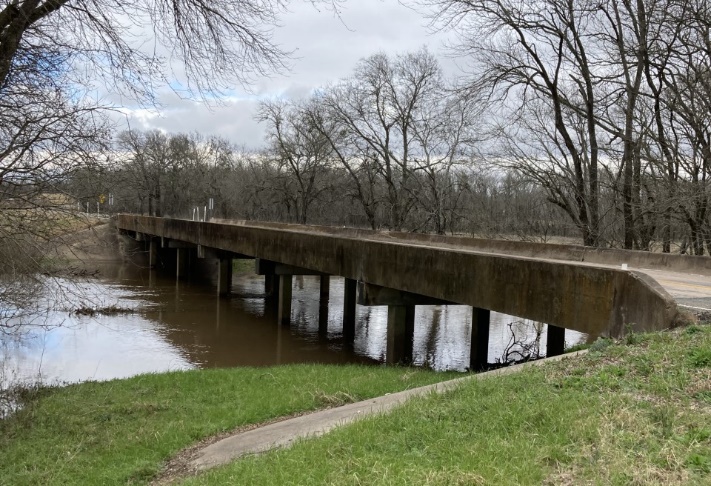 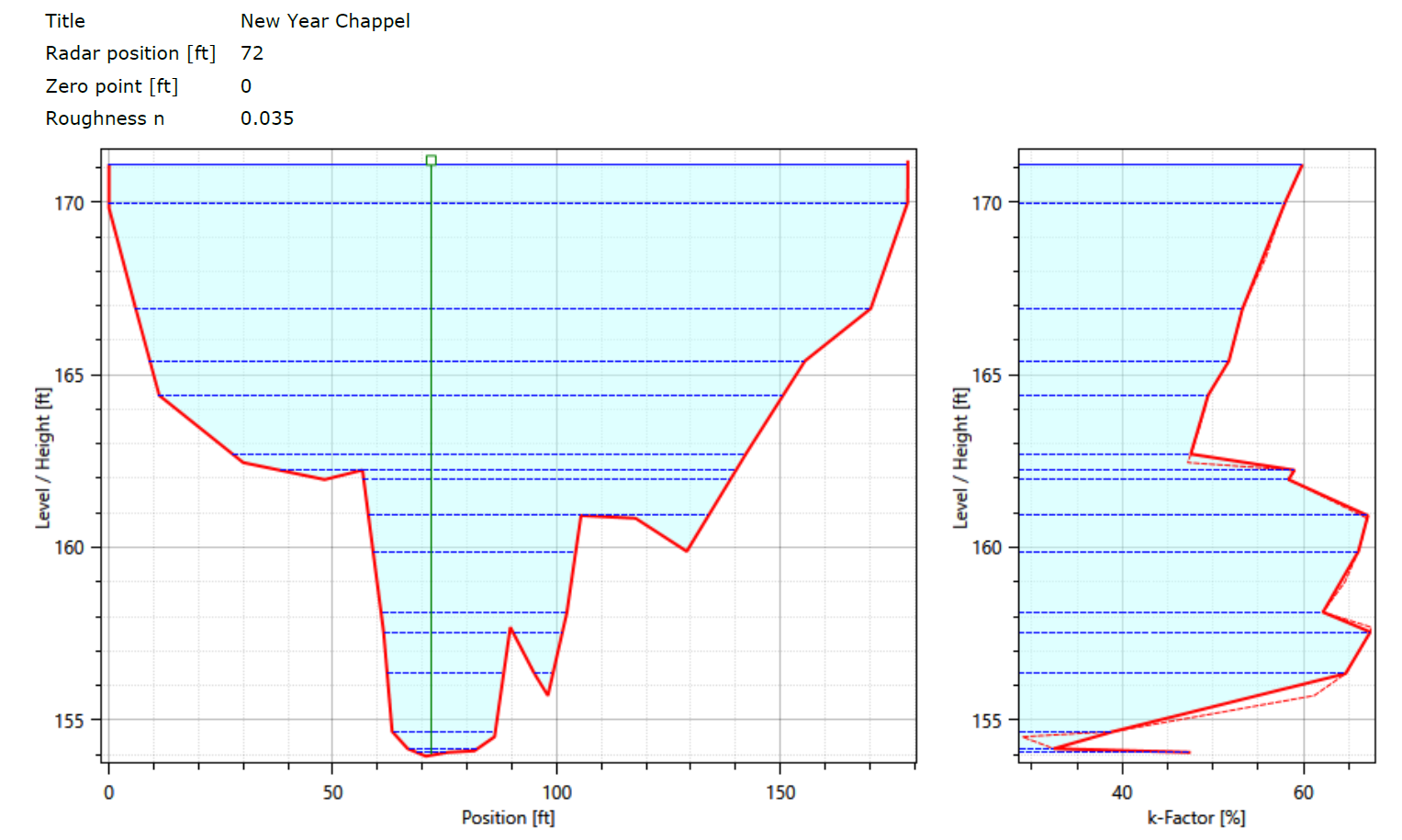 Q = A*Vm= A*k*Vl
Cross-Section, A
k-factor
Can a predictive model for the 
k-factor relationship with depth 
be developed?
Stage Height (ft)
Stage Height (ft)
Coastal HAND Approach
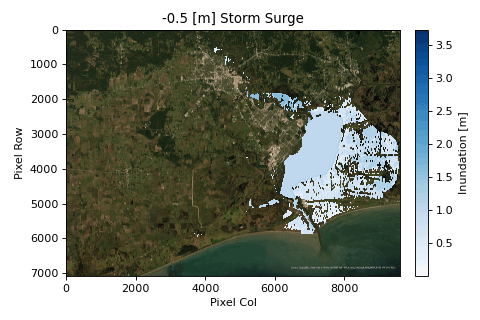 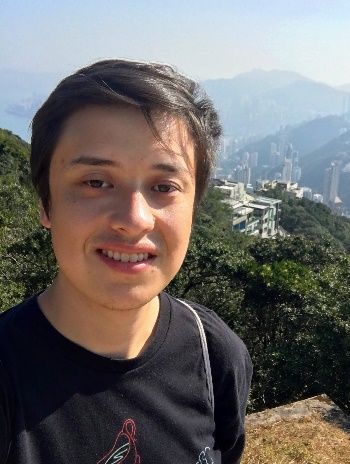 Mark Wang – MS/PhD student supervised by 
Paola Passalacqua on a NOAA project
Wang et al, in preparation
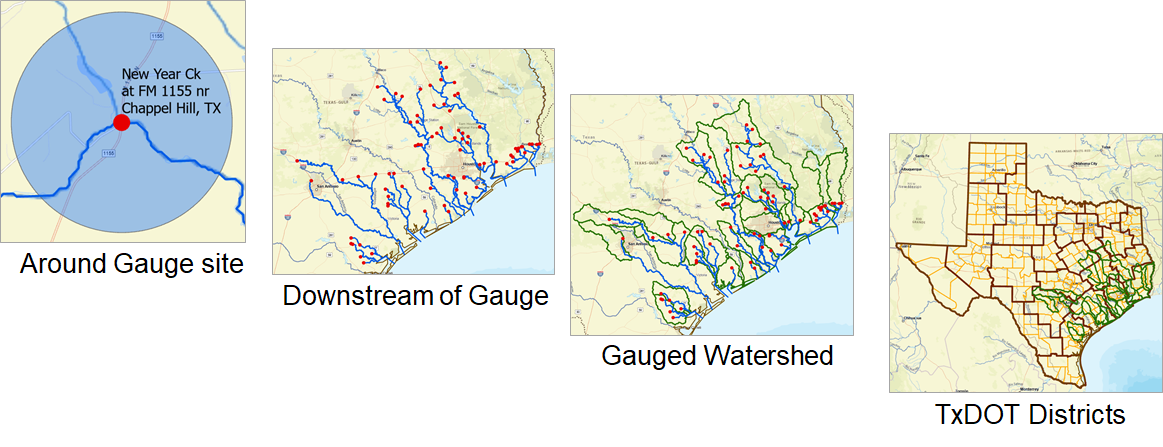 Coastal flooding plays a major role in SETx and coastal Texas in general – at this time, our flood inundation modeling approach does not account for this type of flooding
Currently performing comparison of our coastal HAND approach with ADCIRC model results for TS Imelda
Error Analysis and Validation of Data Assimilation Approach
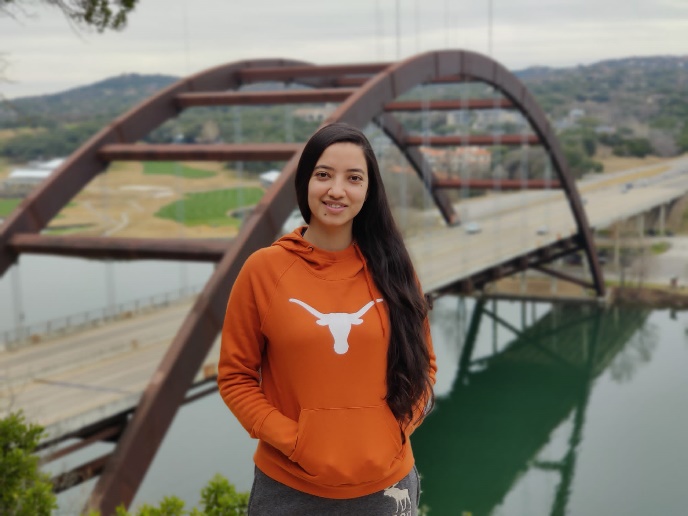 Sujana Timilsina – PhD student supervised by Paola Passalacqua on this project
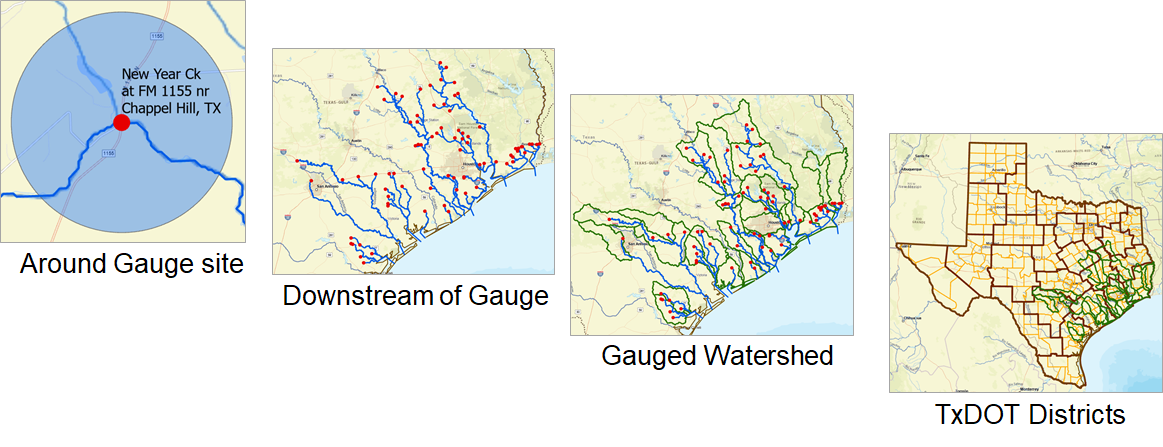 How do the predictions of the National Water Model compare to water level/discharge observations (at DD6 gauges and over the whole area?

Are there spatial patterns in the error and are those related to river network properties?

How to integrate this uncertainty into the flooded road maps?

Do DA techniques improve model forecasts? Does the operational DA approach improve the NWM performance on the Llano River? 

Are there regions/watersheds or reaches that are more sensitive to model adjustments than others? Can we identify critical links of the network?
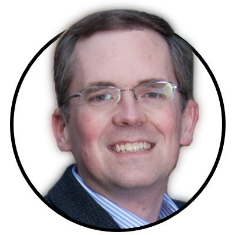 Flood Inundation – 2D Hydraulic ModelingAndy Carter
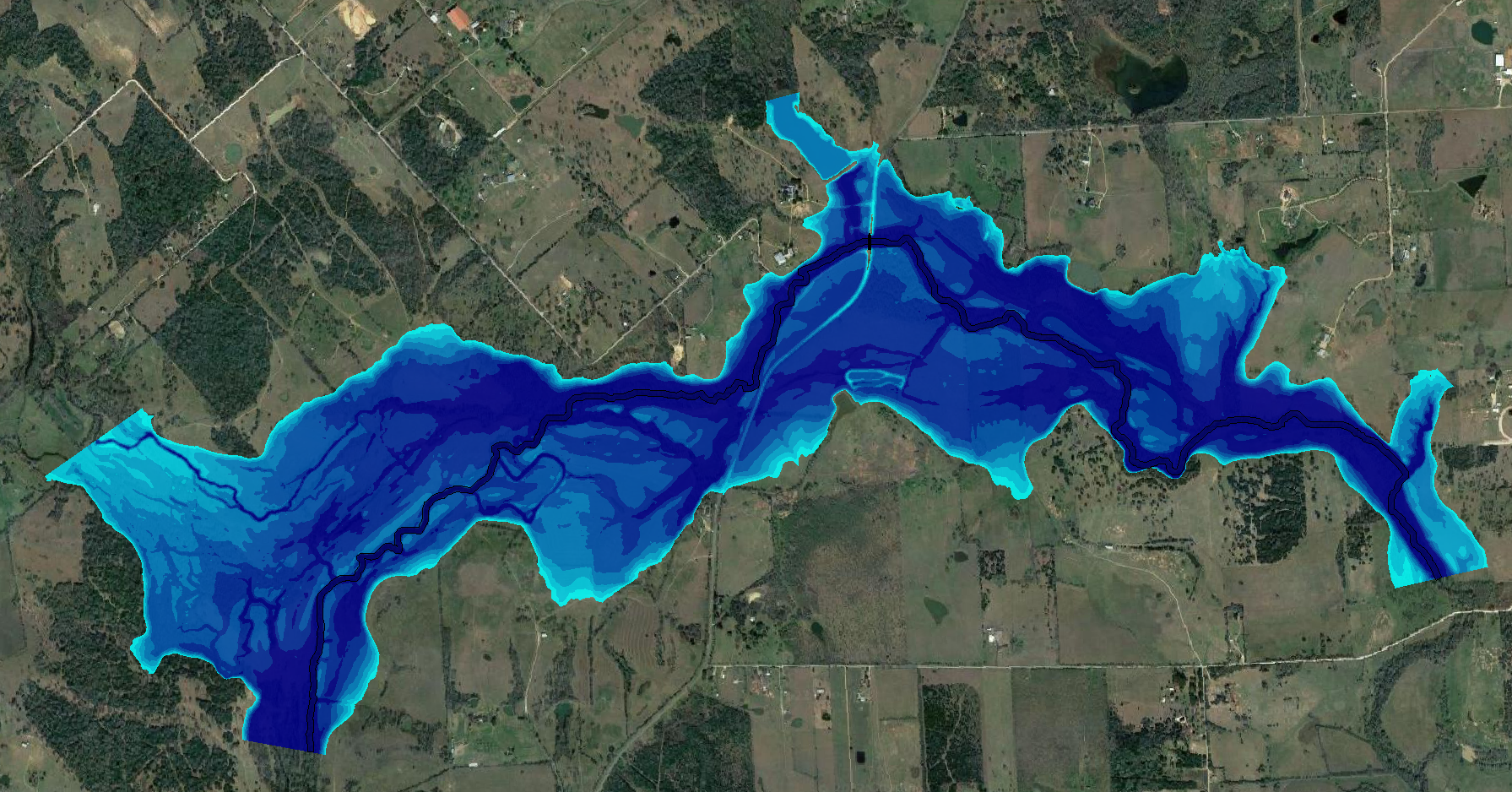 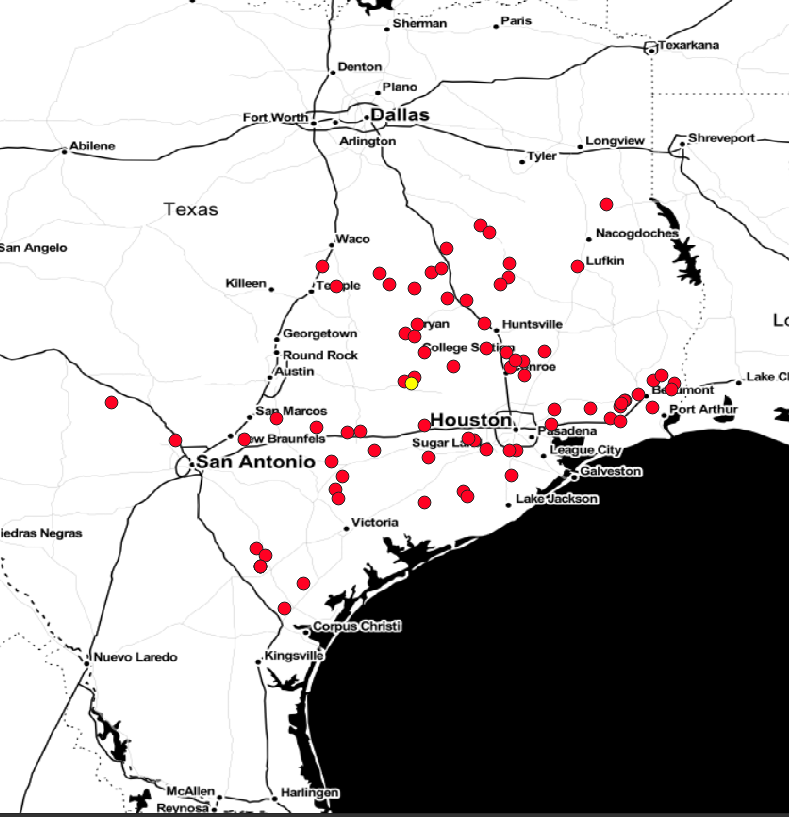 80 TxDOT Radar 
Stream Gauges
USGS Gage 08111110
 New Year Ck at FM 1155 nr Chappel Hill, TX
 30.21231, -96.24295
 NBI #172390140504004
Goals:
Create “flood depth raster stacks” from HEC-RAS 2D models in compliance with FDST (Flood Decision Support Toolbox) criteria for each gauge location.
Main stem (1 mile +/- upstream and downstream)

Create rating curve from 2D model and composite / compare with USGS ADCP data.

From raster stacks, determine limits of flooded roads.
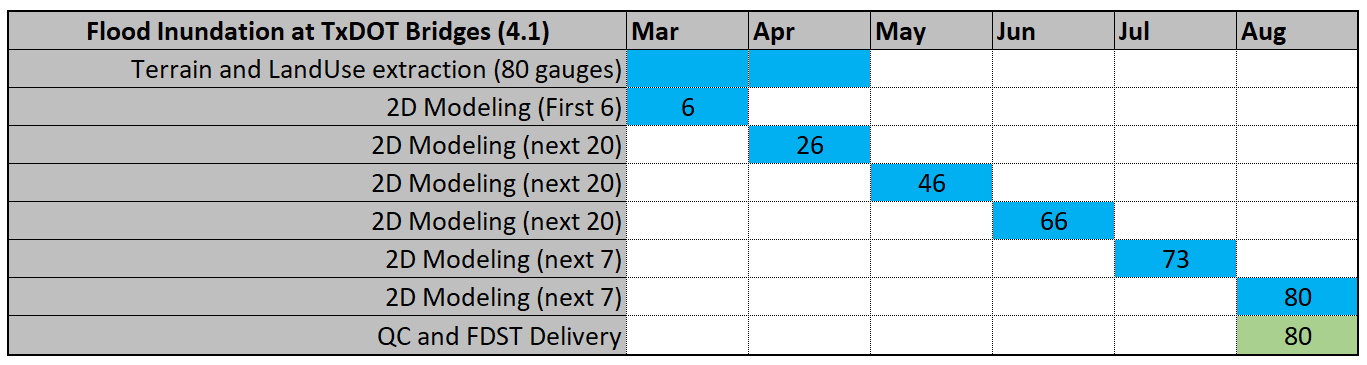 Flood Inundation – Rating Curves (USGS ADCP Integration)
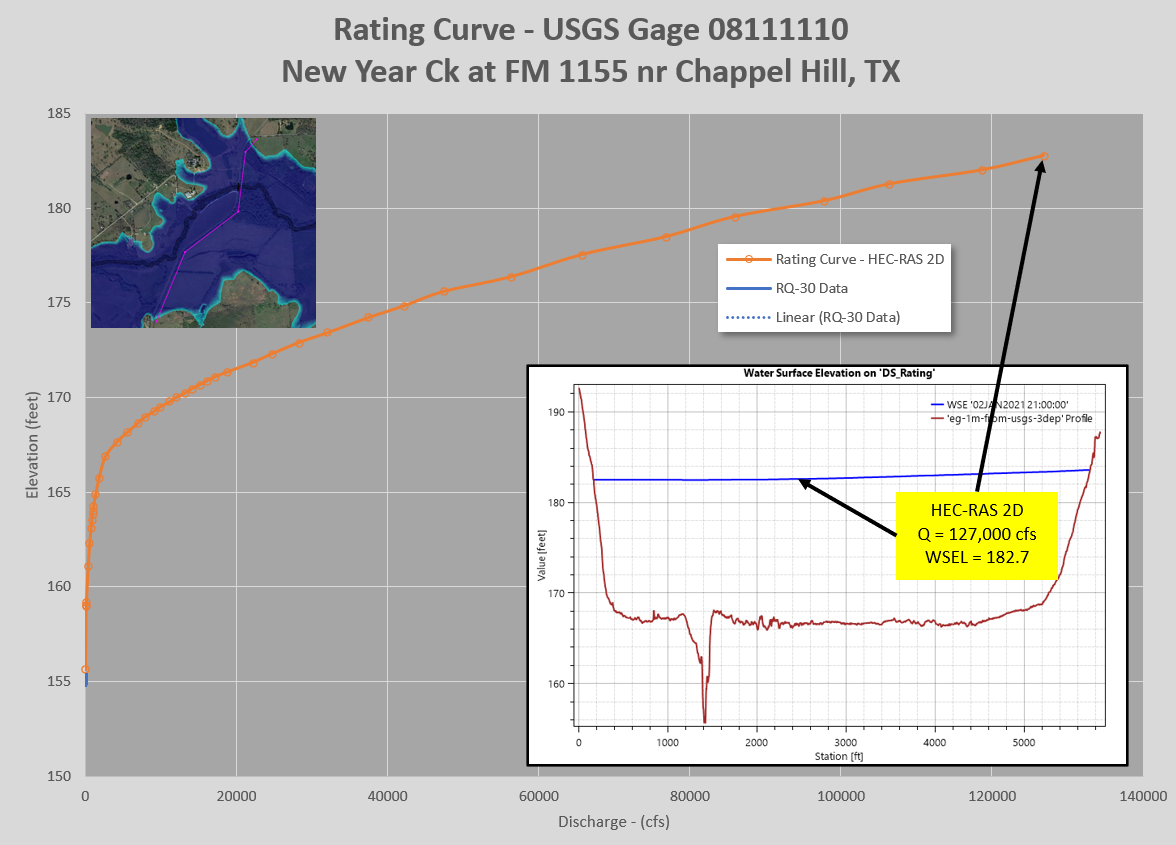 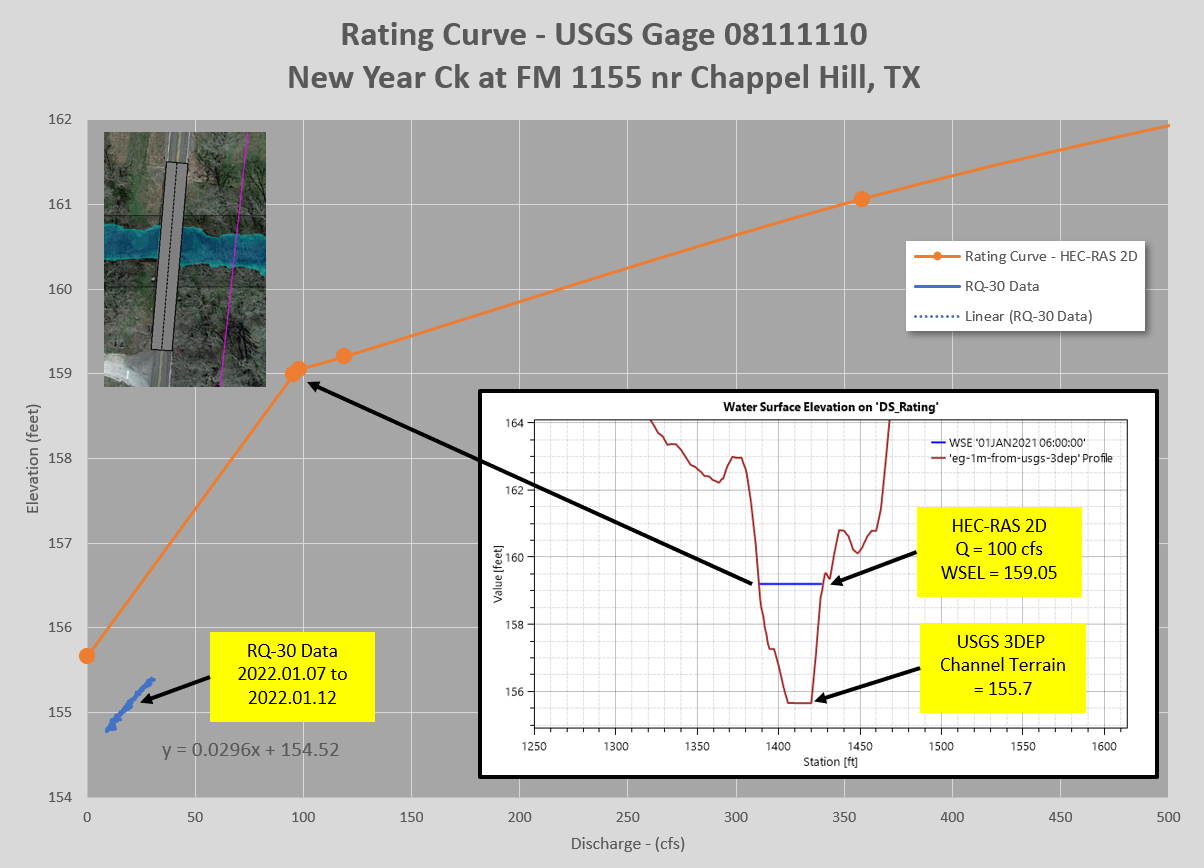 USGS Gage 08111110
  New Year Ck at FM 1155 nr Chappel Hill, TX
  30.21231, -96.24295
  NBI #172390140504004
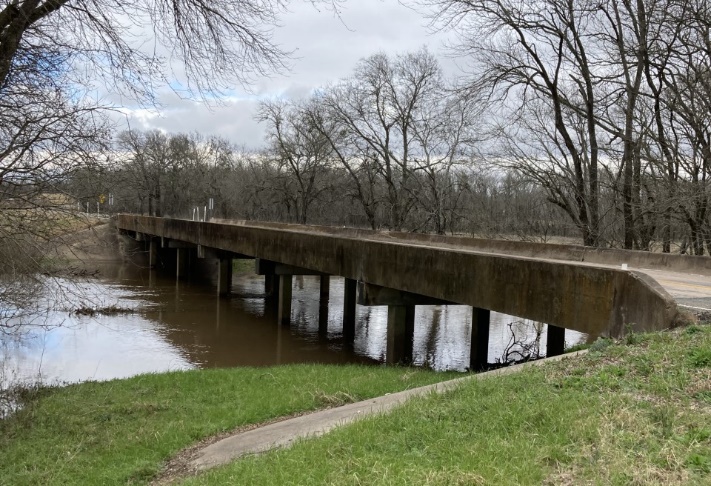 Flood Inundation – 2D Hydraulic Modeling
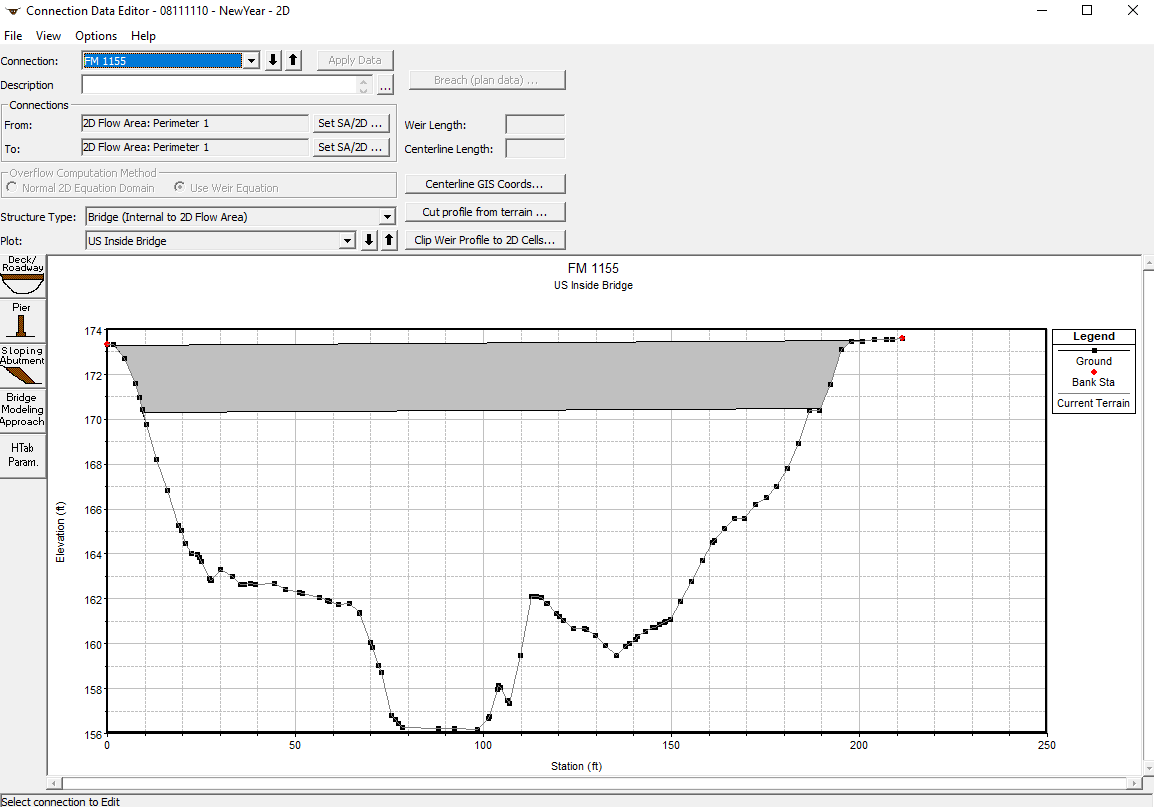 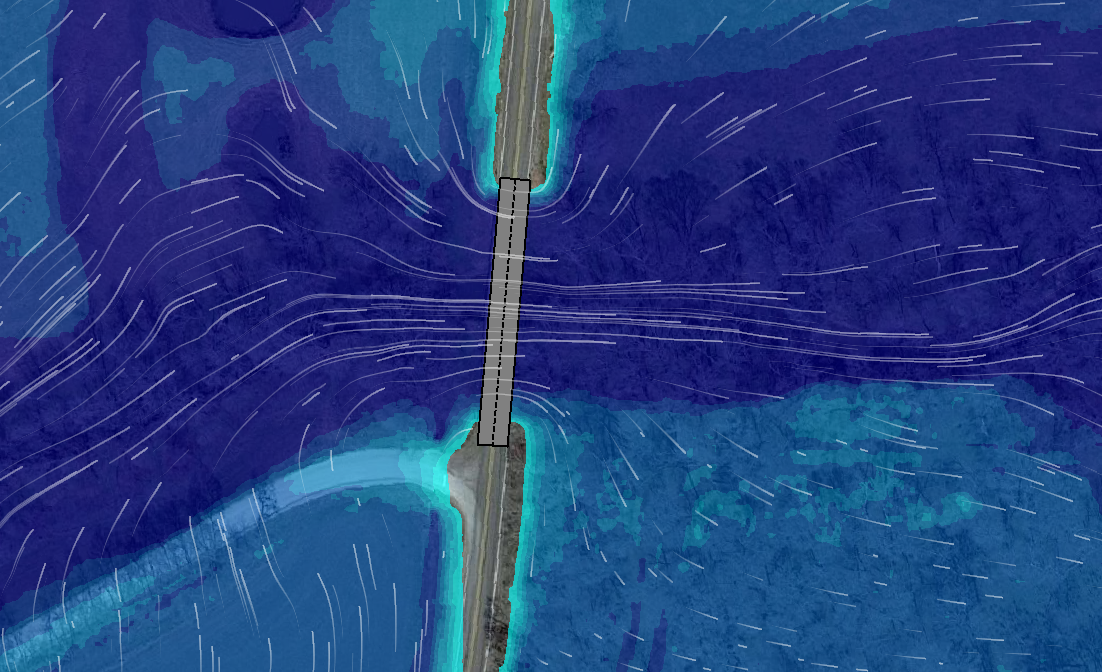 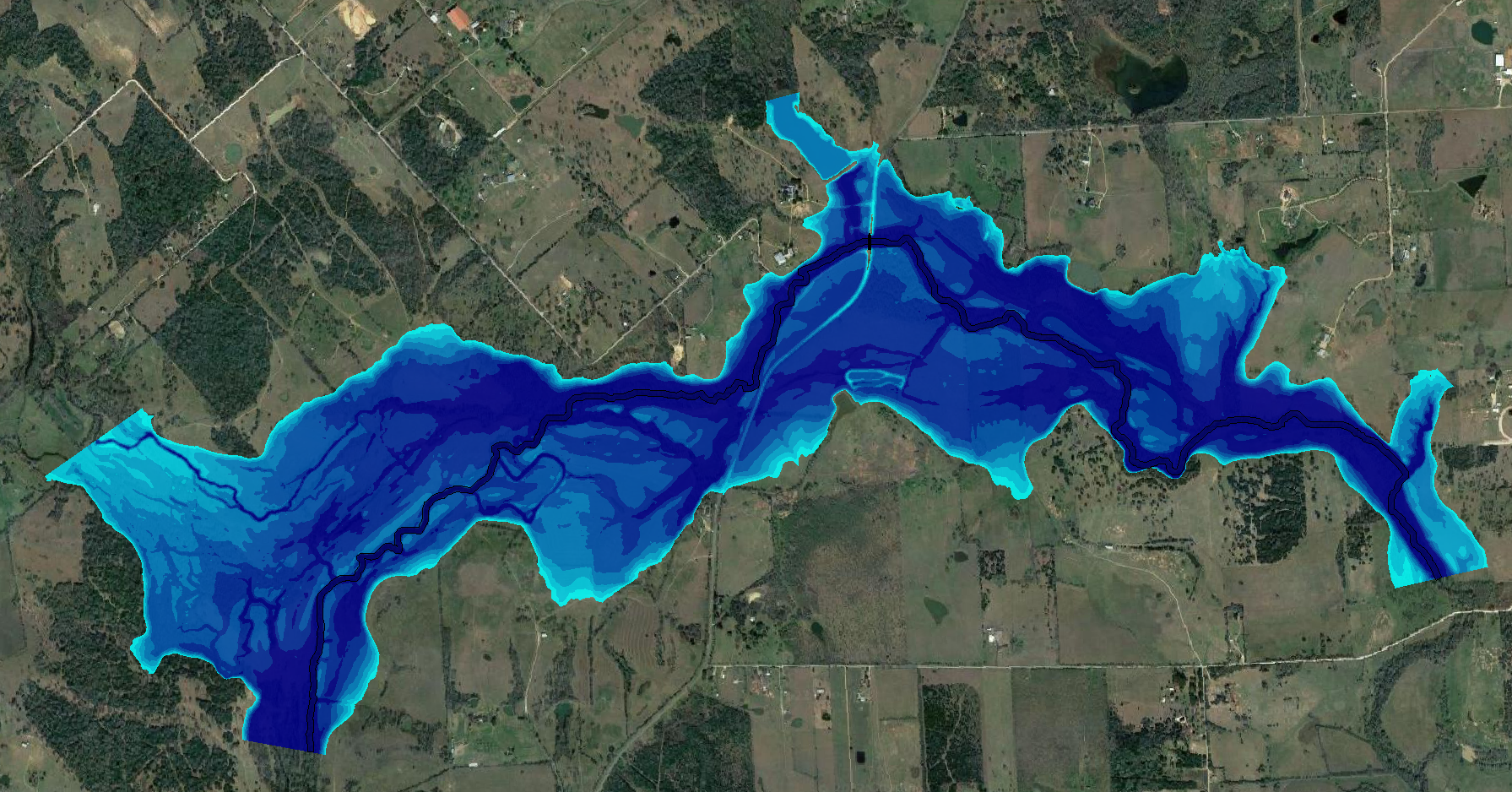 Bridge Modeling from Plans
In 2D grid mesh
Flood Inundation – “Healing” Terrain with Bridges
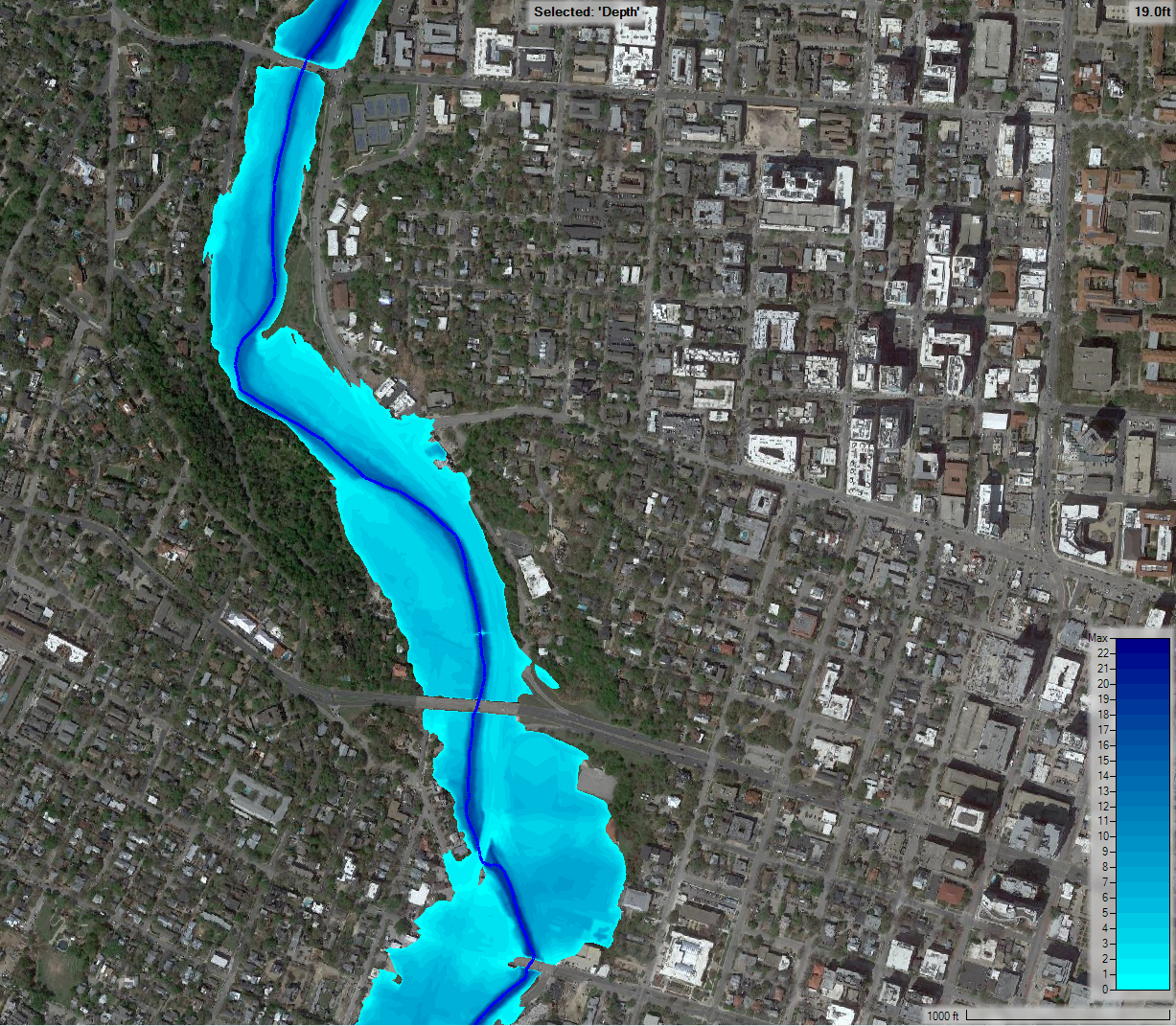 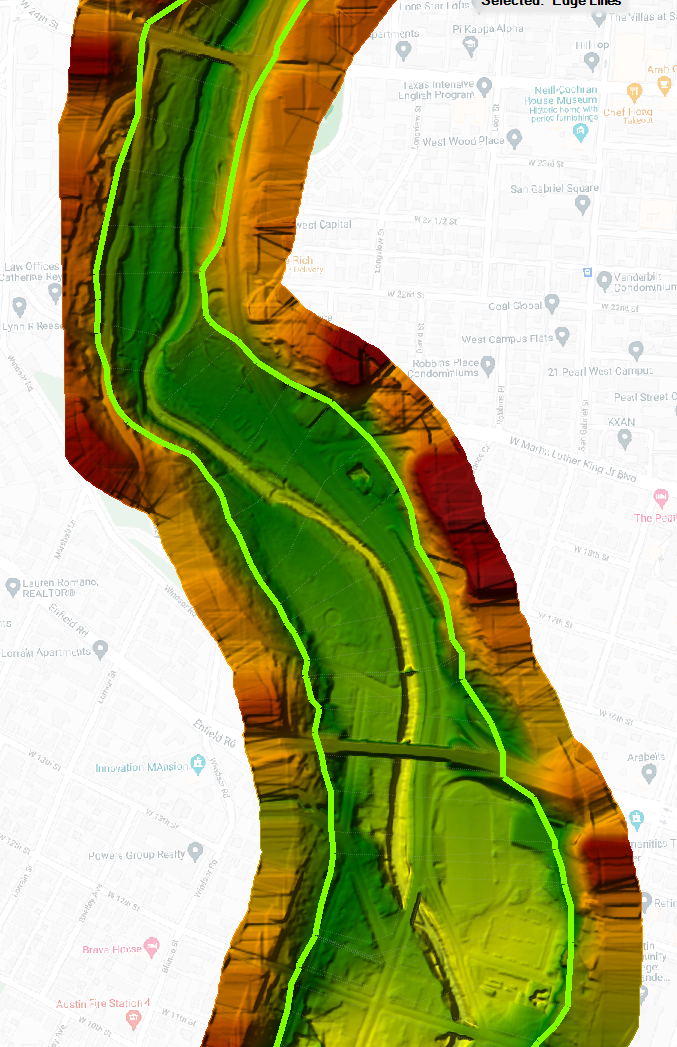 Model on hydro-enforced
and map on “healed” terrain
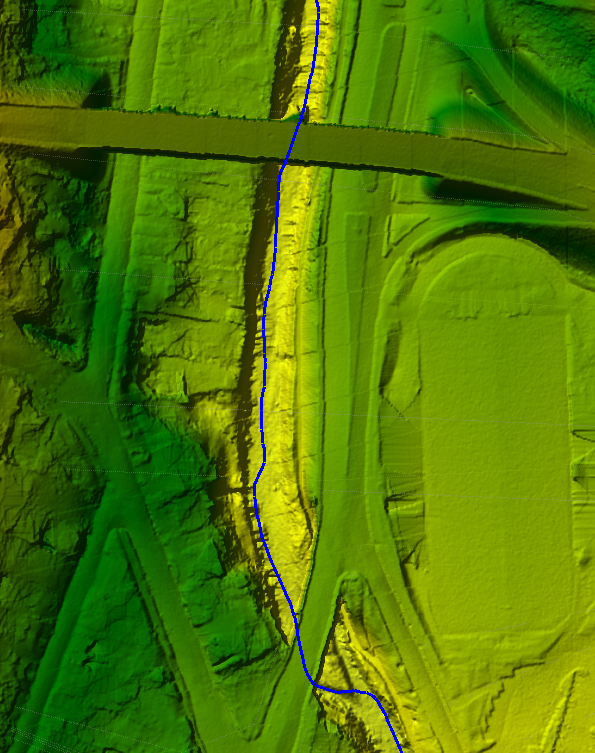 Flood Decision Support Toolbox (FDST) Compliant Products
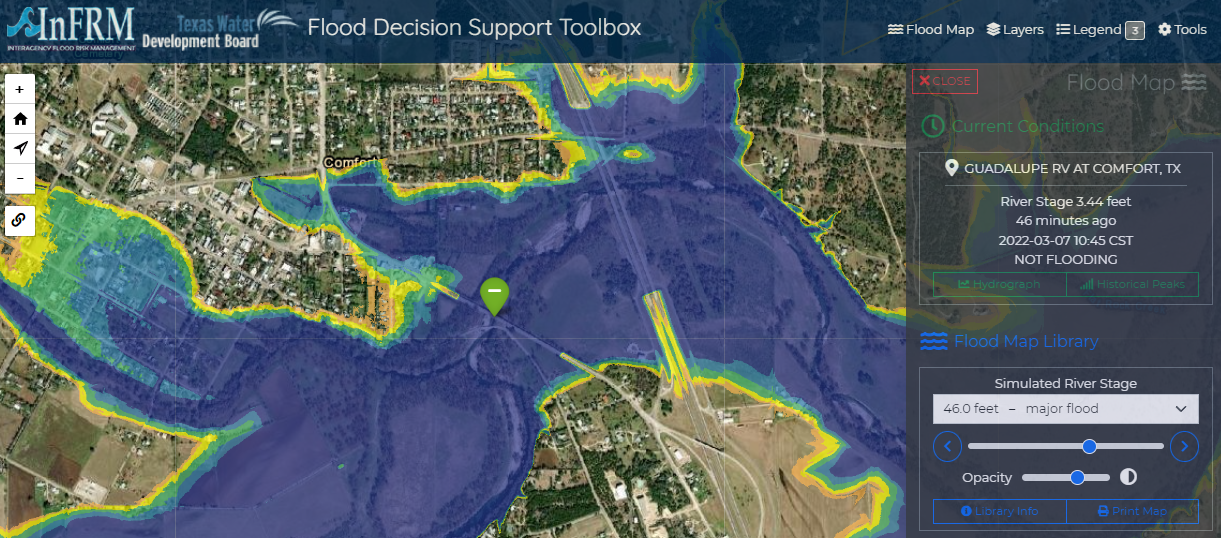 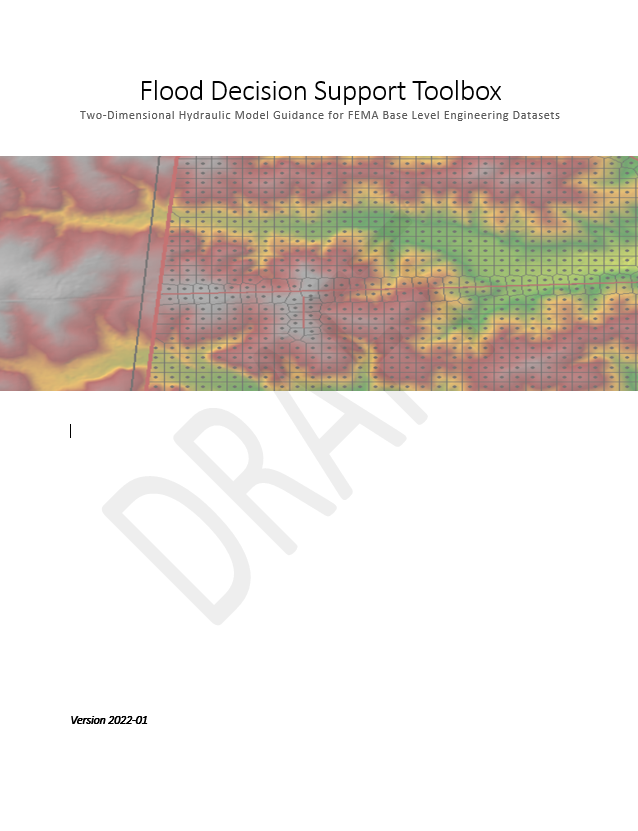 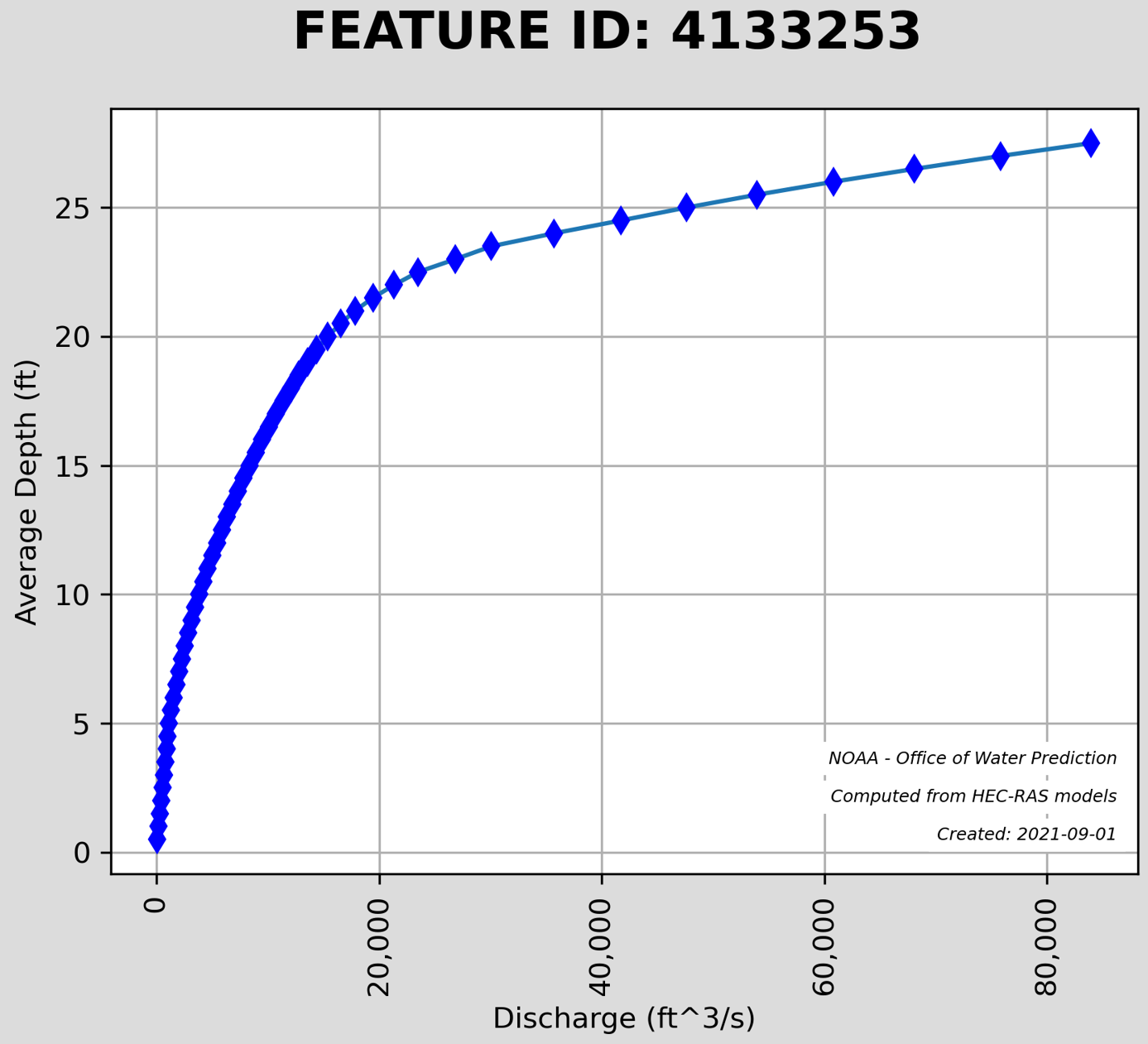 Guadalupe River at Comfort, Tx
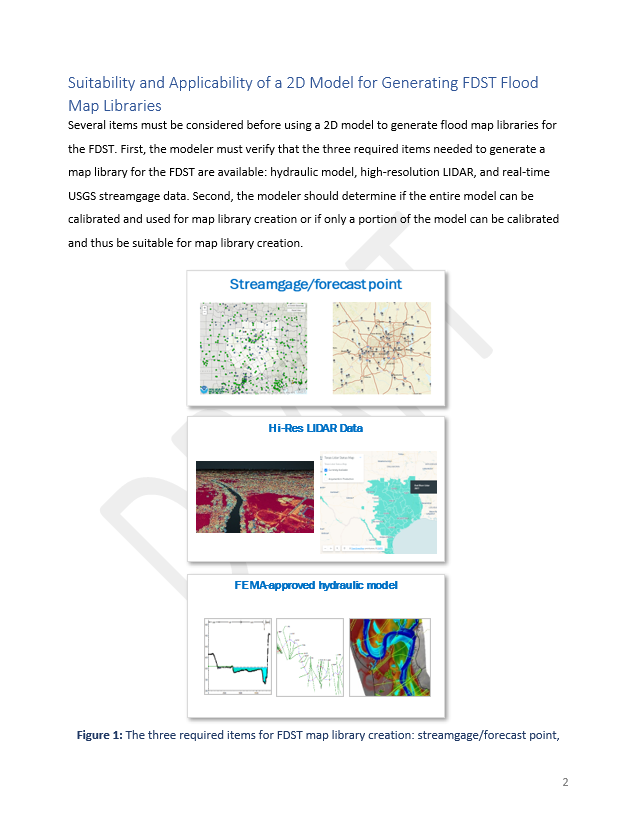 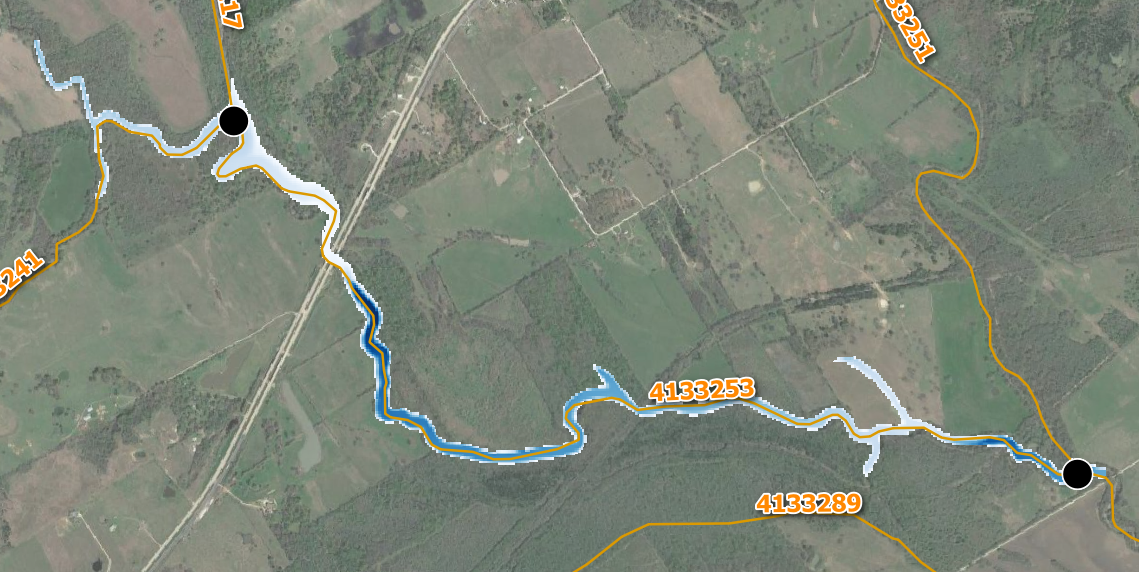 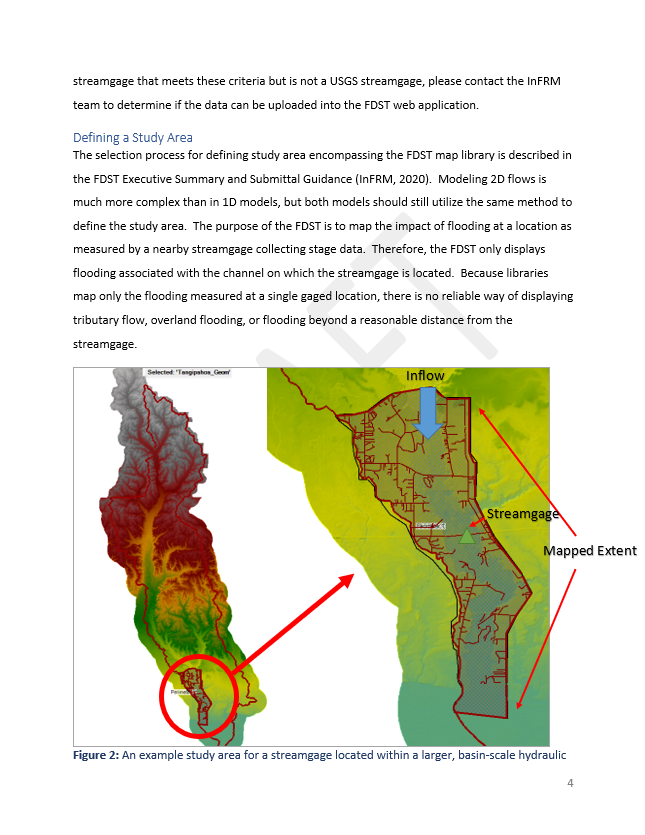 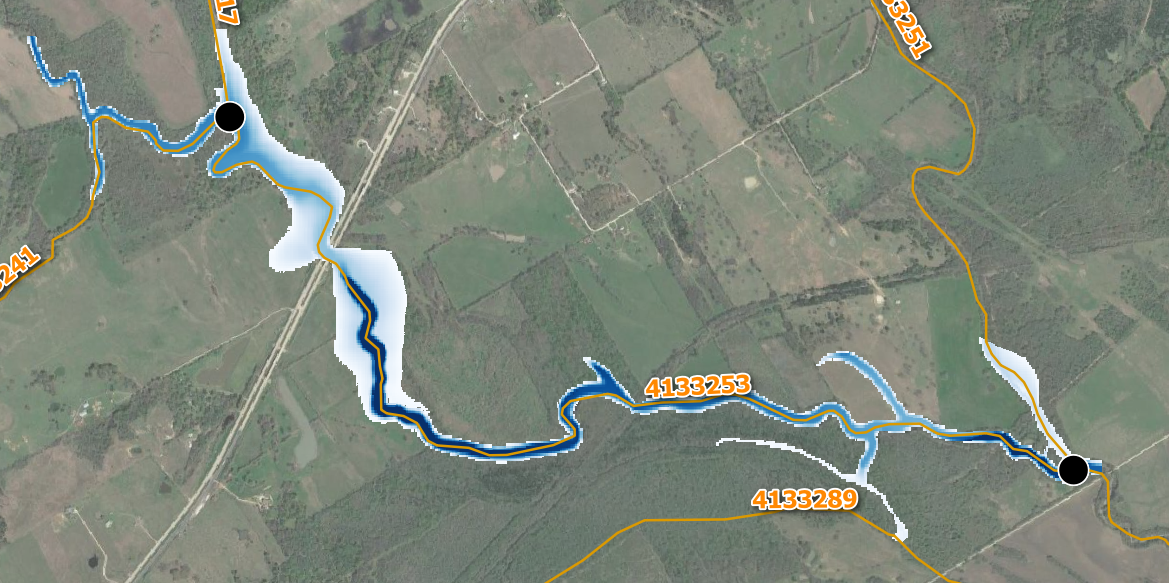 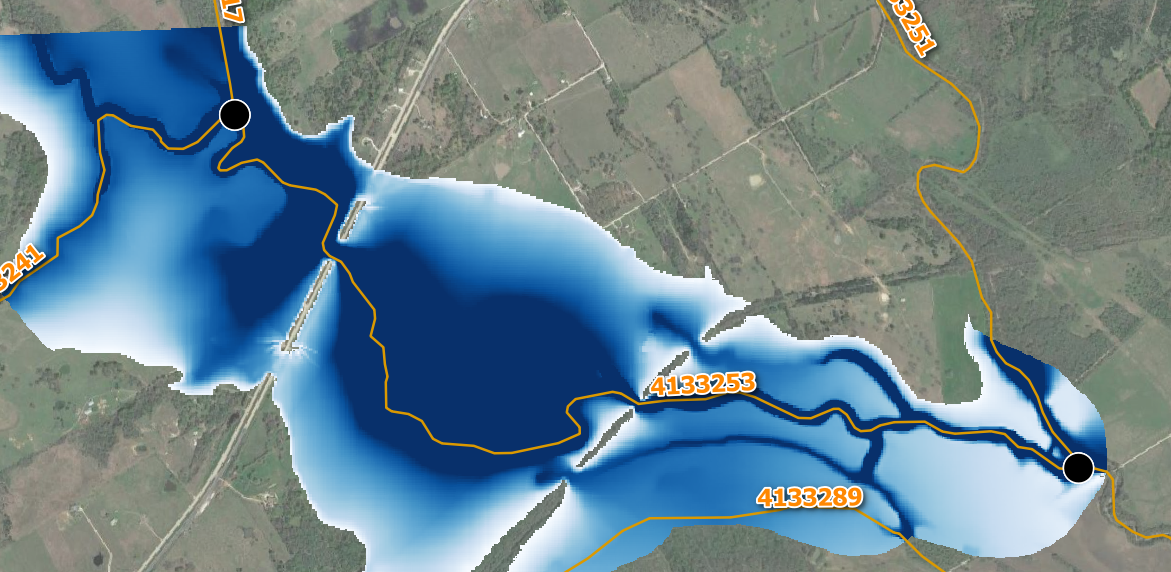 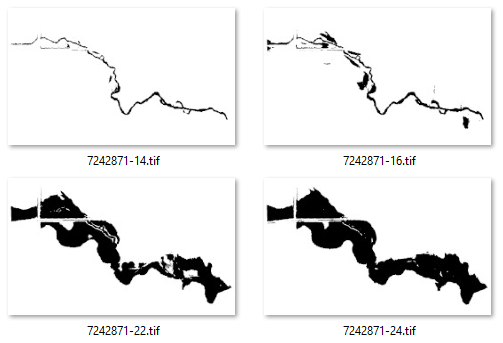 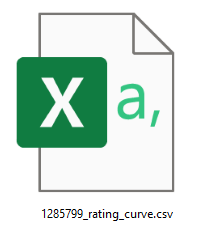 A Flood Inundation Map Library 
and set of Rating Curves
Draft 2D – FDST Guidance 
Source: Jonathan Thomas (USGS)
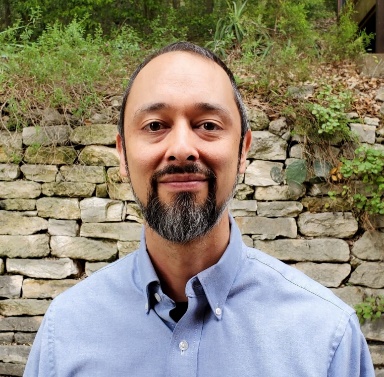 Estimated Road FloodingTim Whiteaker
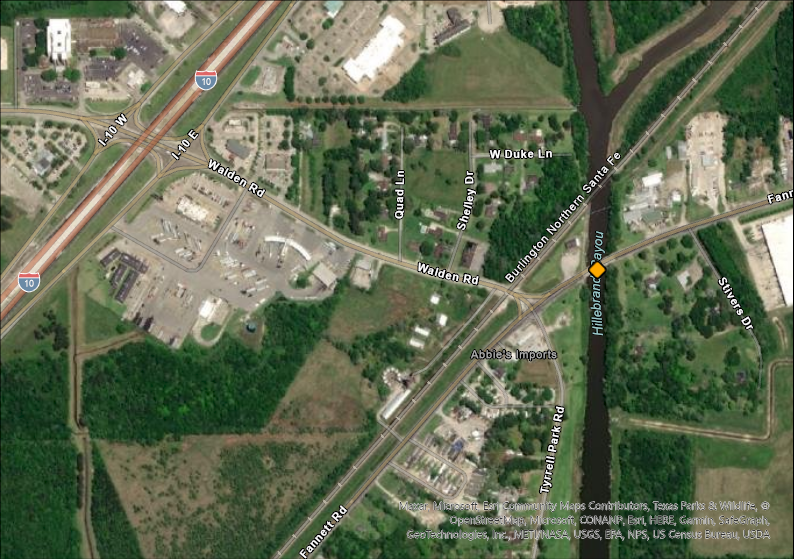 Inputs:
Road network
Estimated Road Flooding
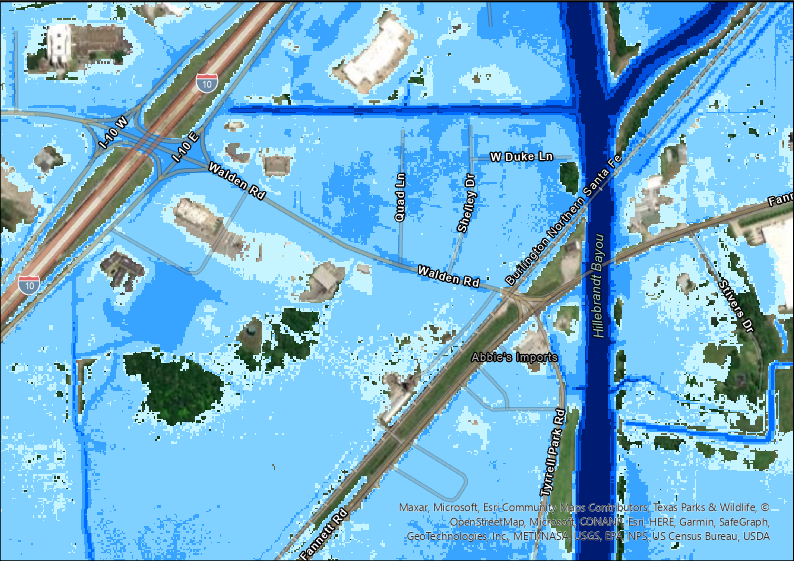 Inputs:
Road network
Flooded area
Estimated Road Flooding
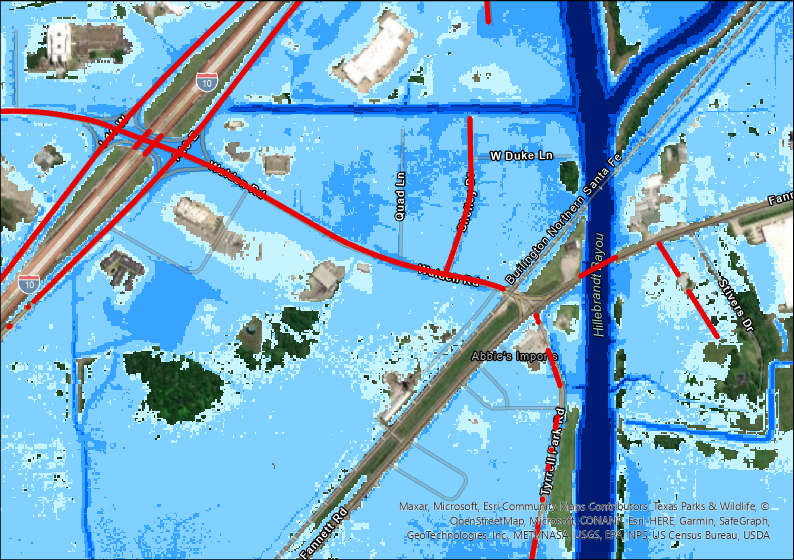 Inputs:
Road network
Flooded area

Outputs:
Flooded road extent
Estimated Road Flooding
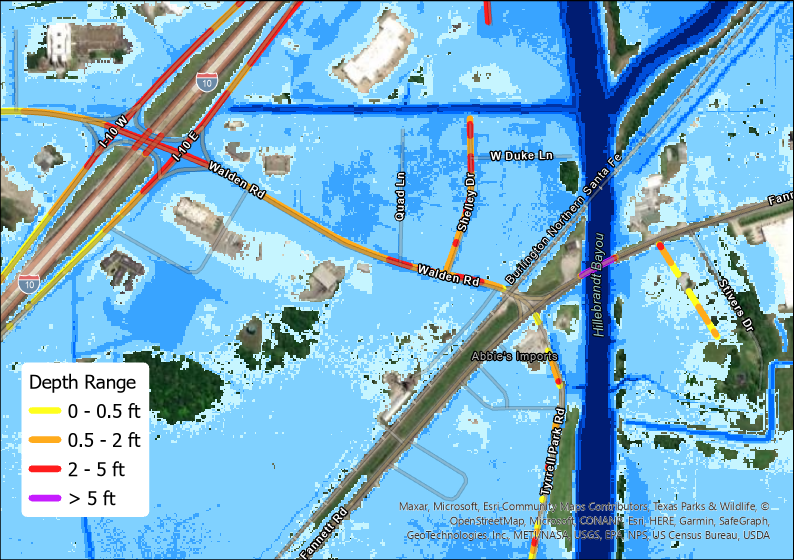 Inputs:
Road network
Flooded area

Outputs:
Flooded road extent
Flooded road depth
Task 6: Flood Emergency Response and Flood Manual
Harry Evans
Challenges for next Quarter


 Improvement plan arising from Beaumont exercise
Report P6A due 31 March
 Preparation for Austin exercise (September 2022)
Achievements during last Quarter


 Completion of Beaumont Flood Emergency Response Exercise
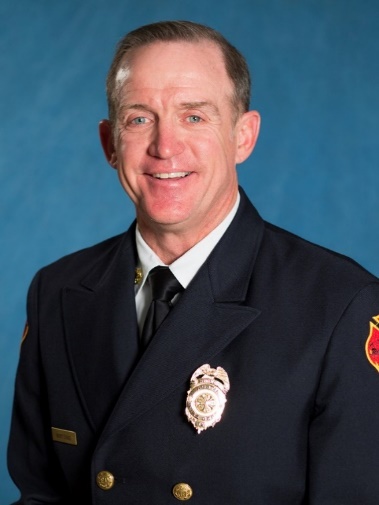 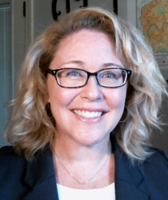 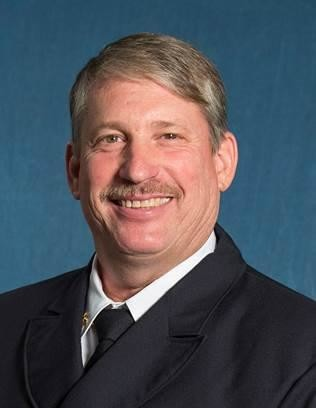 Christine Thies
Larry Jantzen
Harry Evans
Flood Emergency Response Team
Discussion
Comments from all Committee members are encouraged
Questions for Discussion:

Does TxDOT want to participate in the Flood Decision Support Toolbox?

What survey measurements are needed at TxDOT bridges to support flood warning?

How to connect flow measurements and hydraulic modeling at gauged bridges?

How to connect inundation mapping done around bridges with regional scale inundation mapping?

How to define “bankfull flow”?

How to describe uncertainty in forecast information on the flood maps?

….